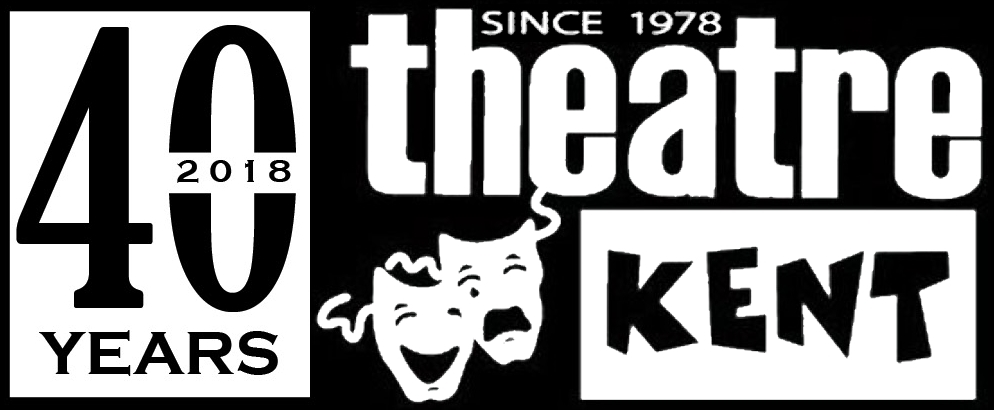 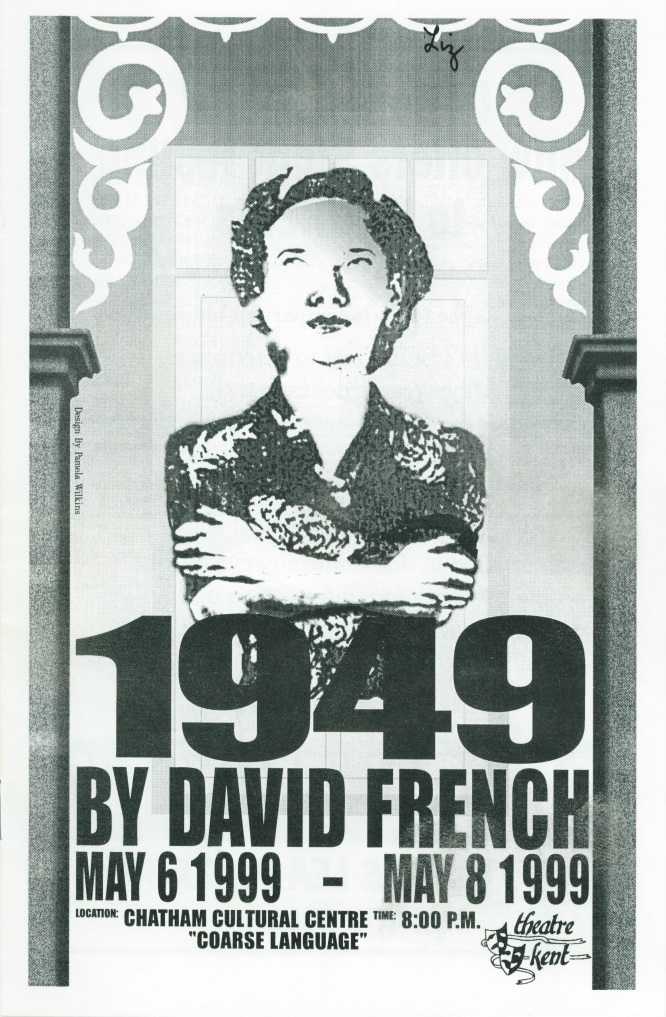 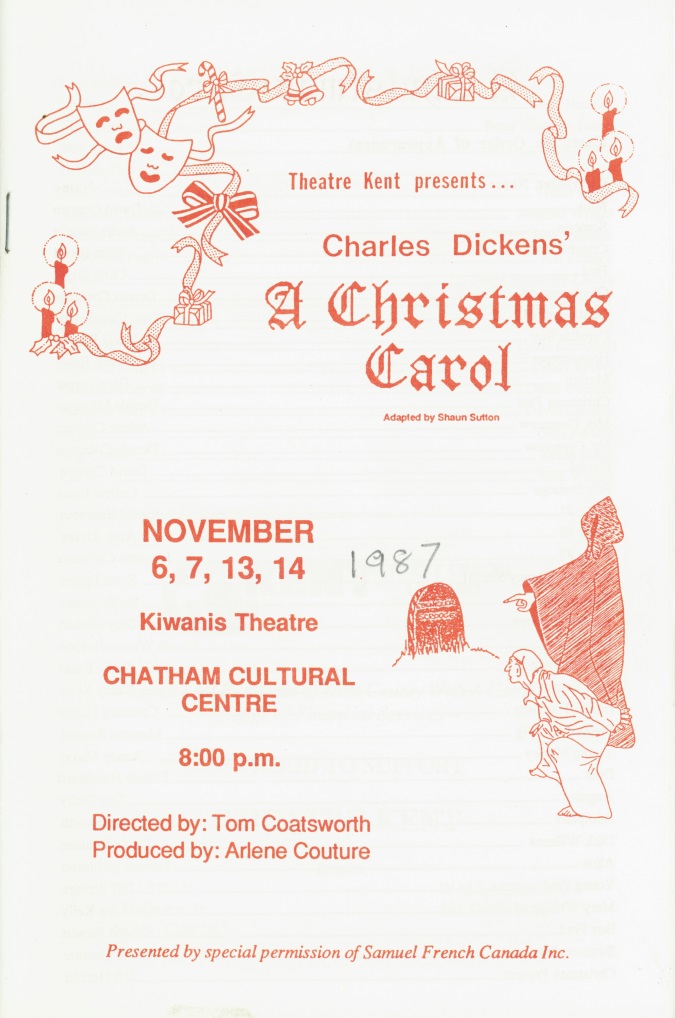 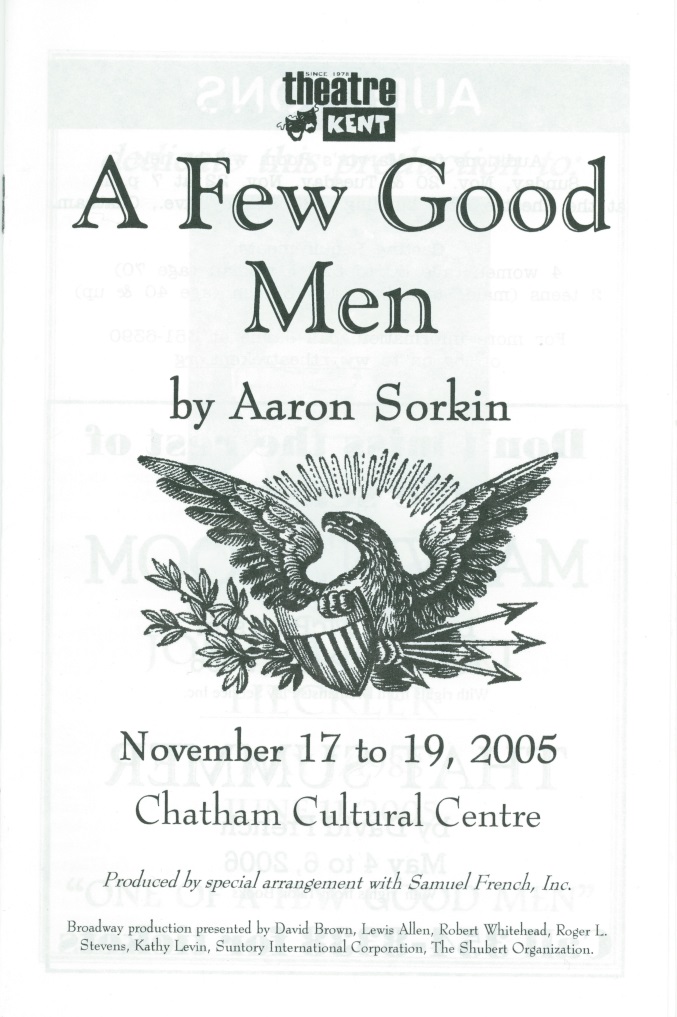 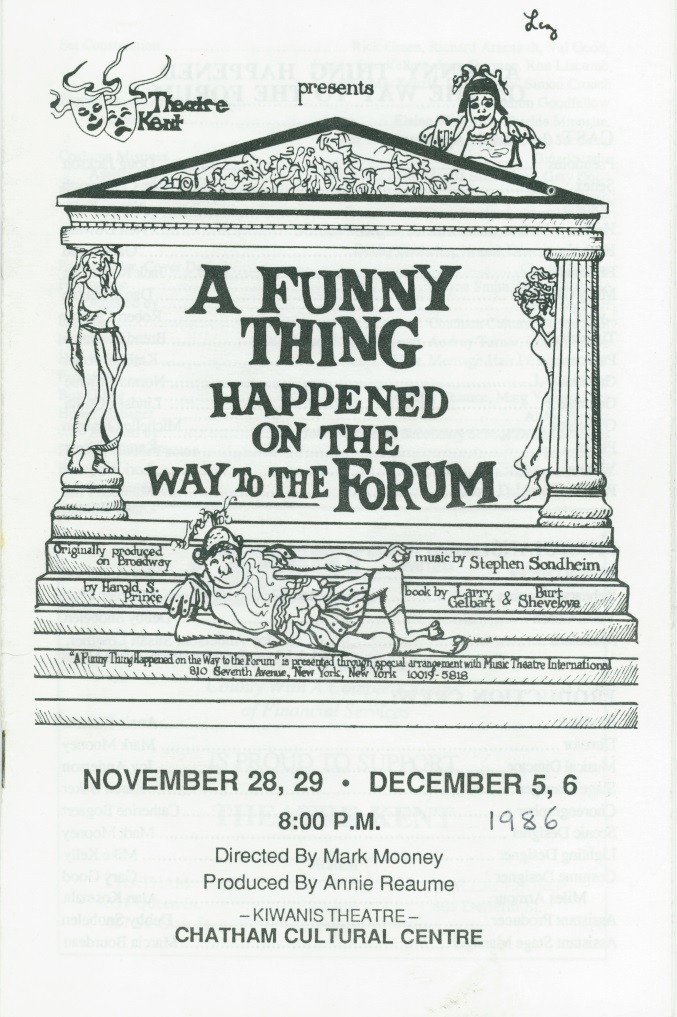 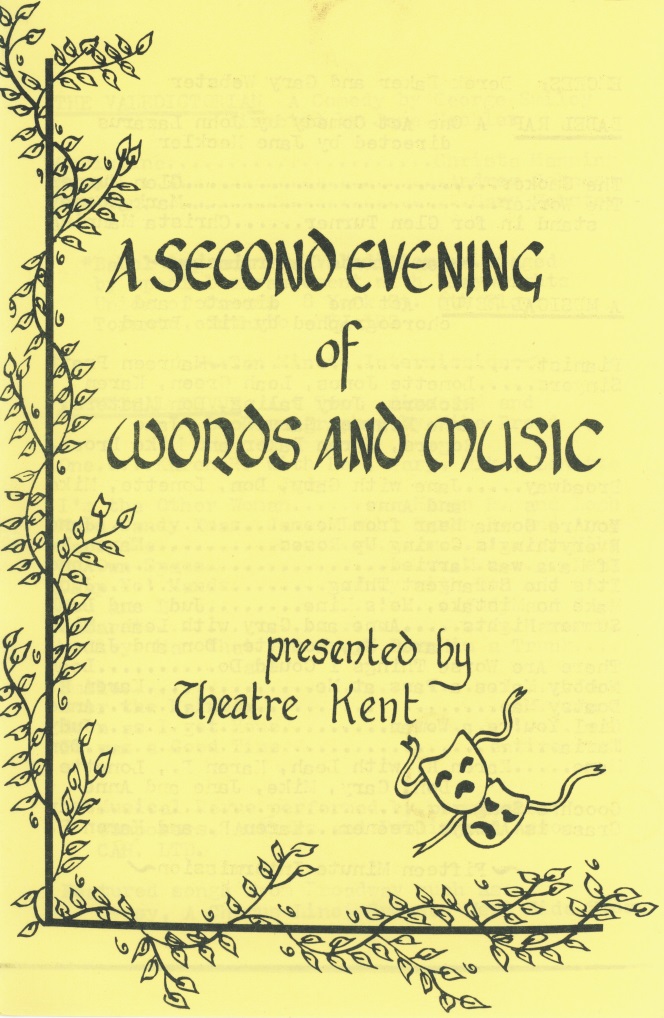 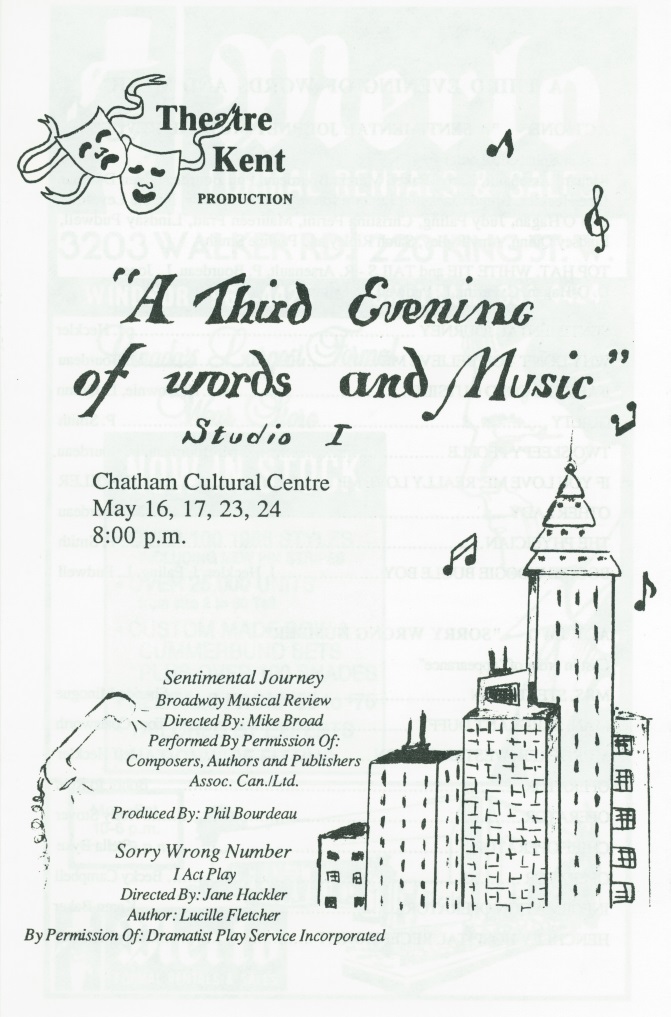 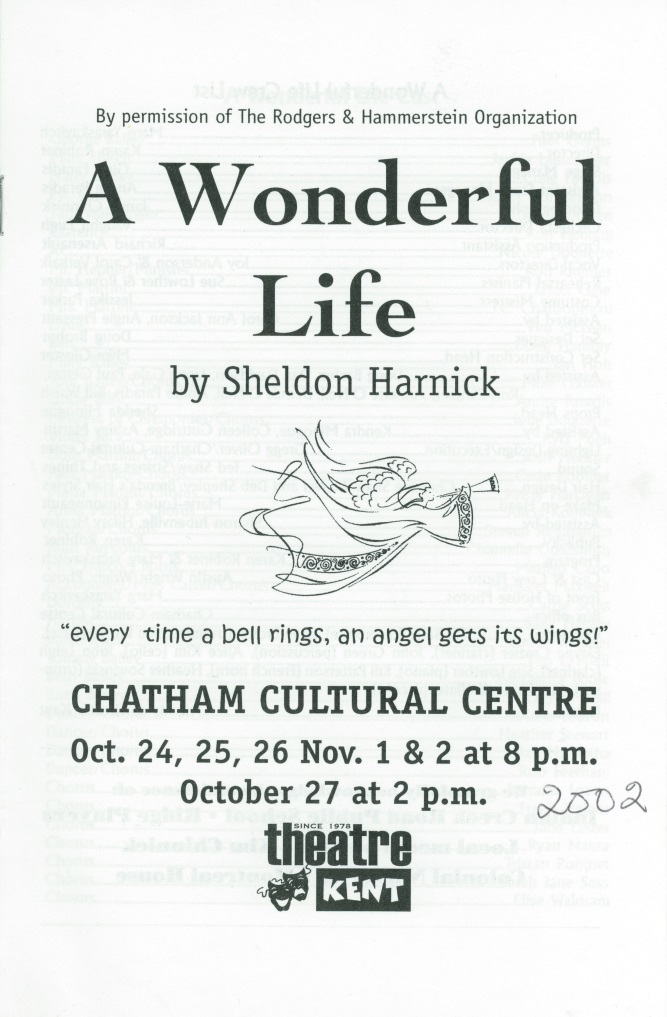 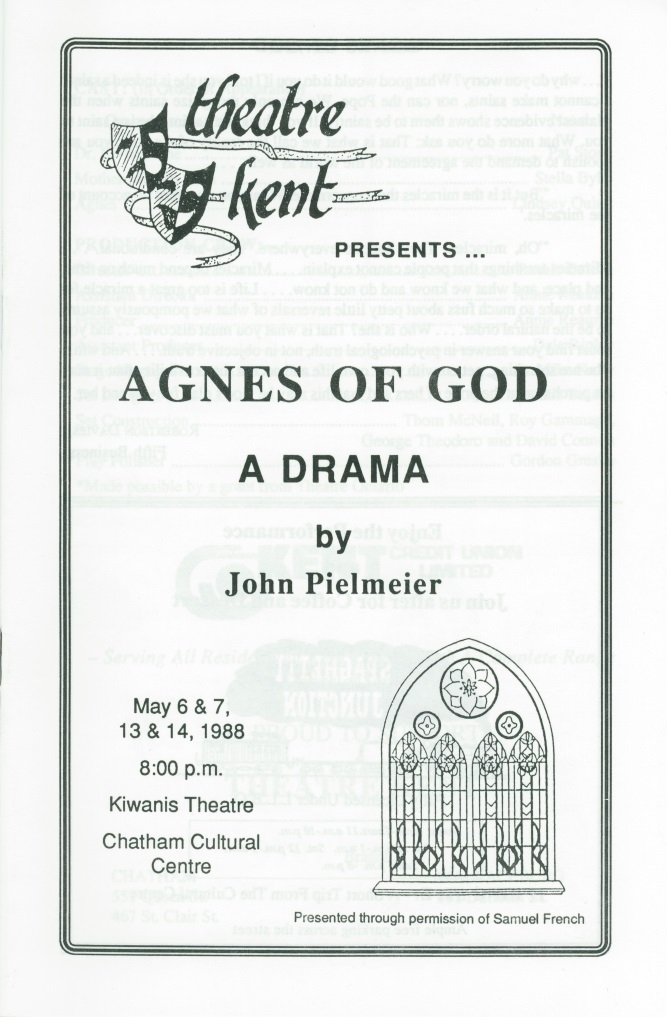 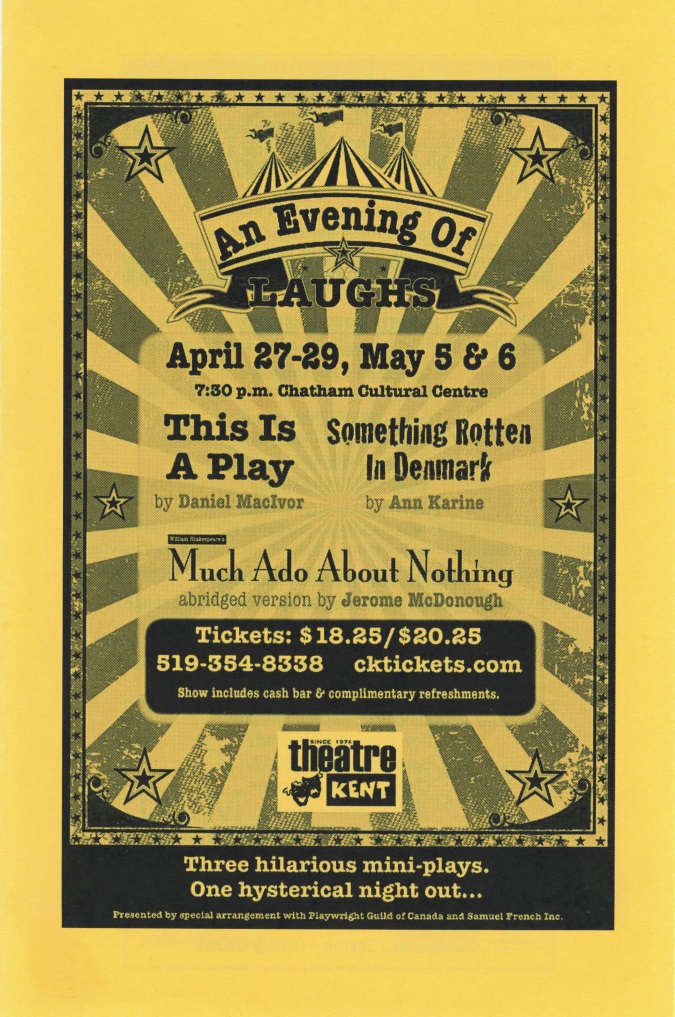 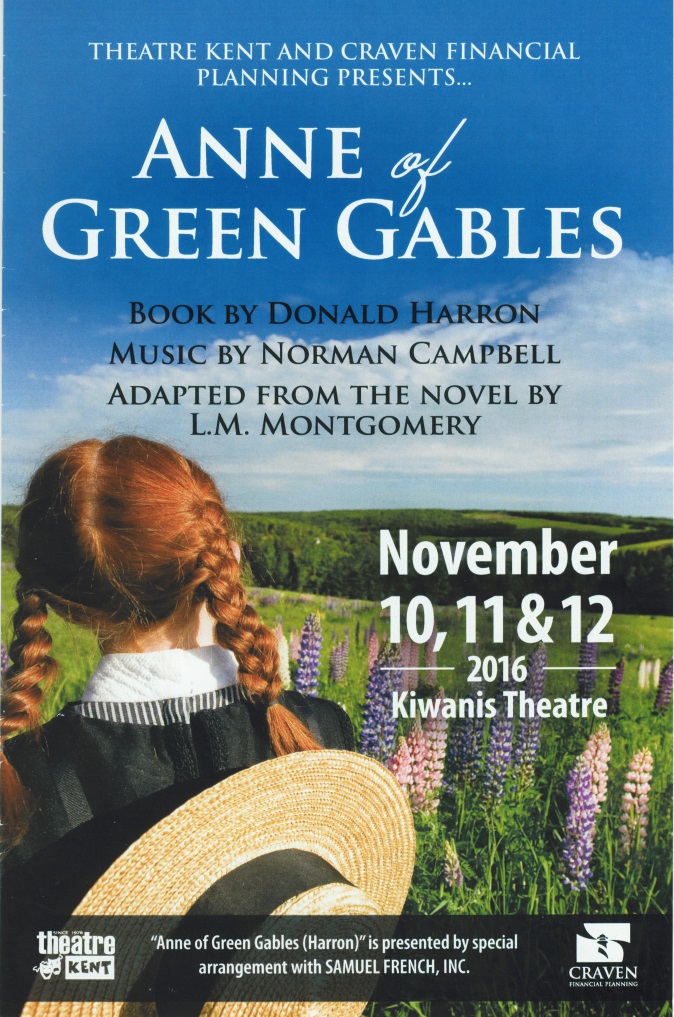 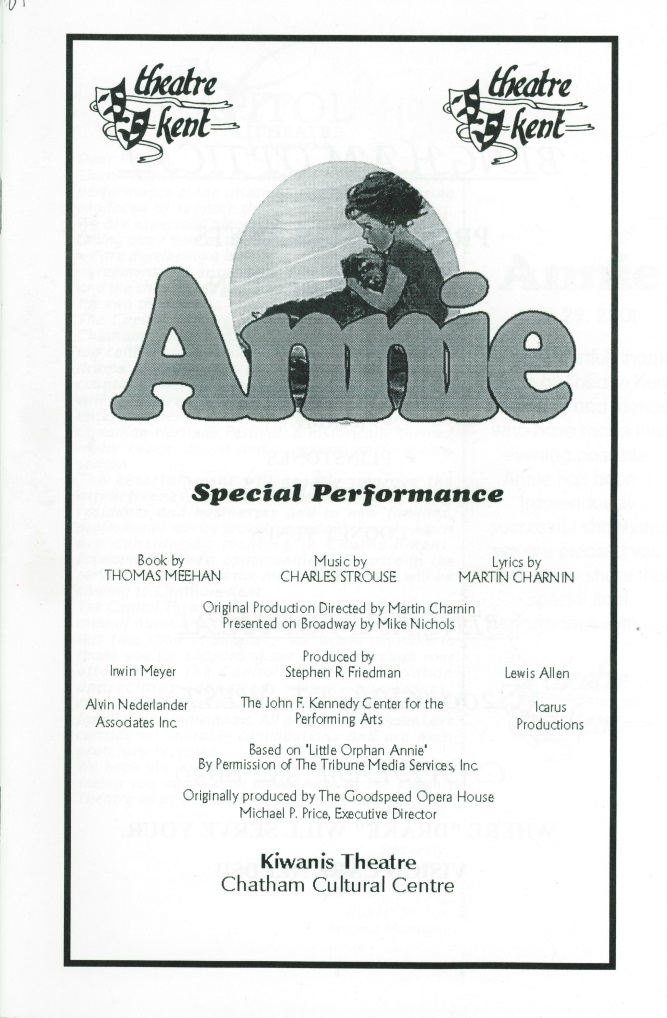 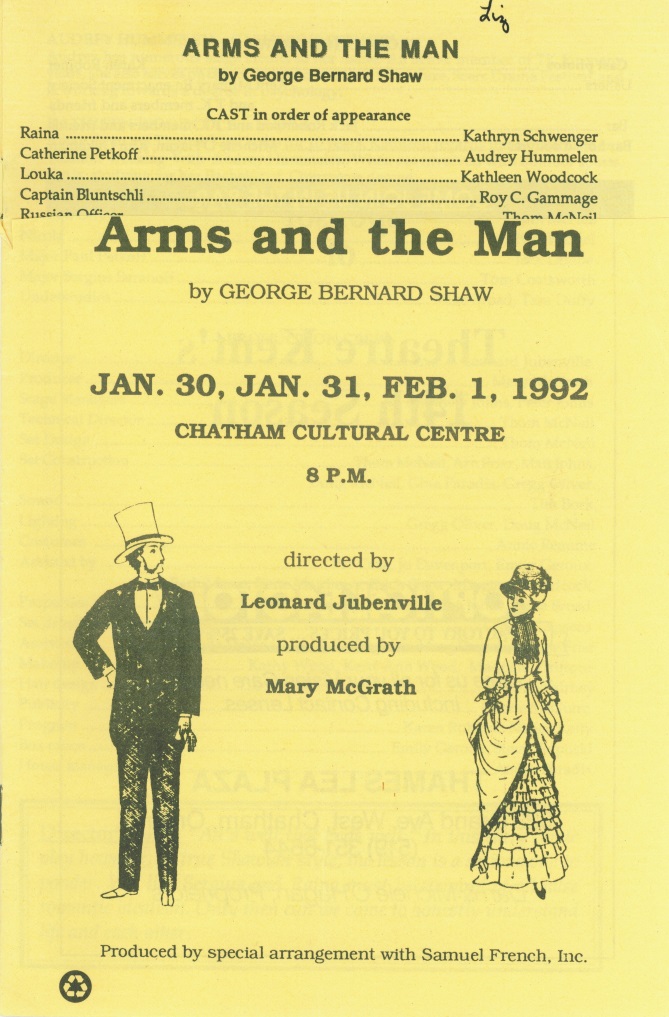 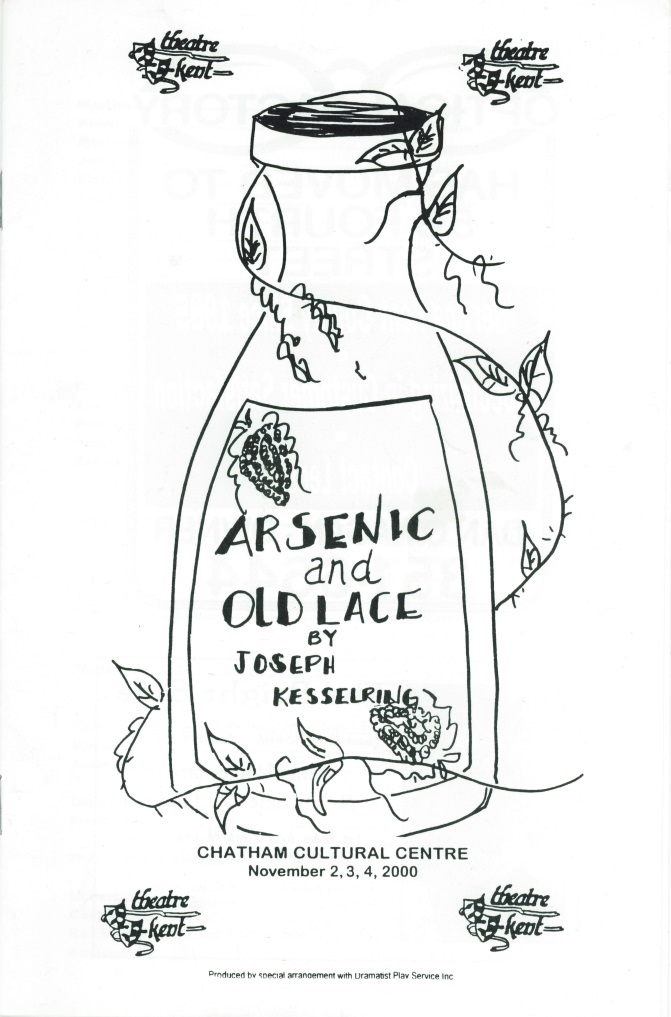 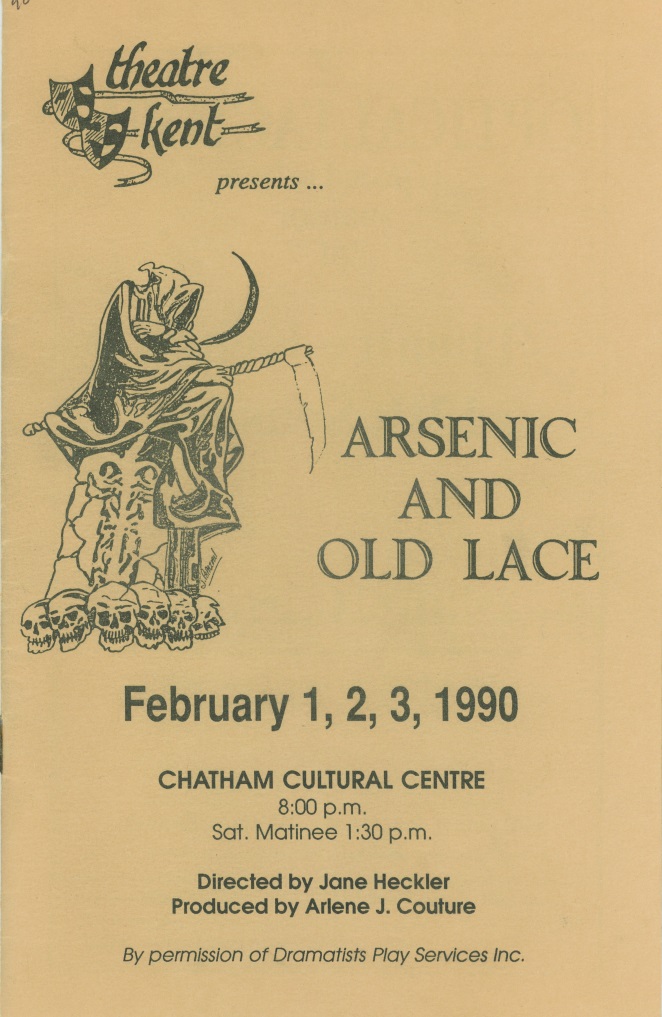 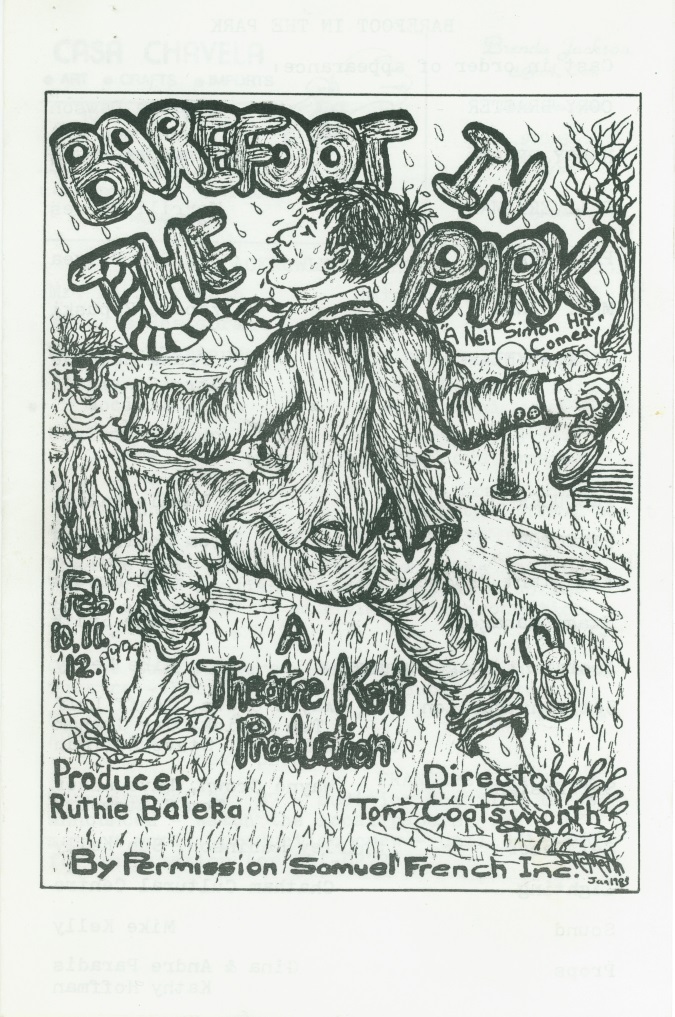 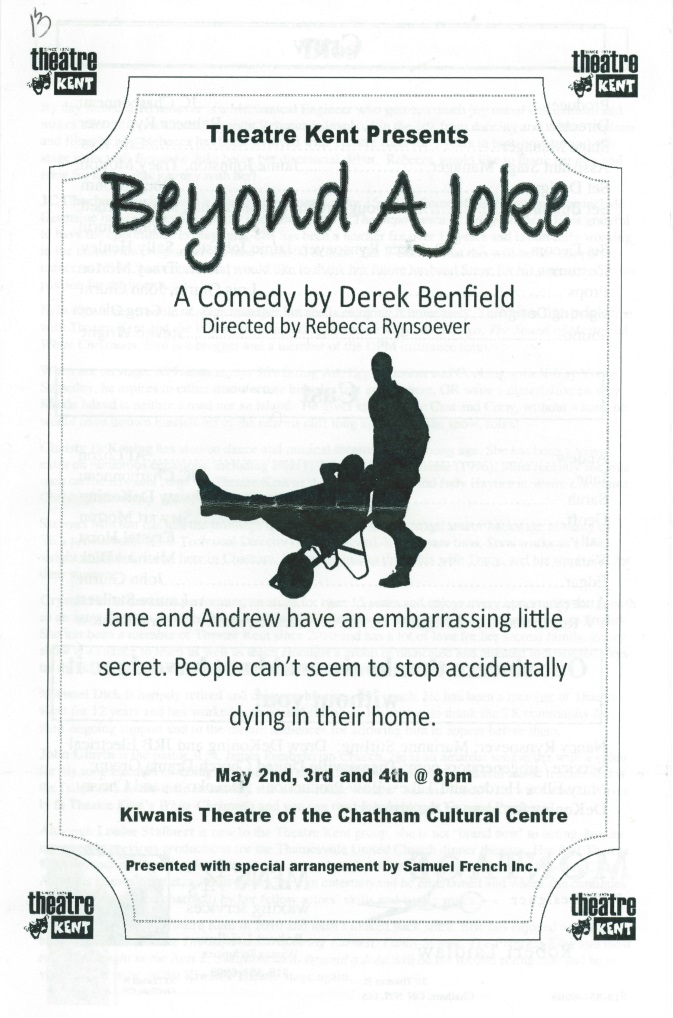 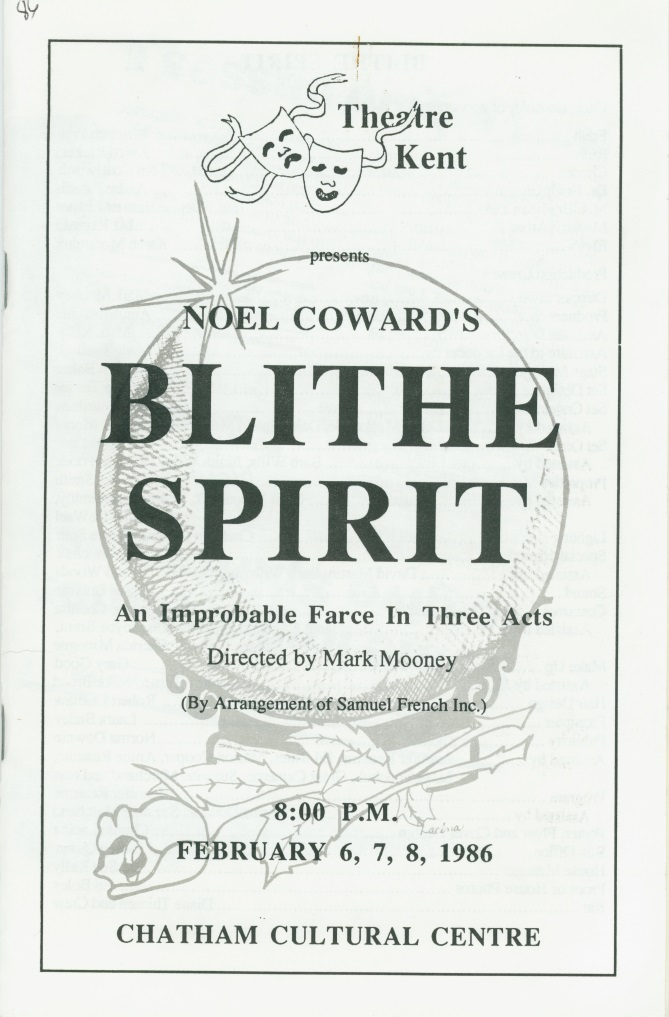 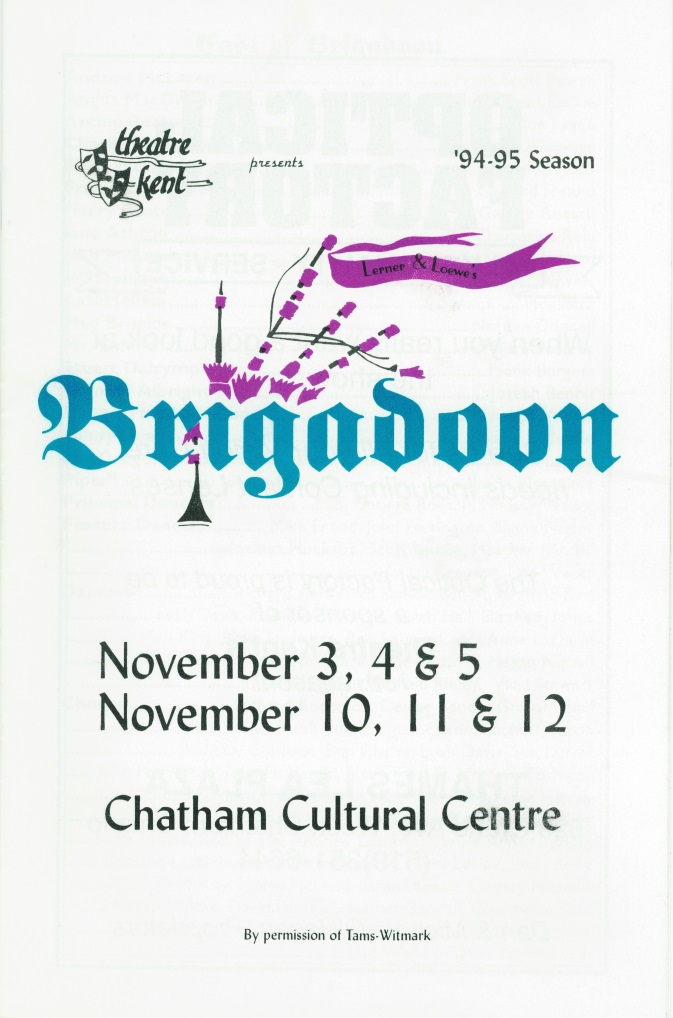 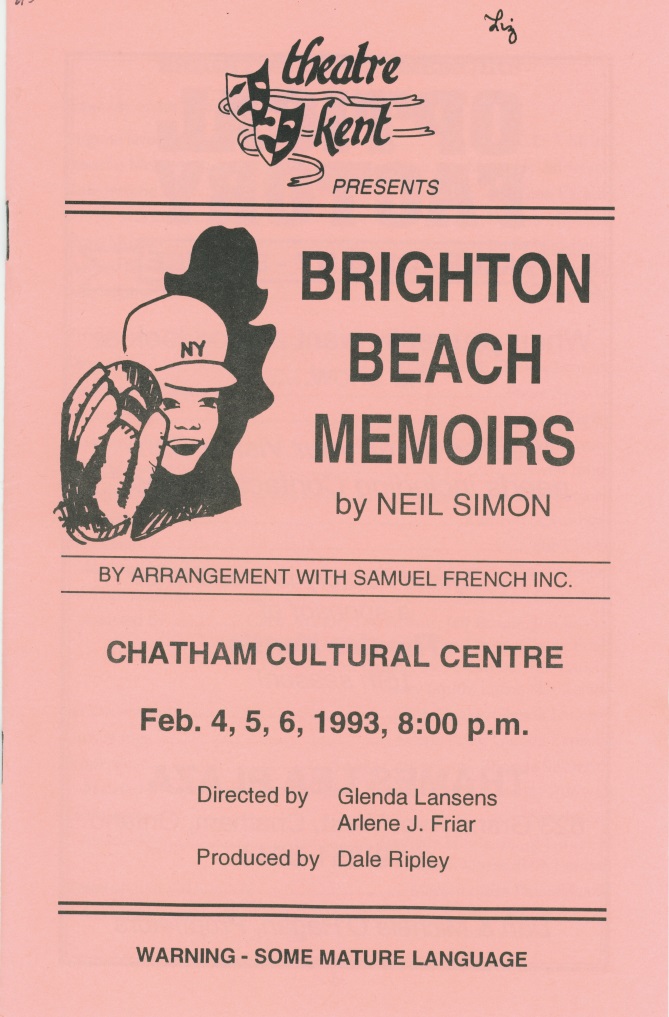 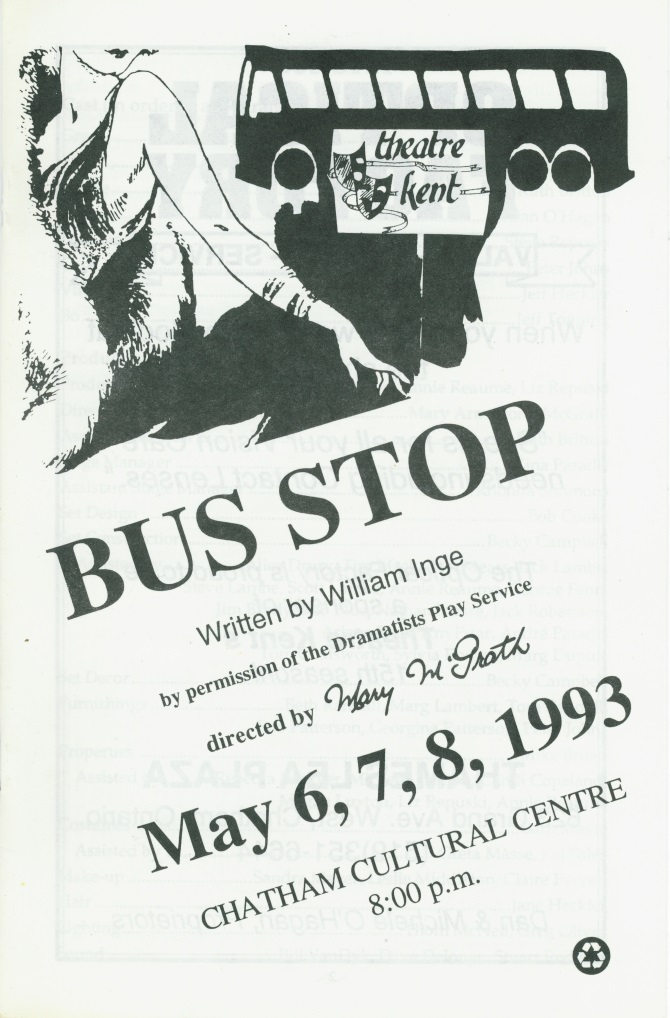 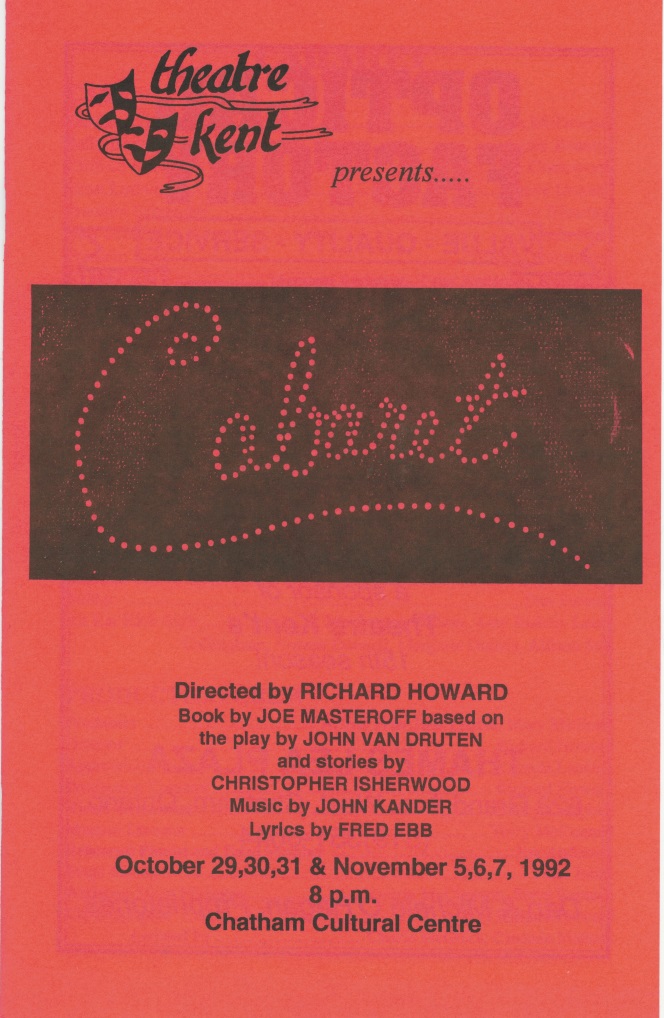 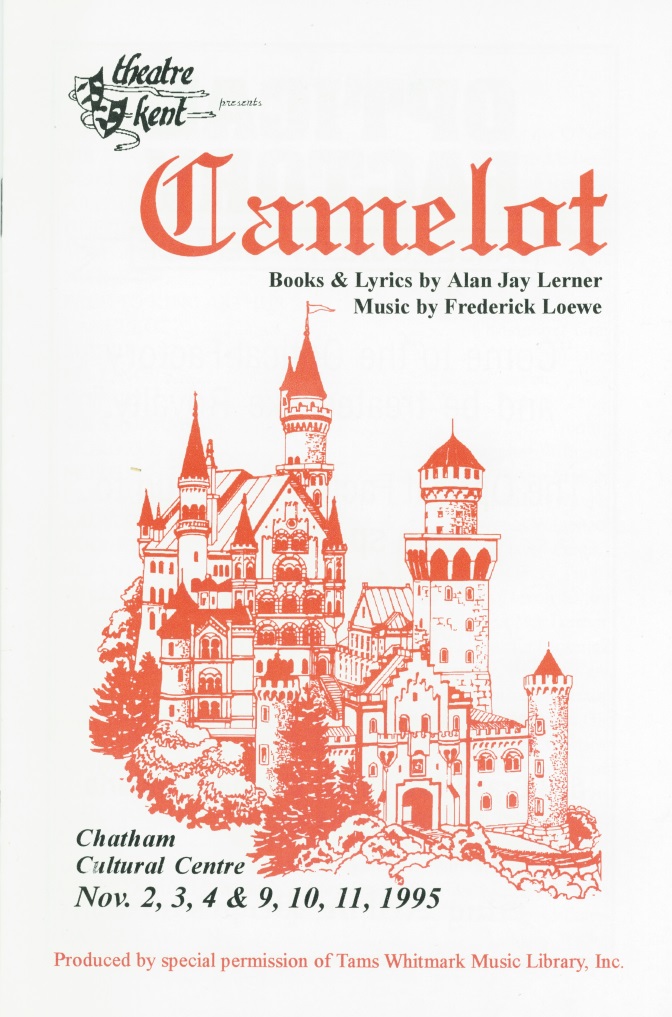 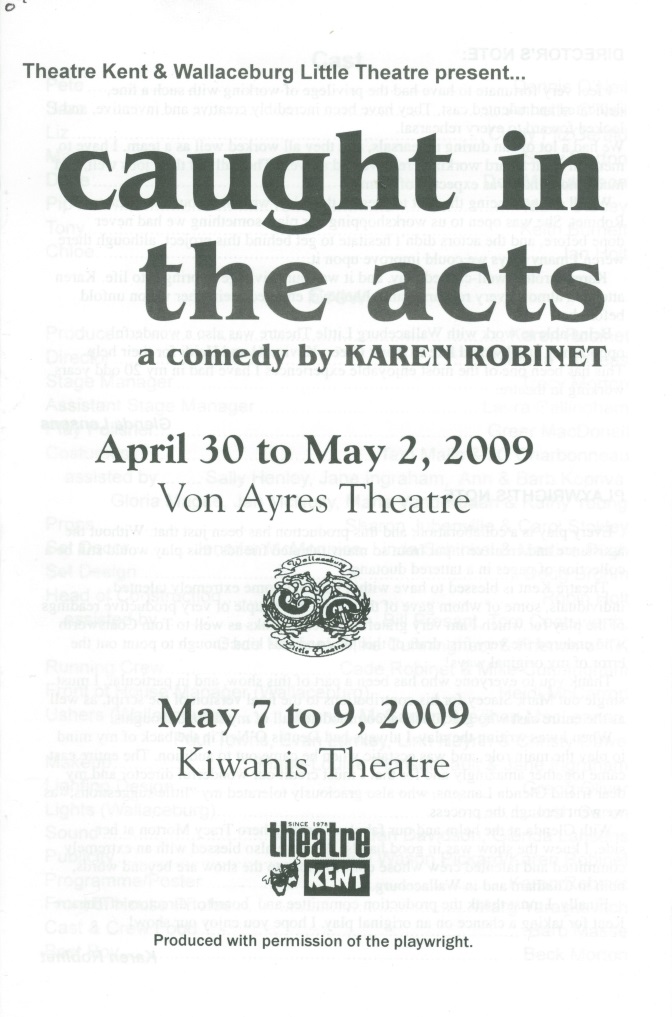 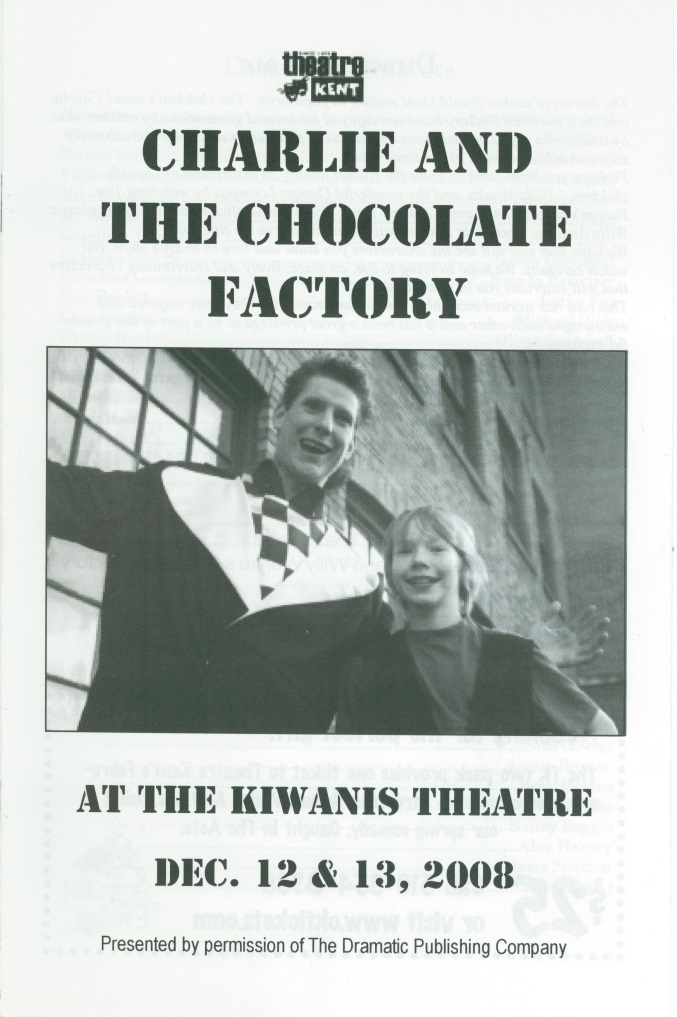 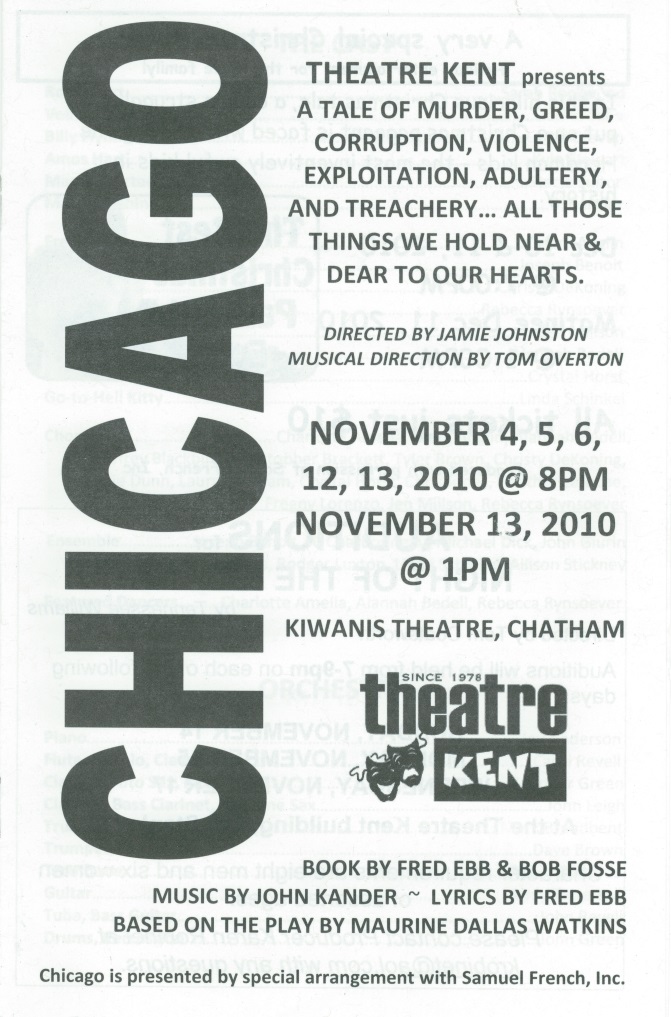 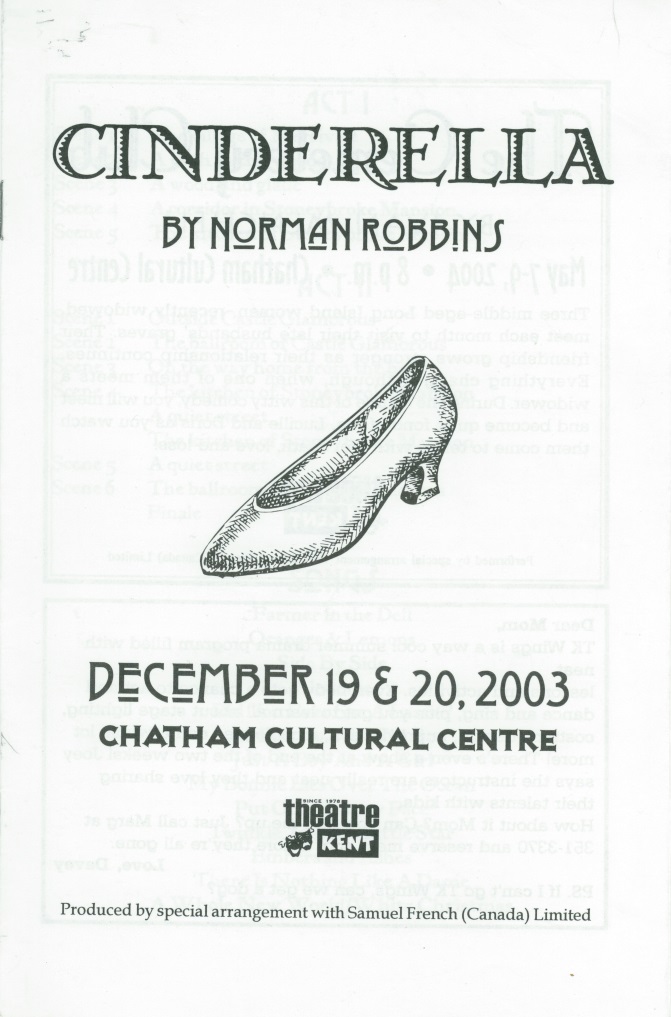 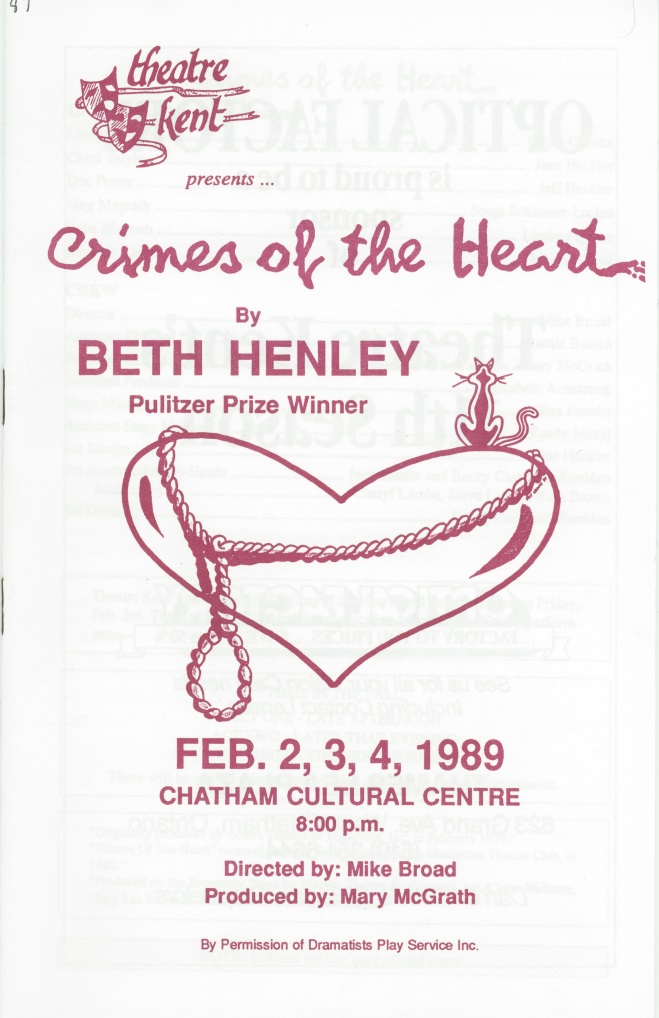 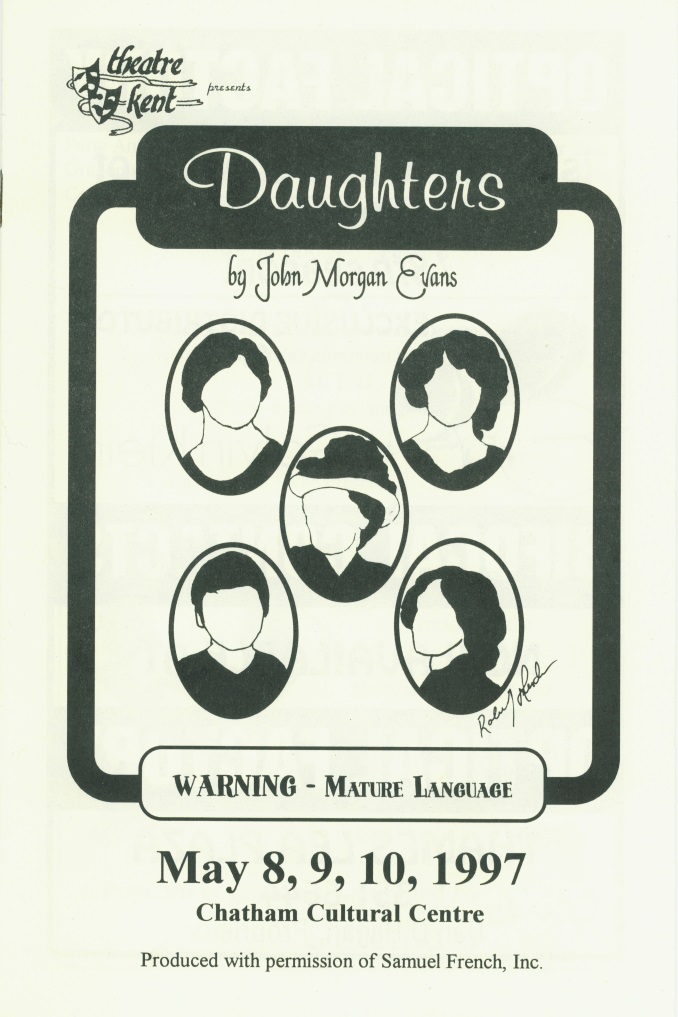 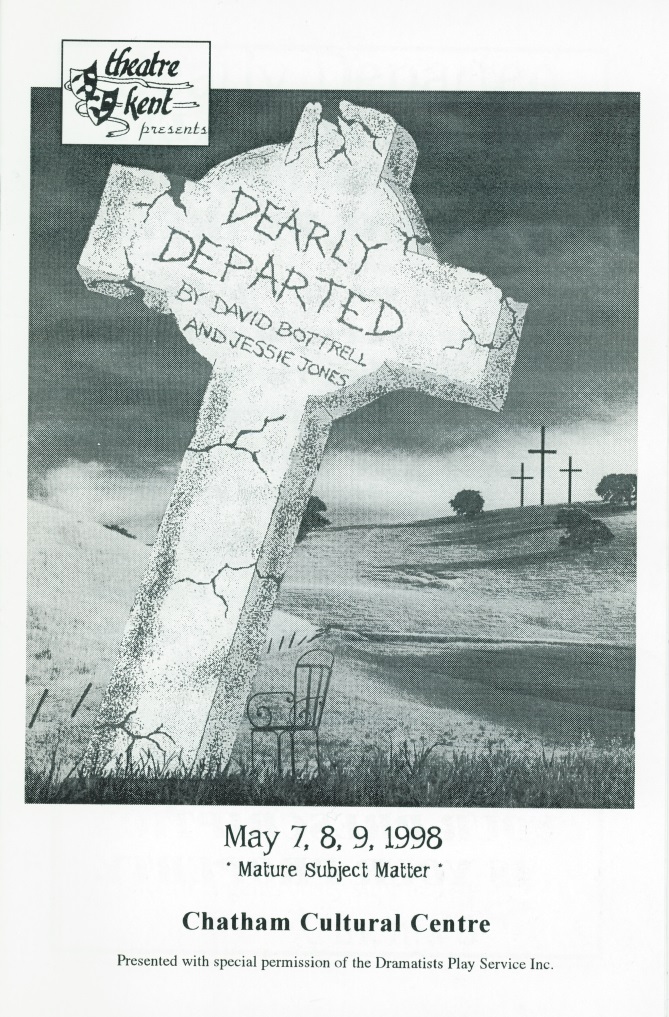 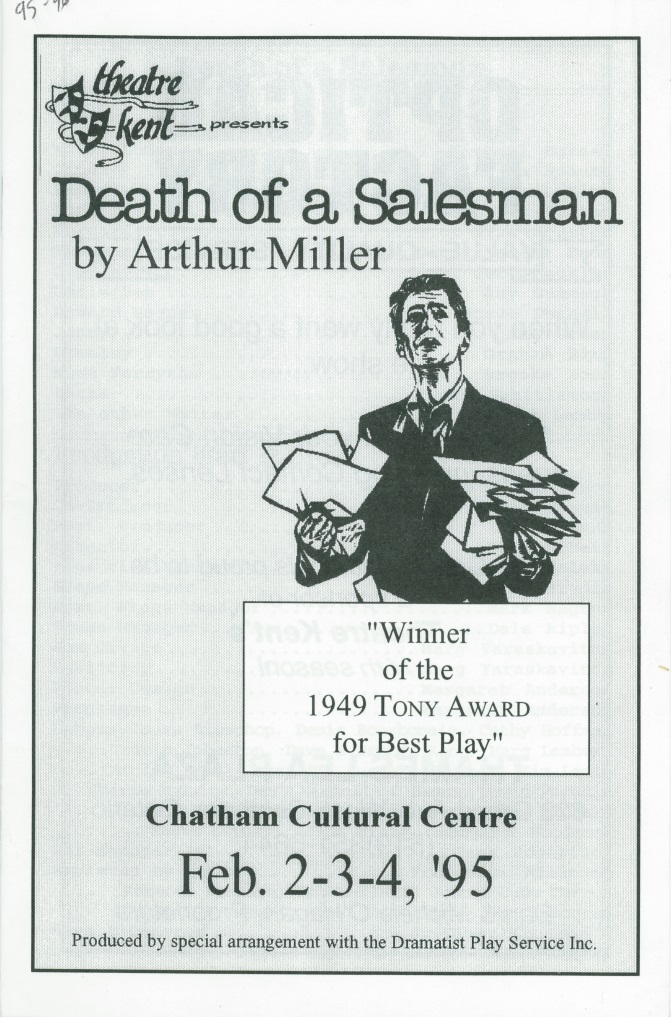 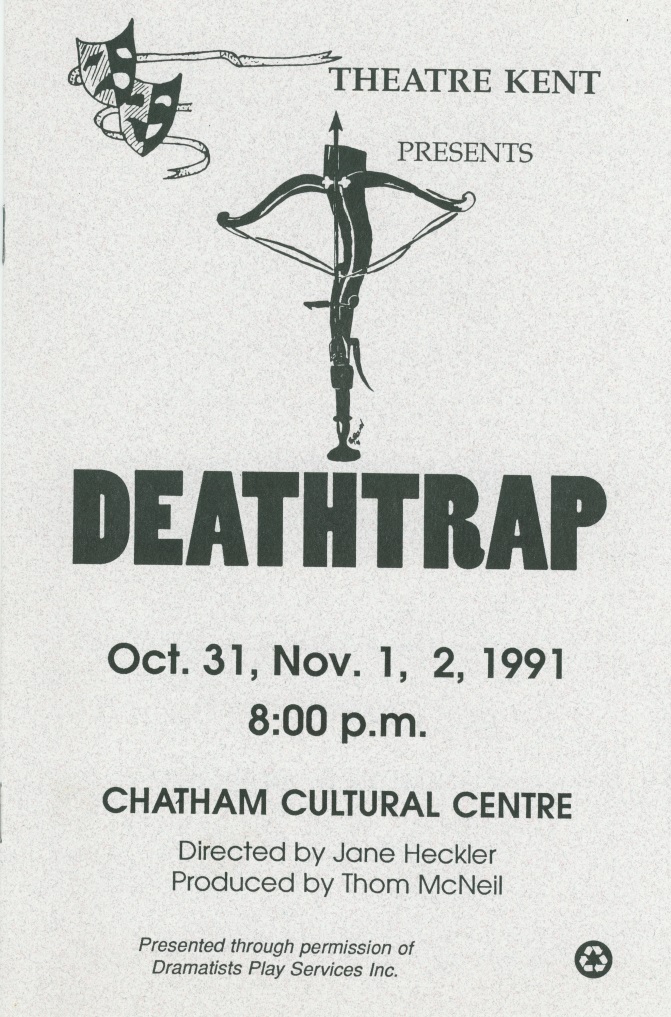 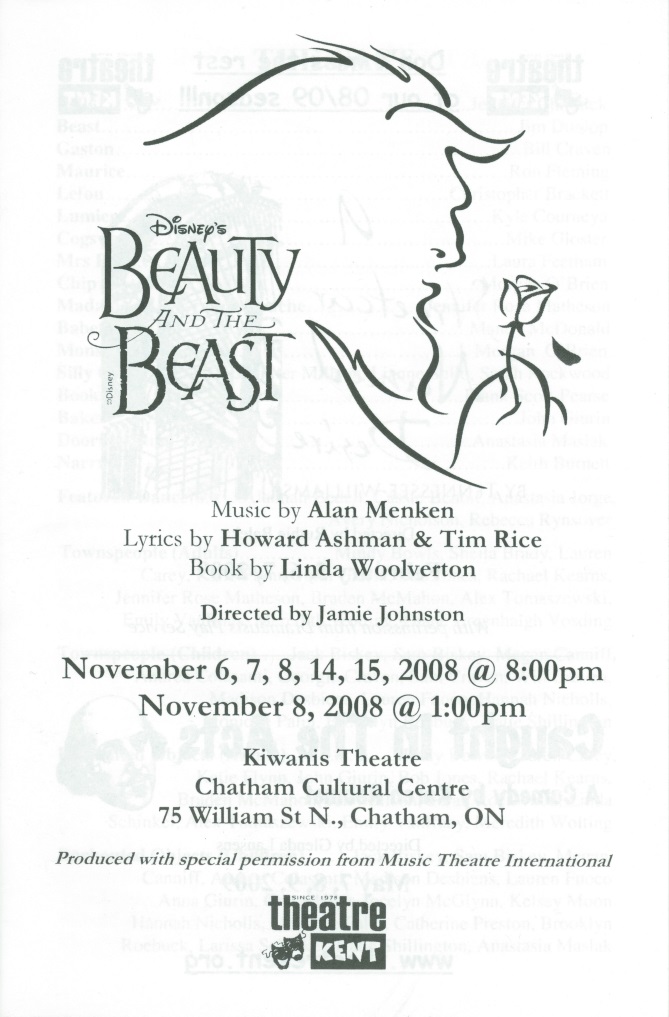 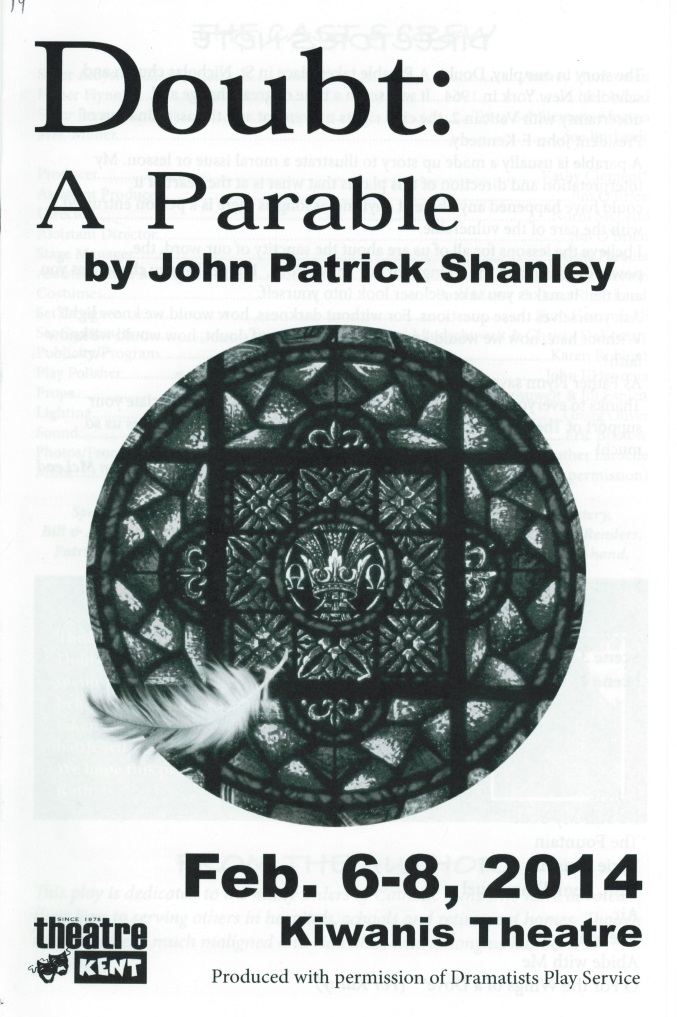 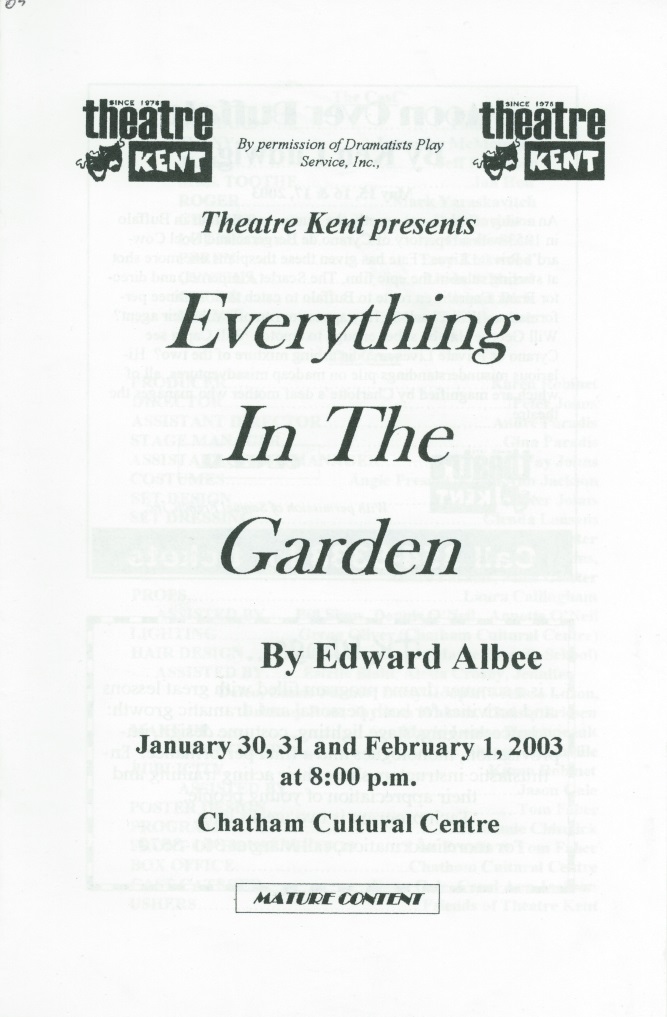 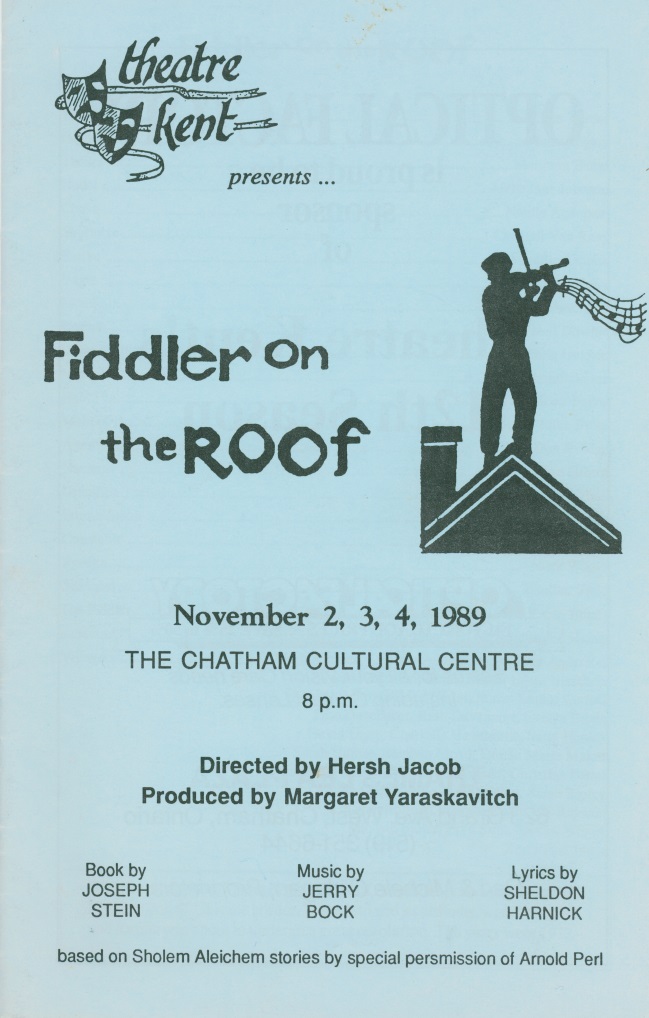 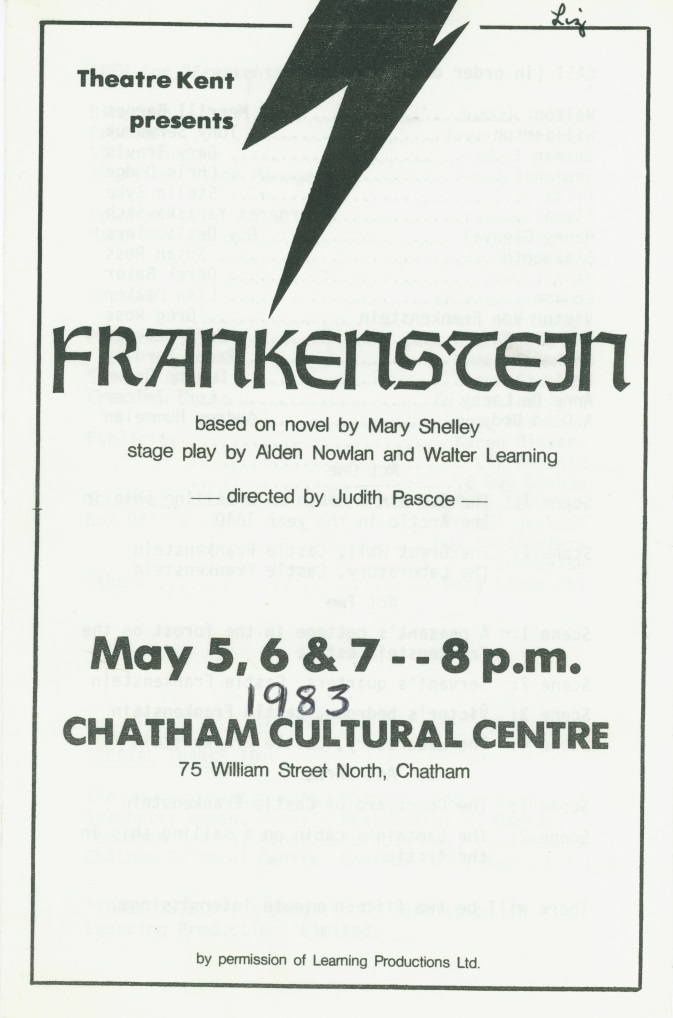 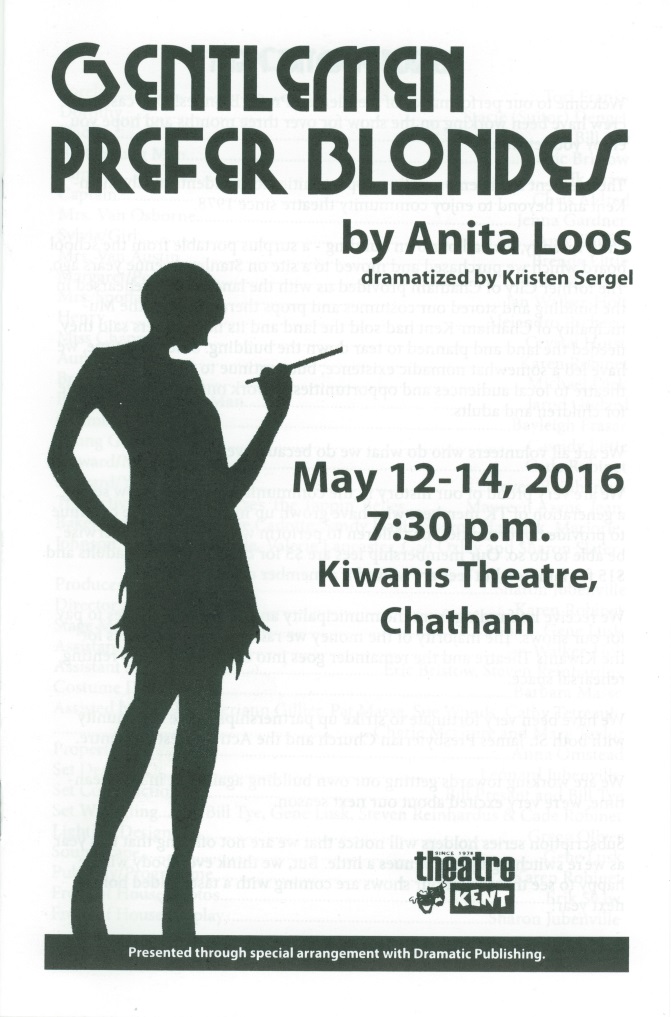 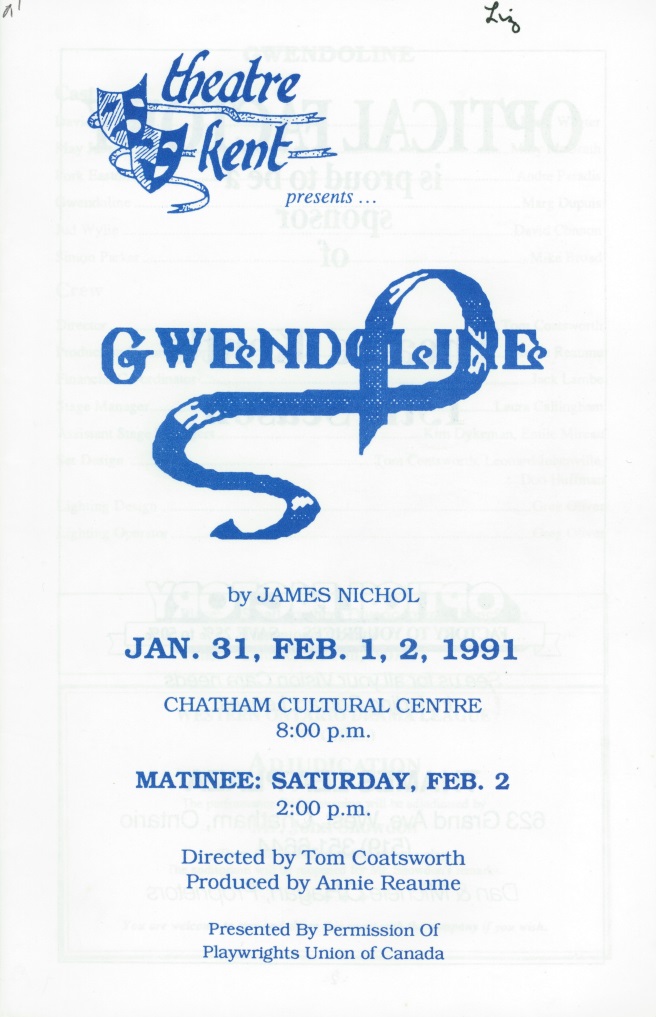 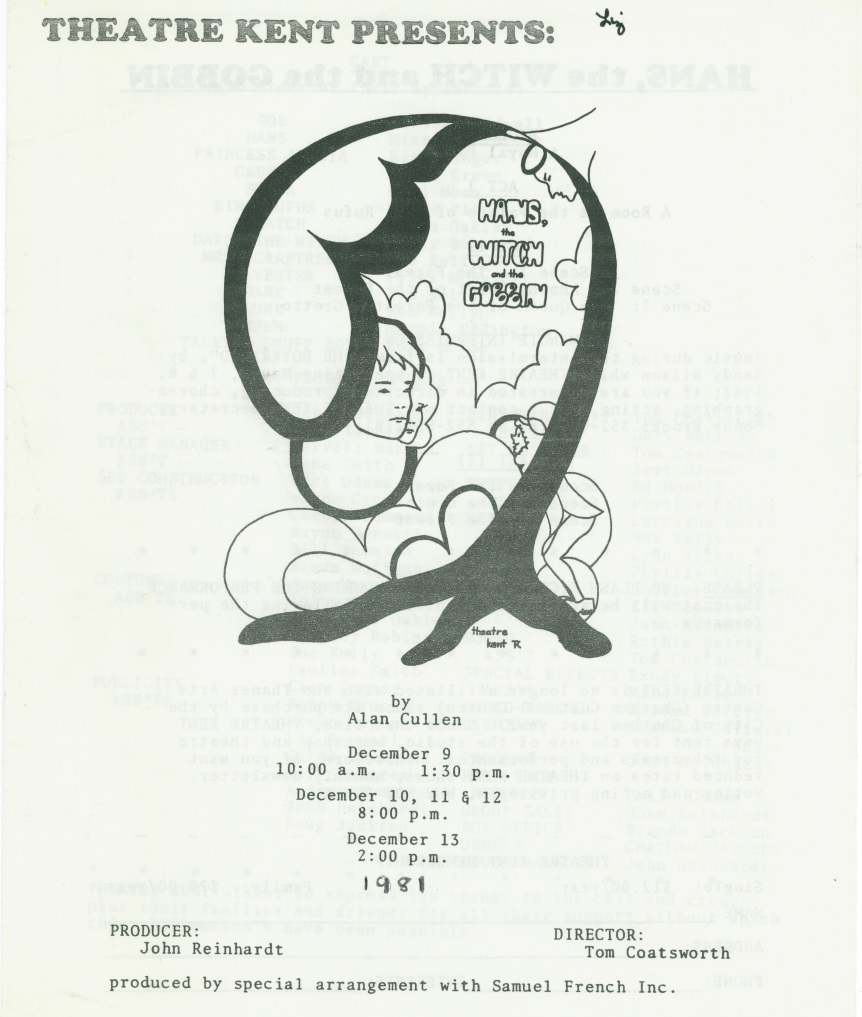 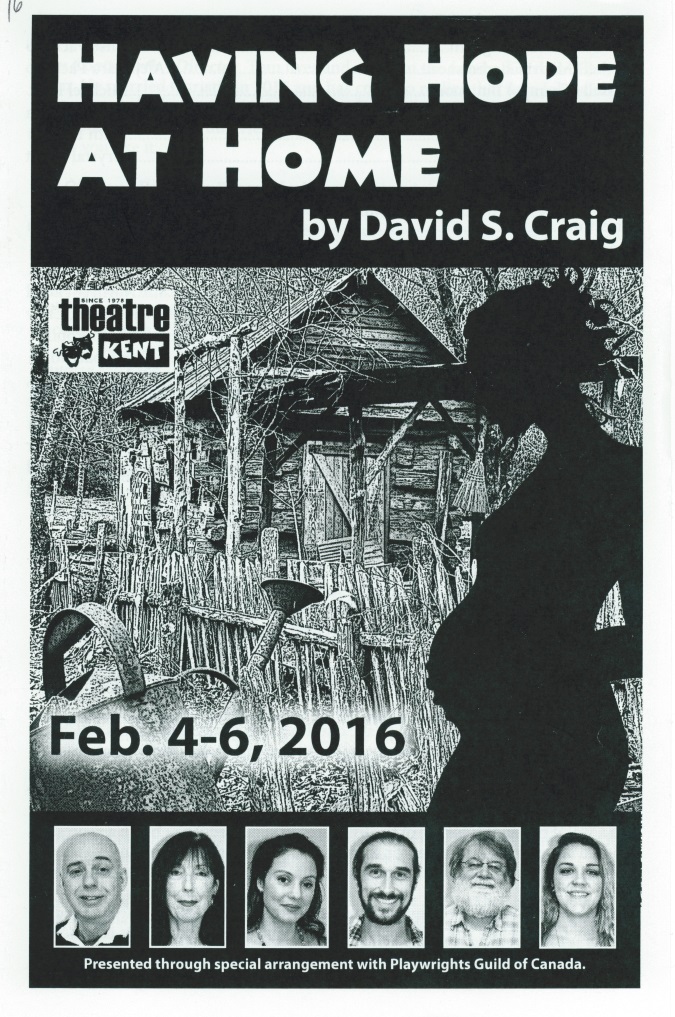 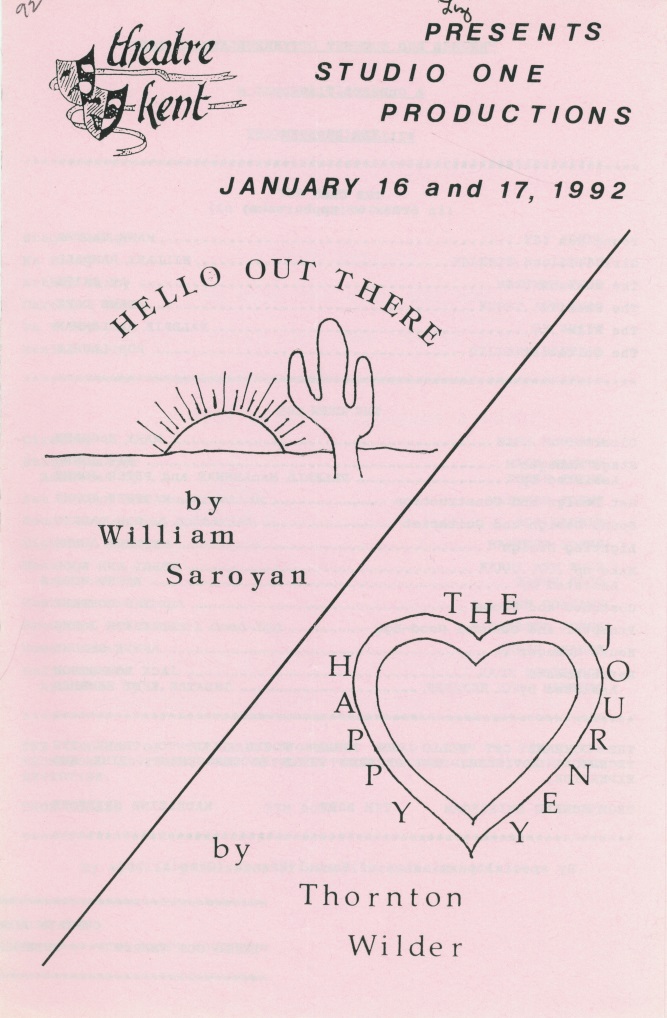 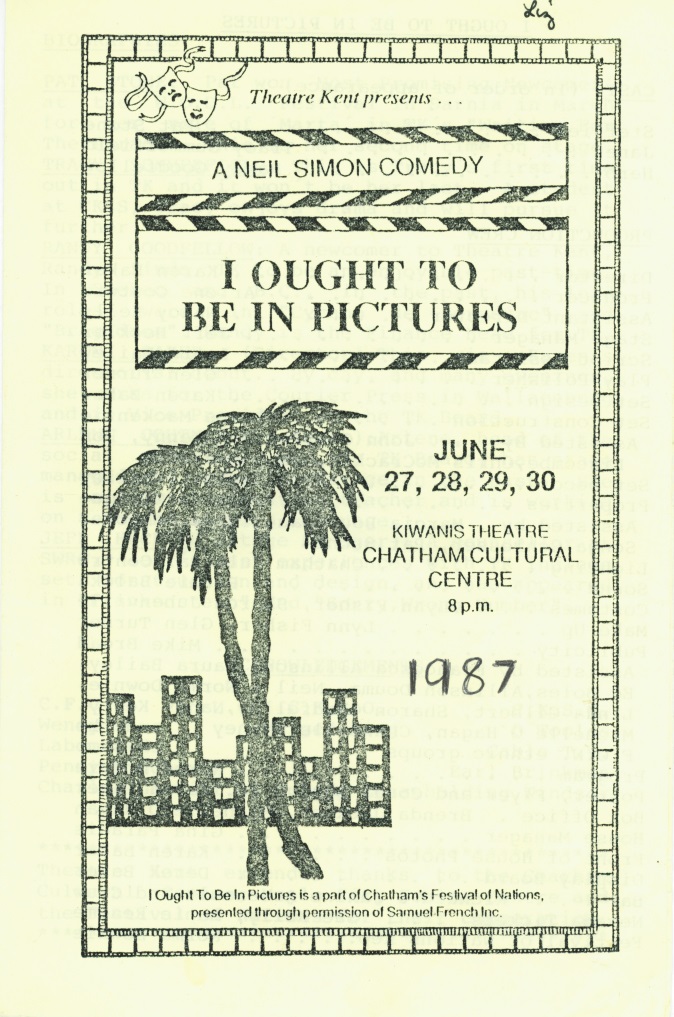 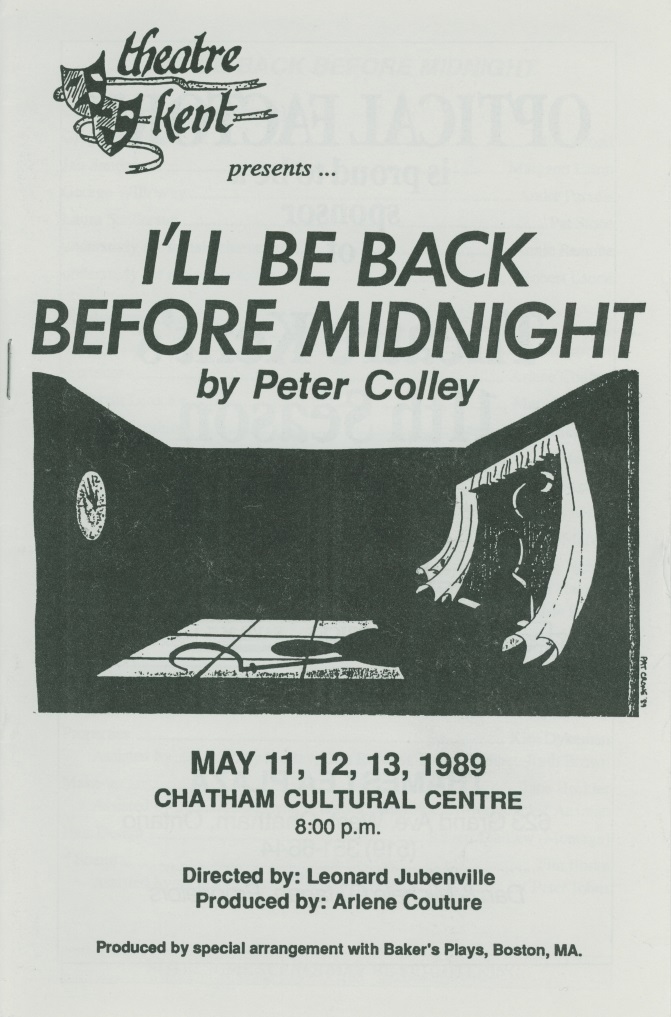 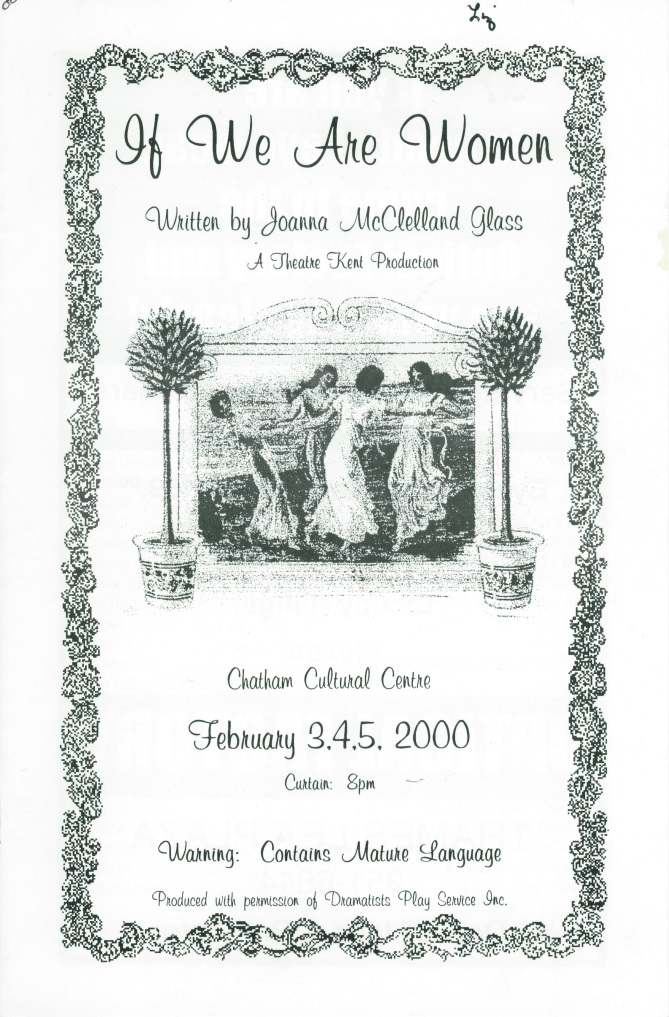 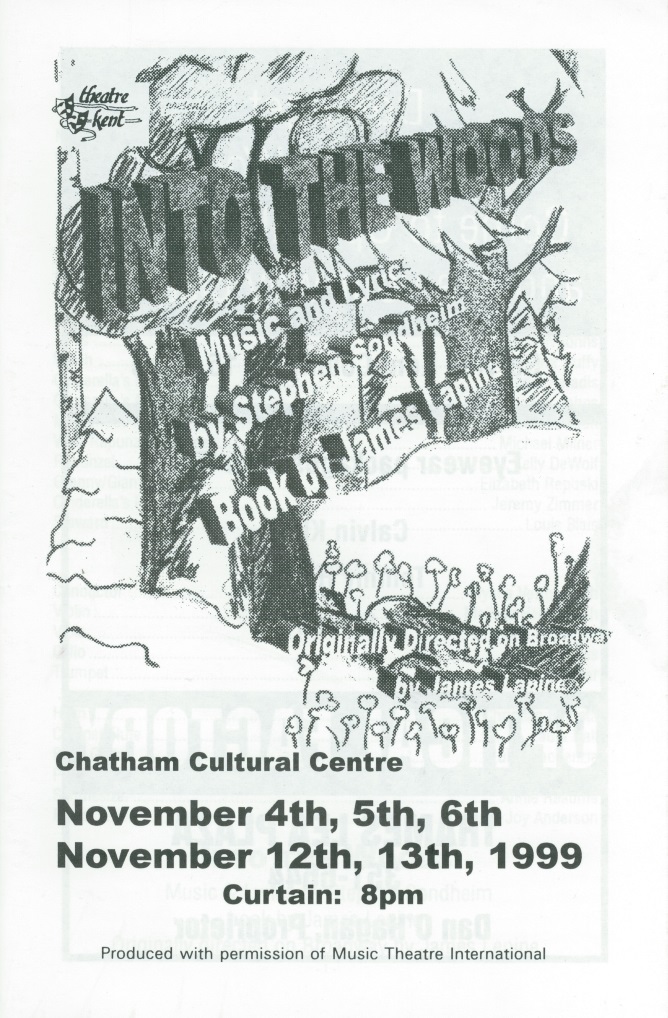 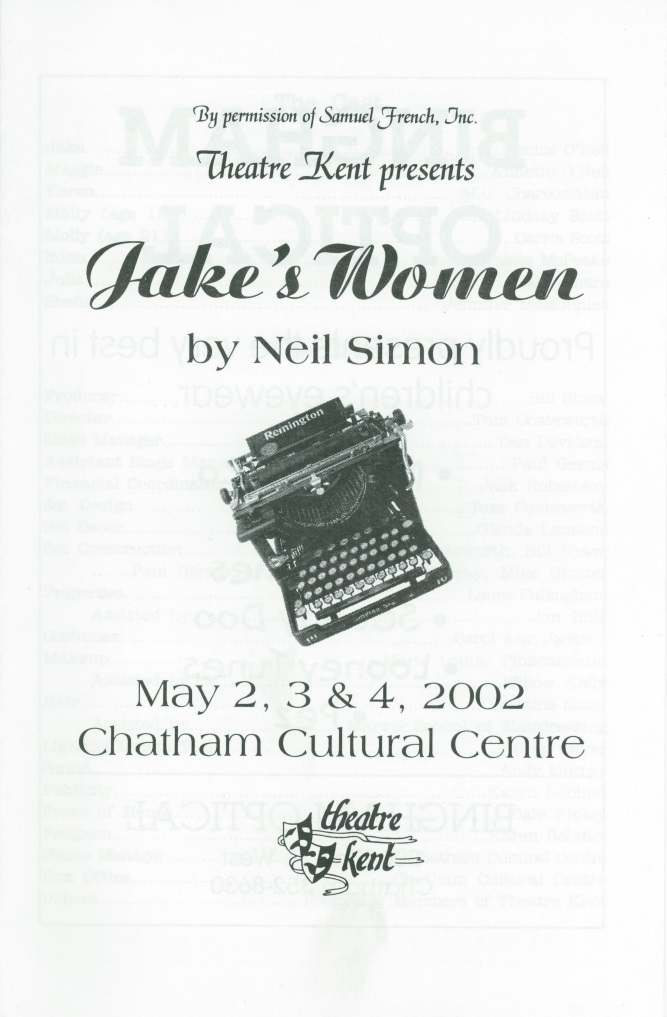 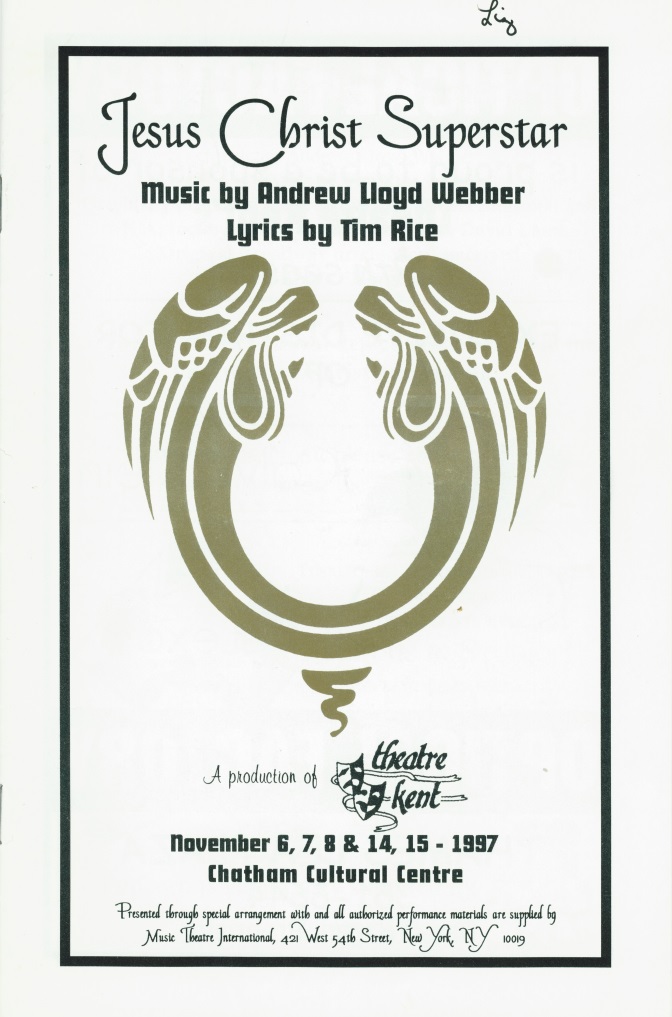 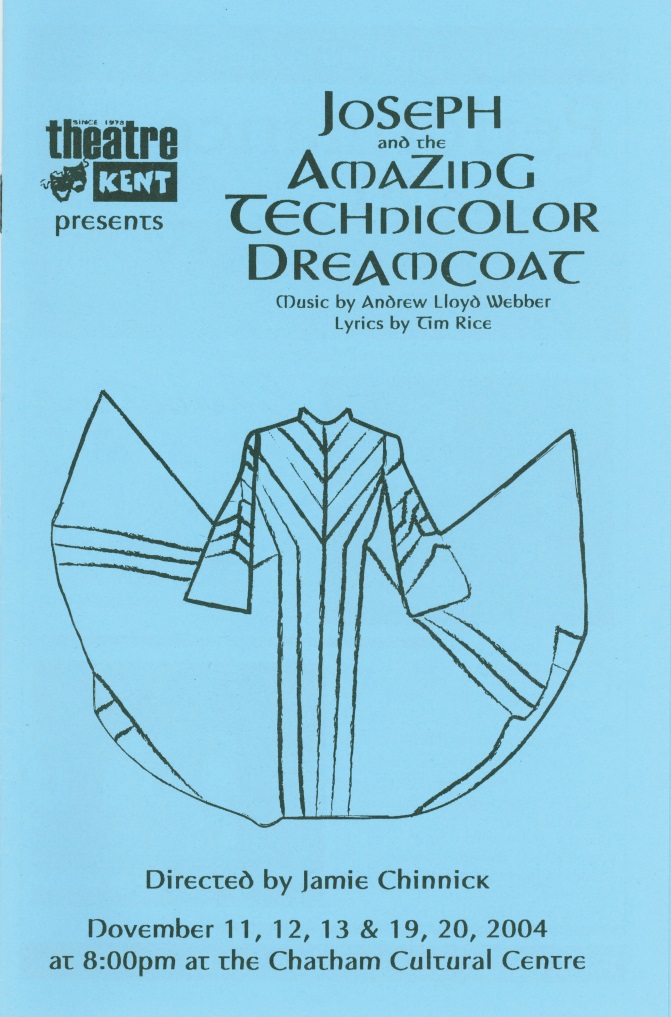 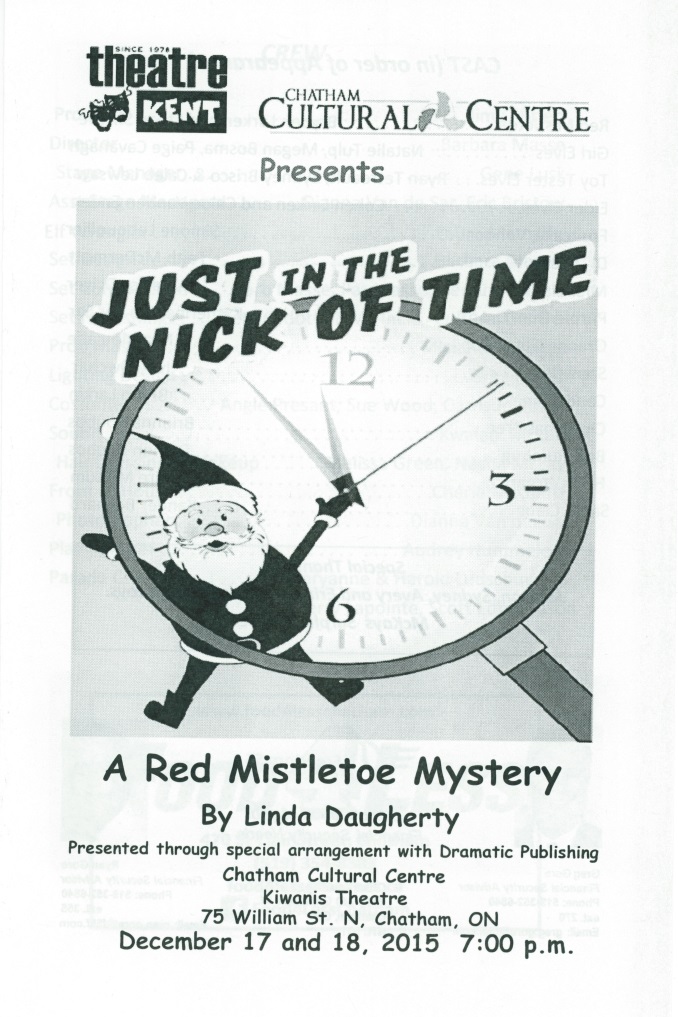 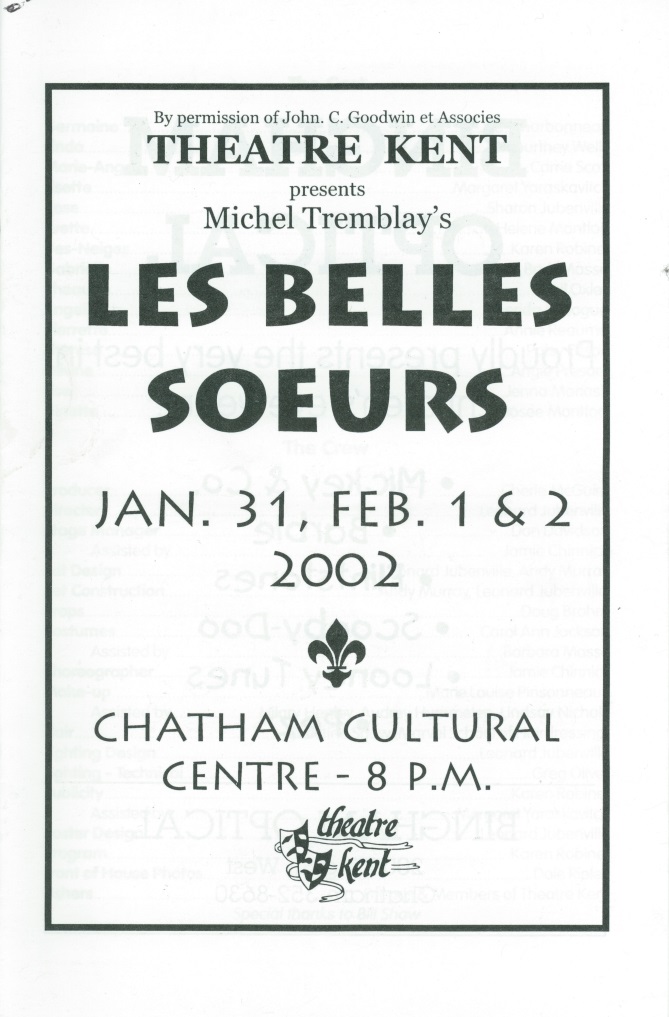 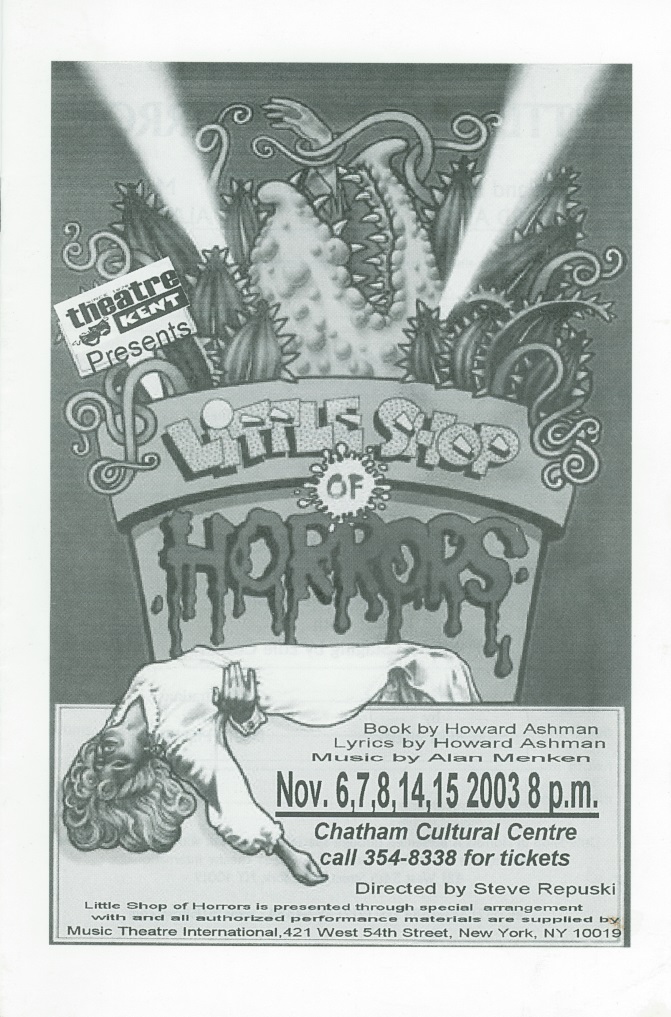 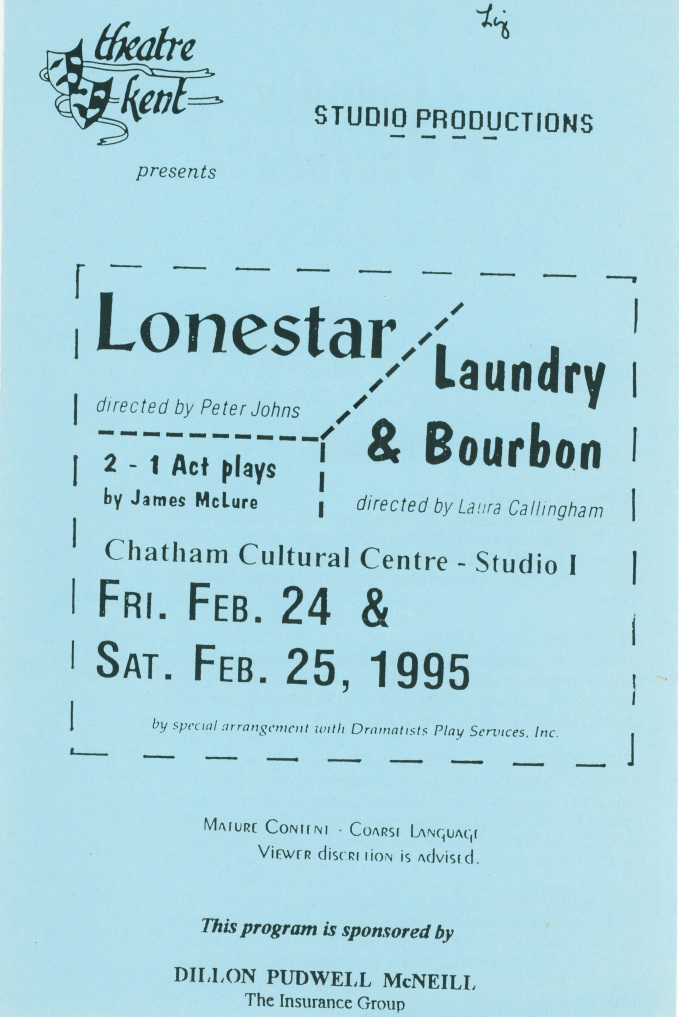 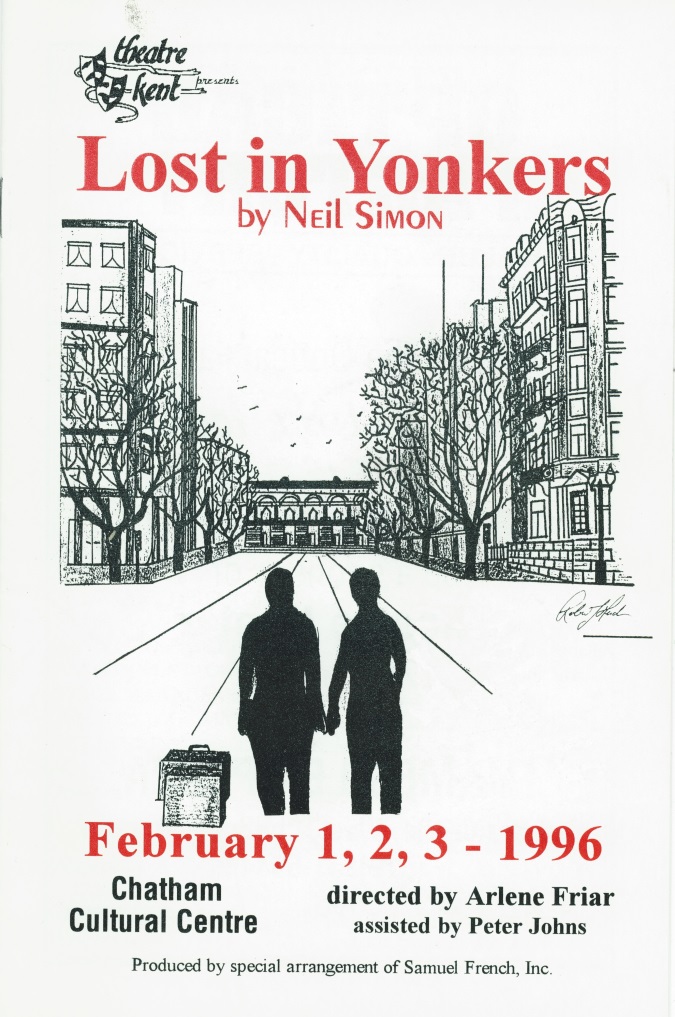 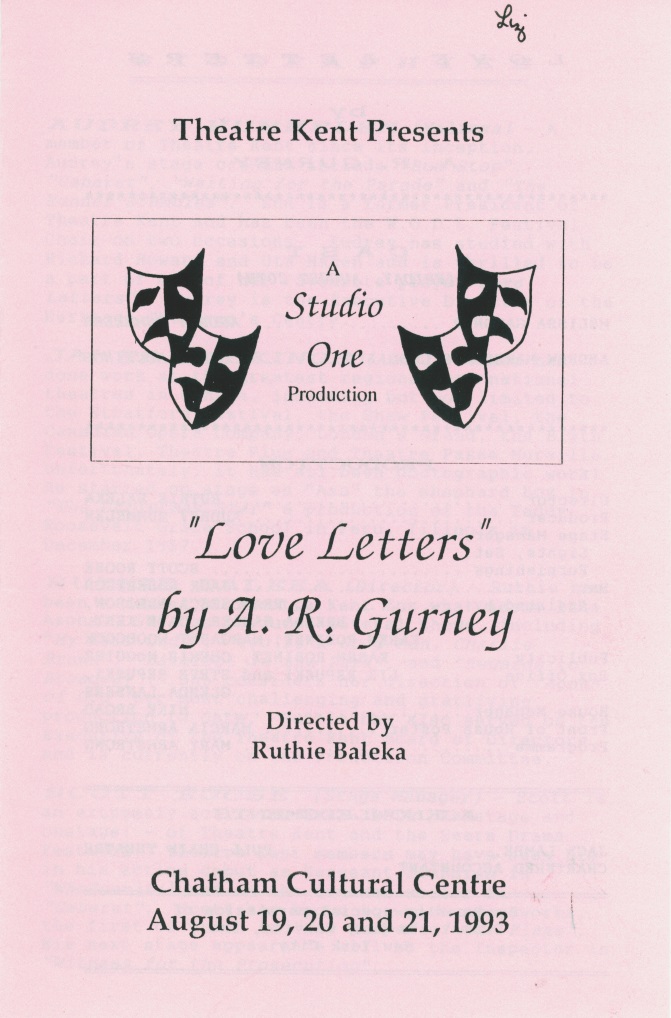 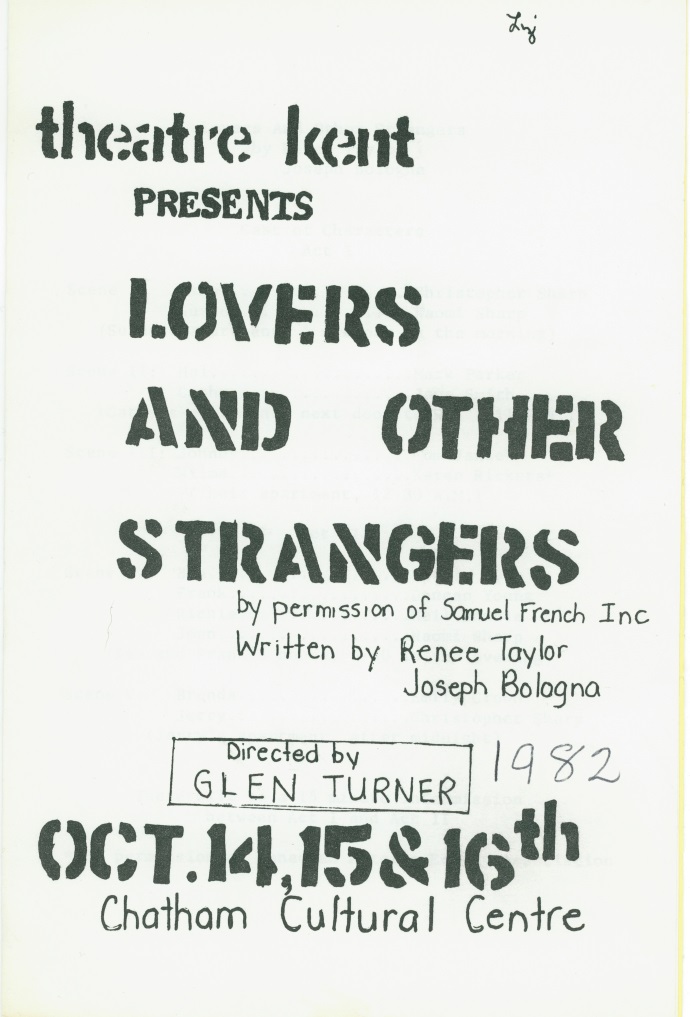 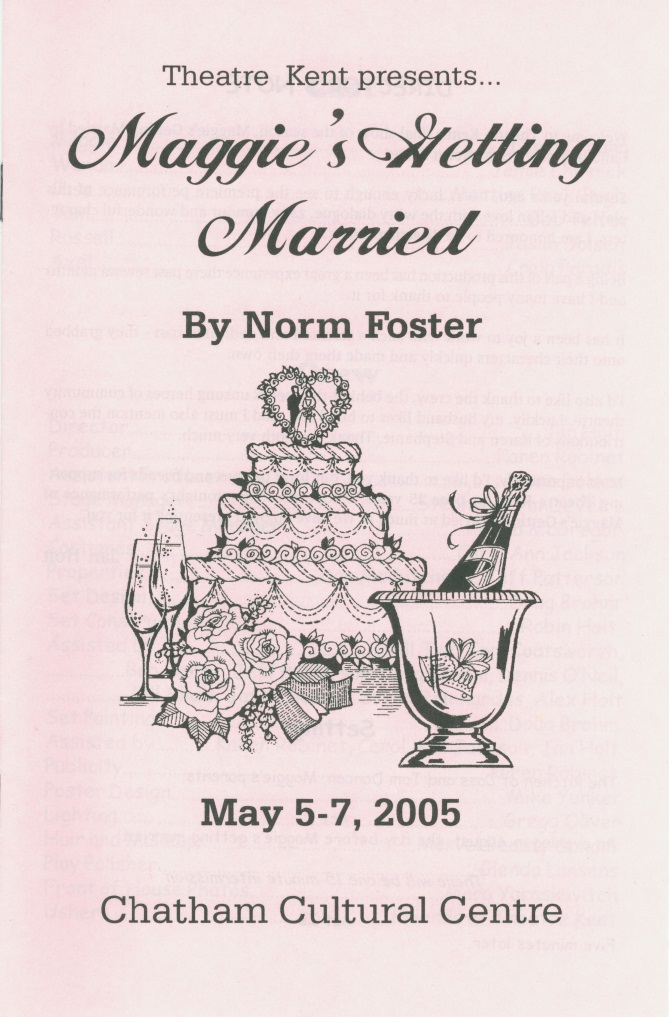 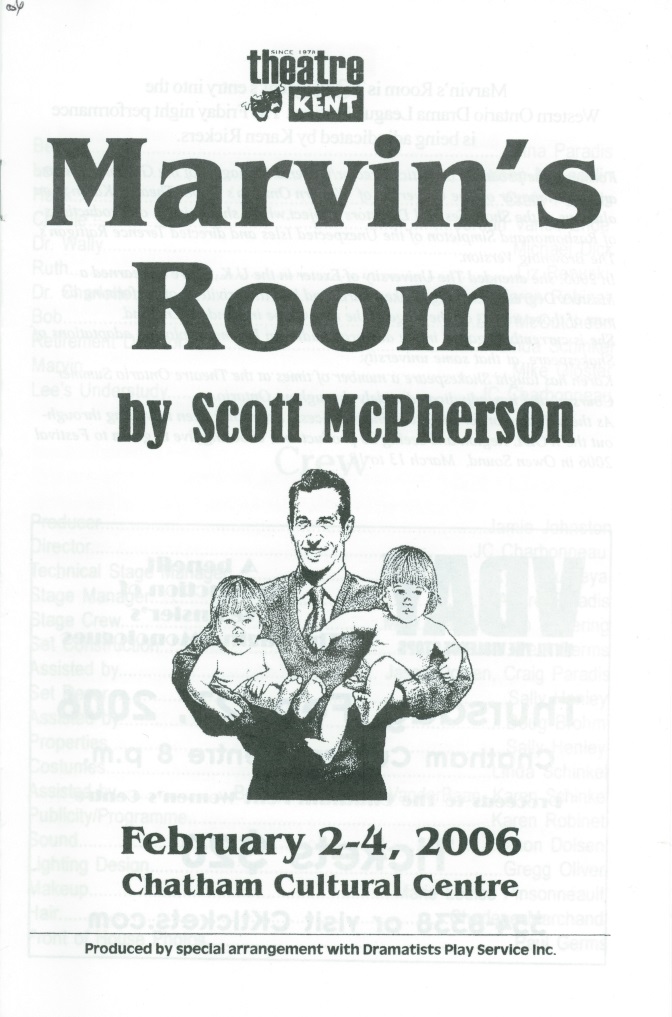 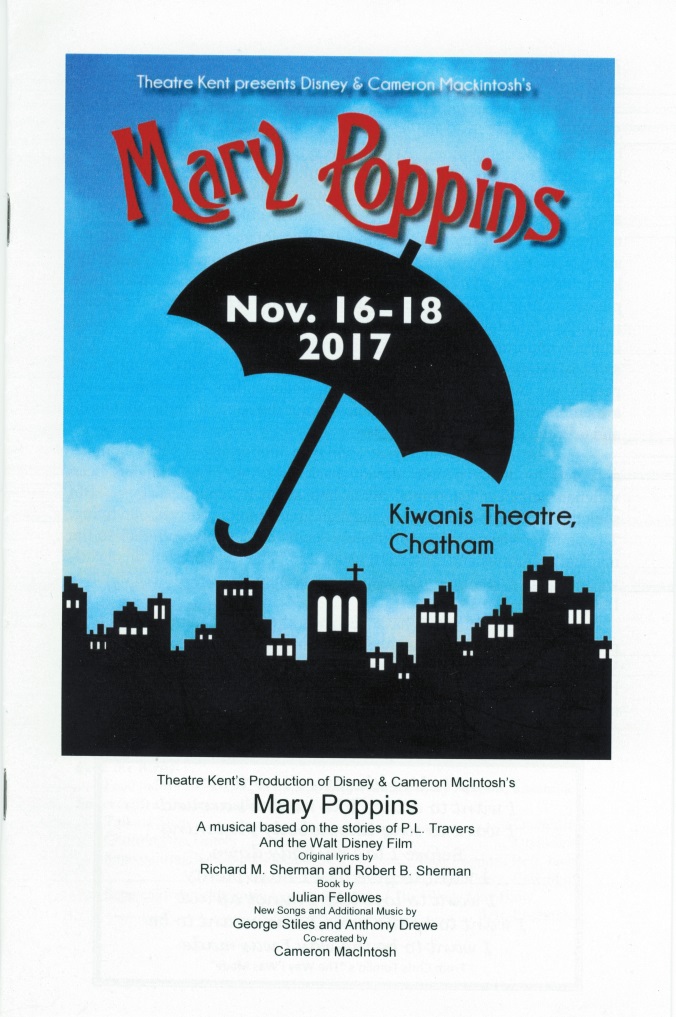 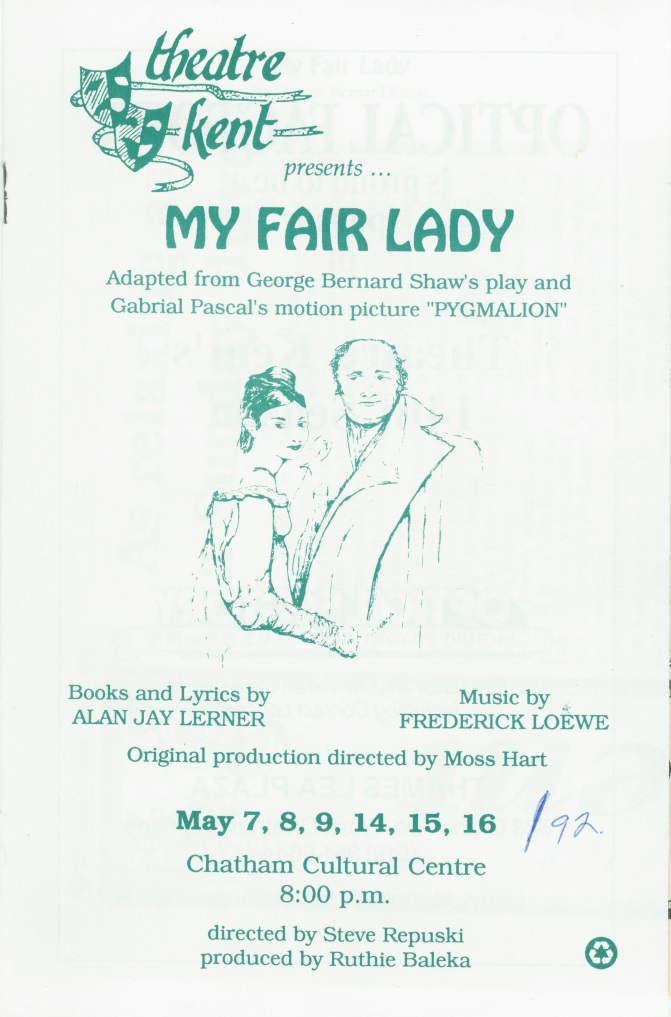 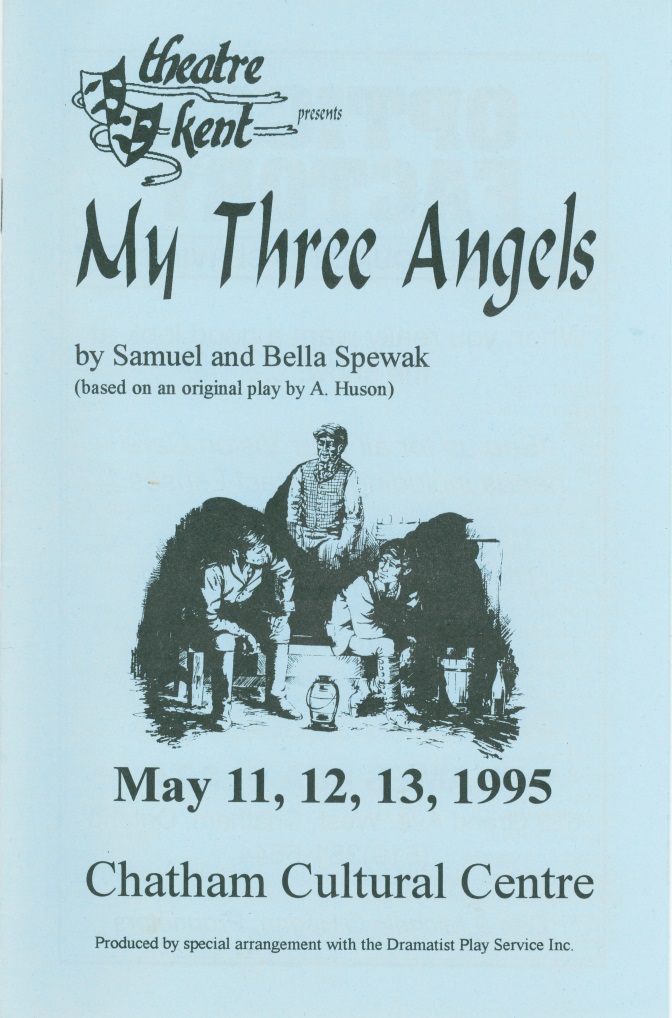 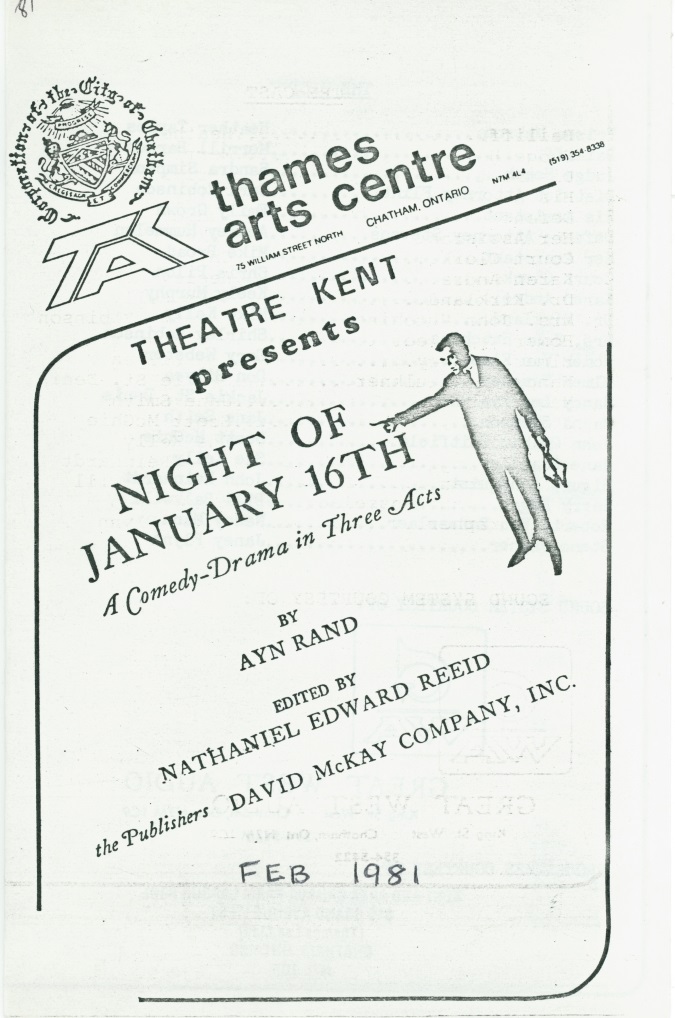 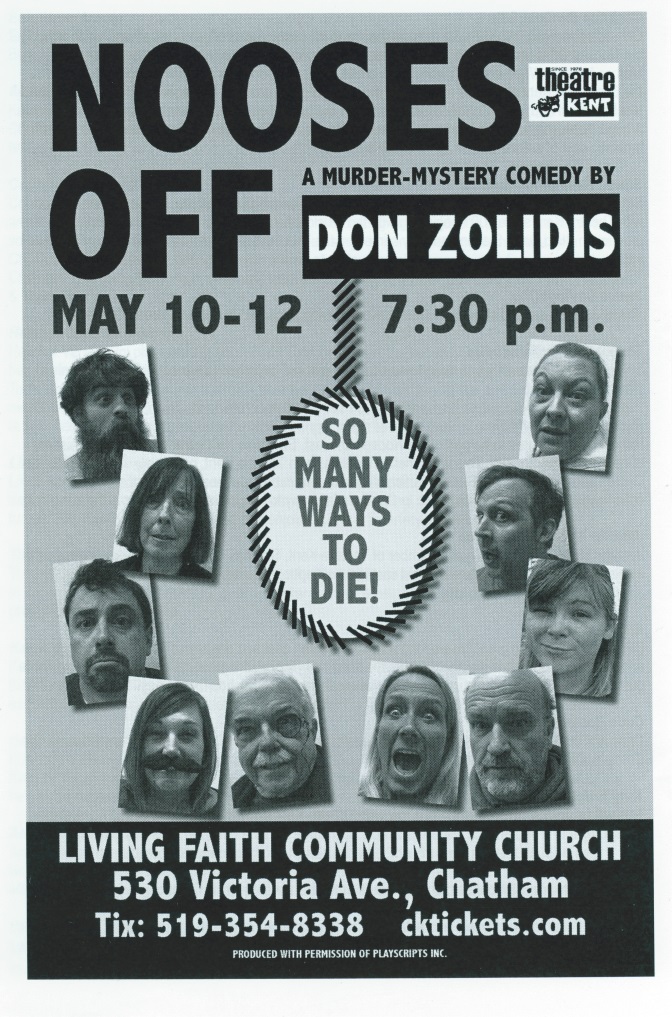 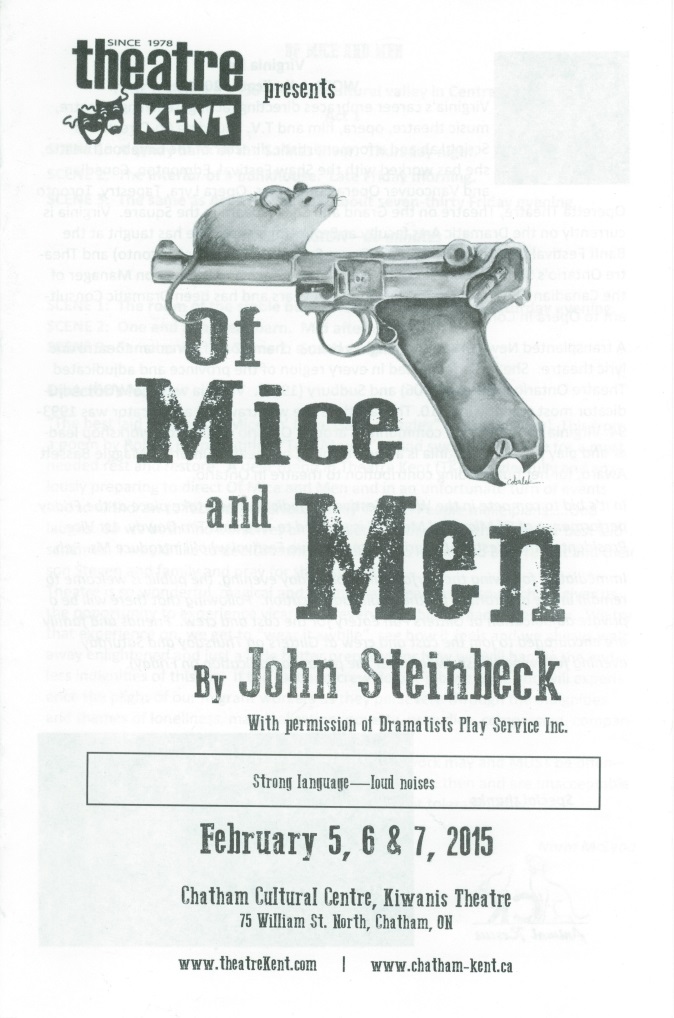 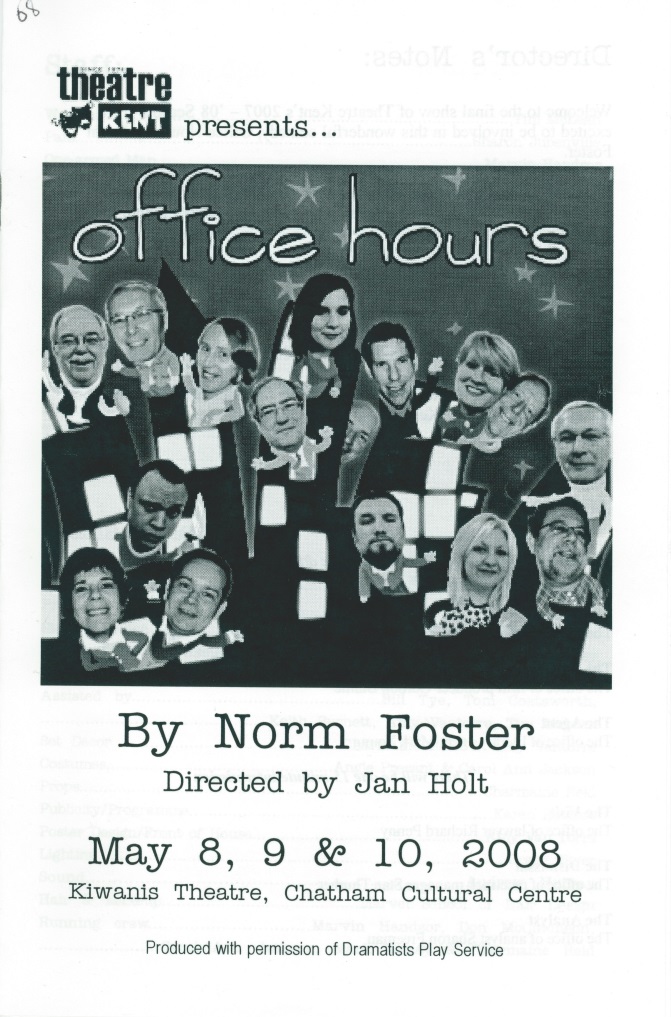 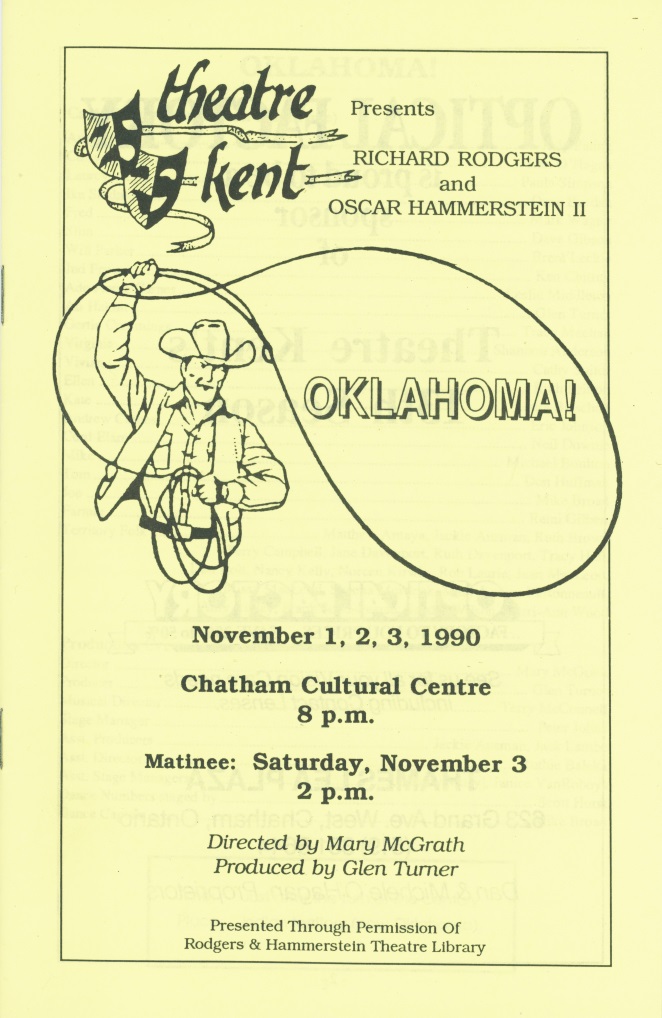 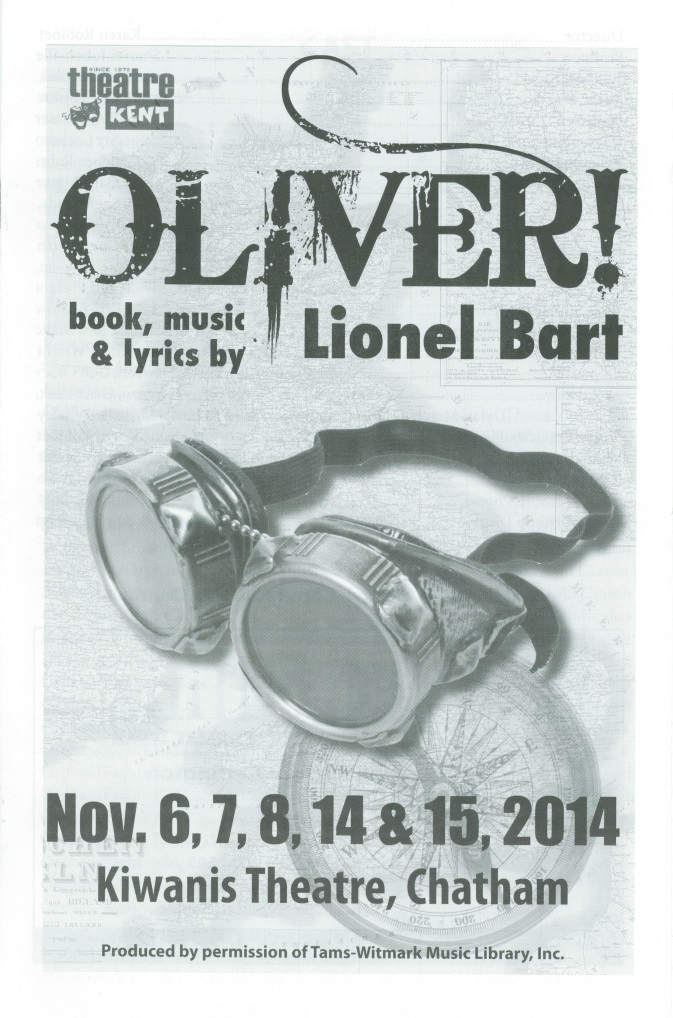 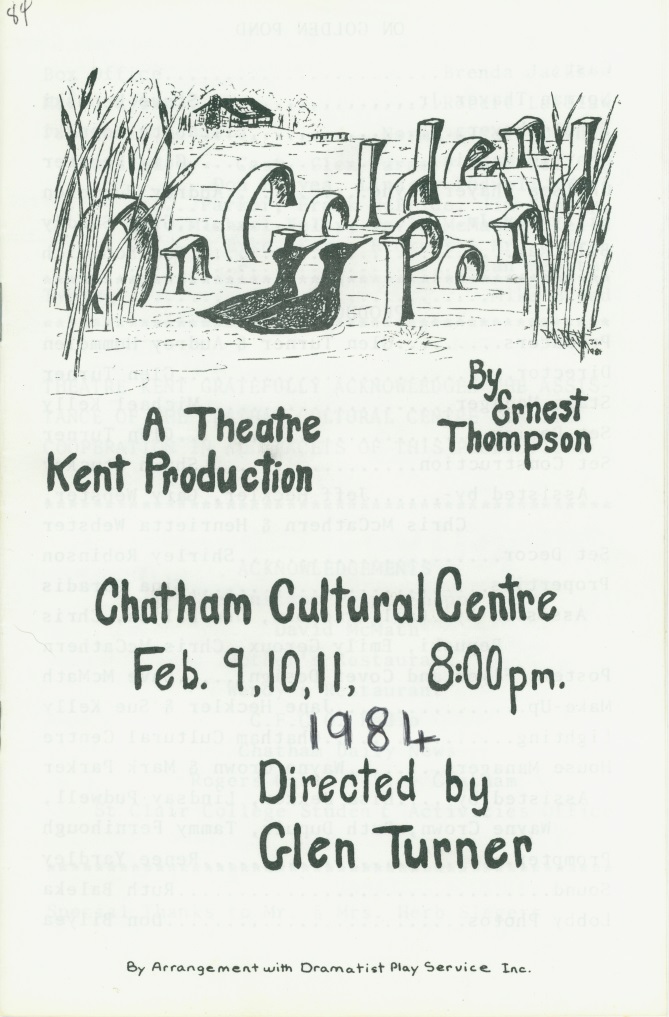 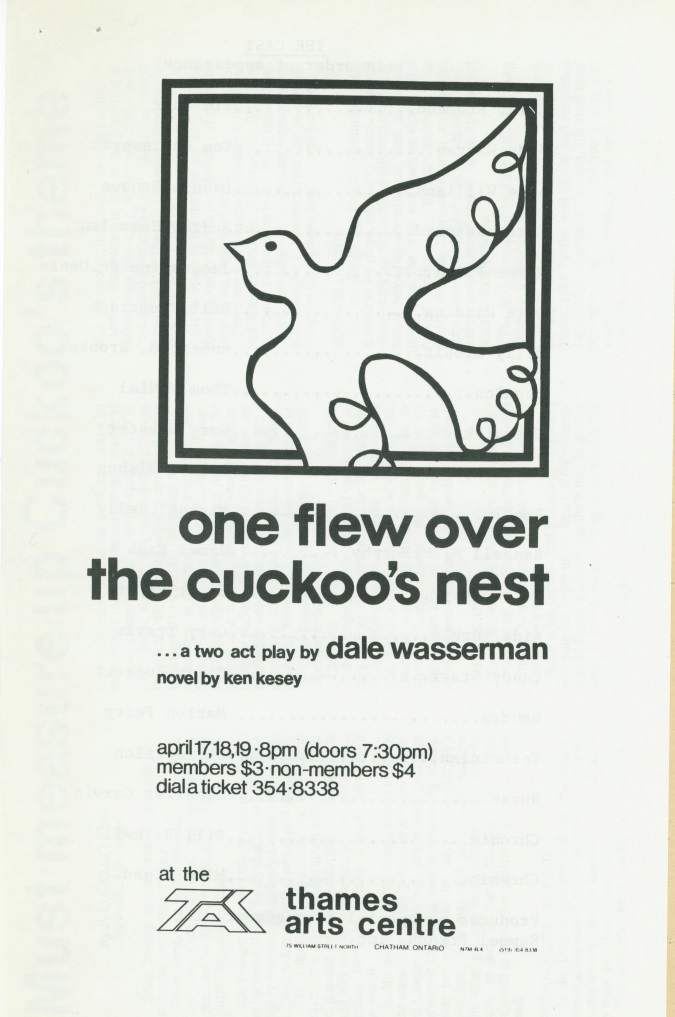 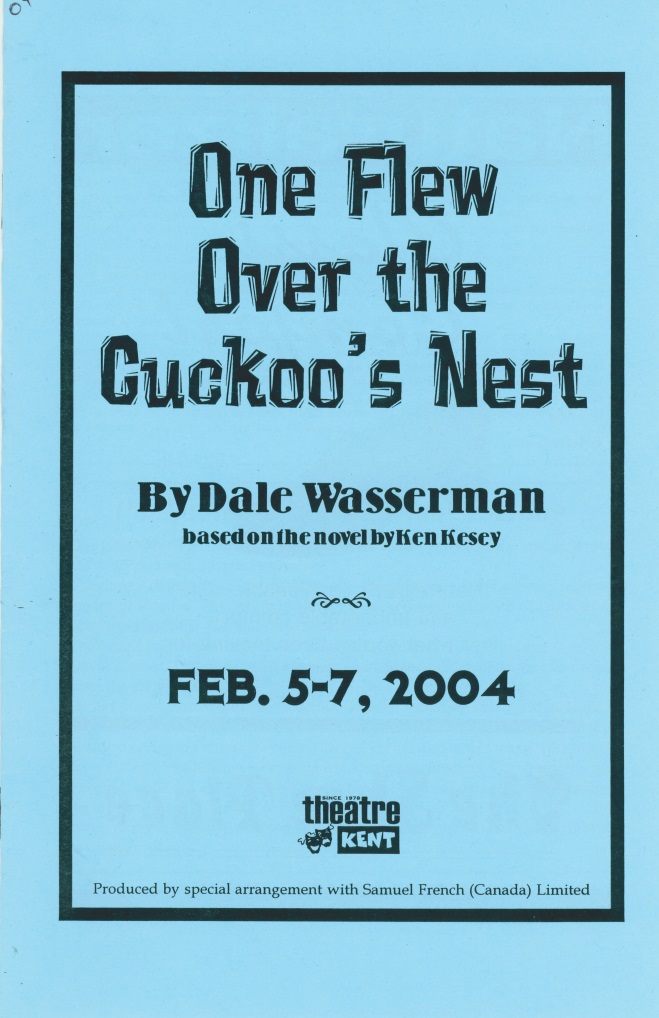 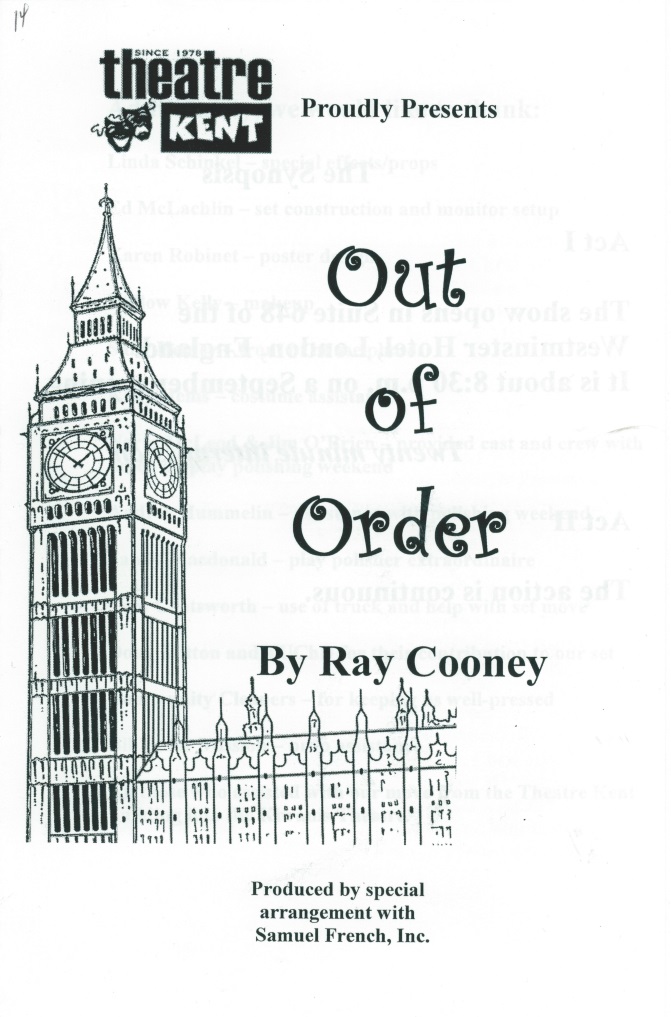 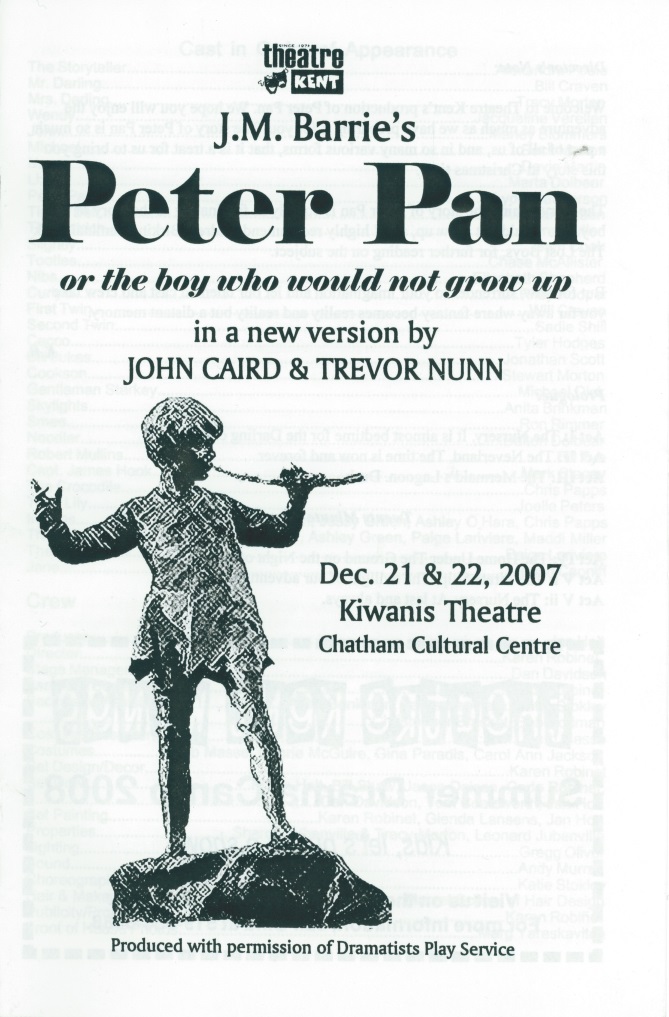 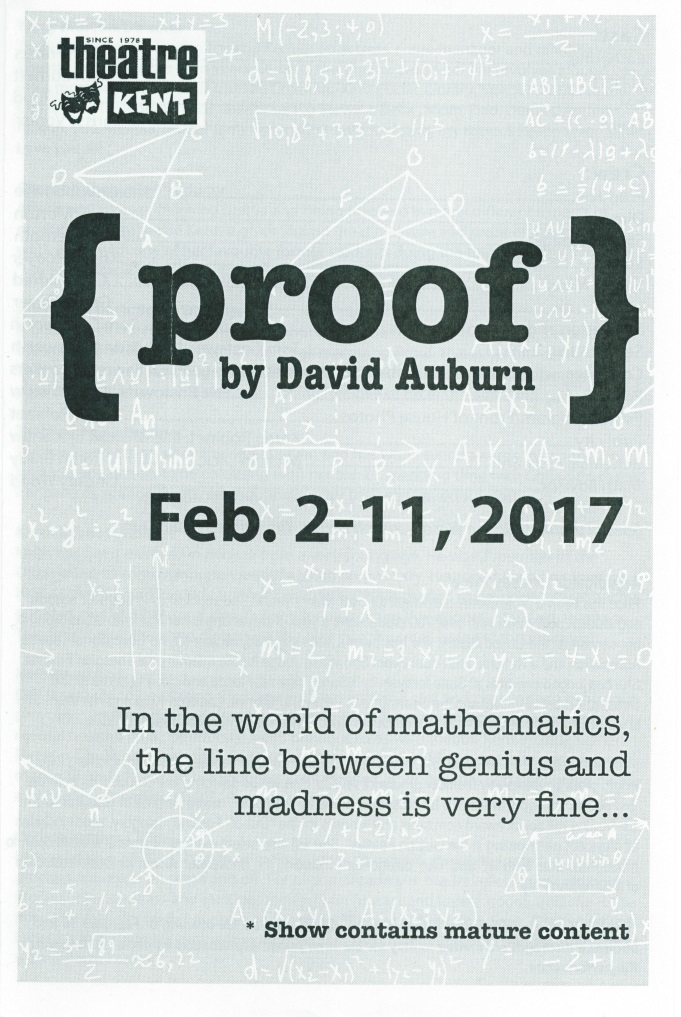 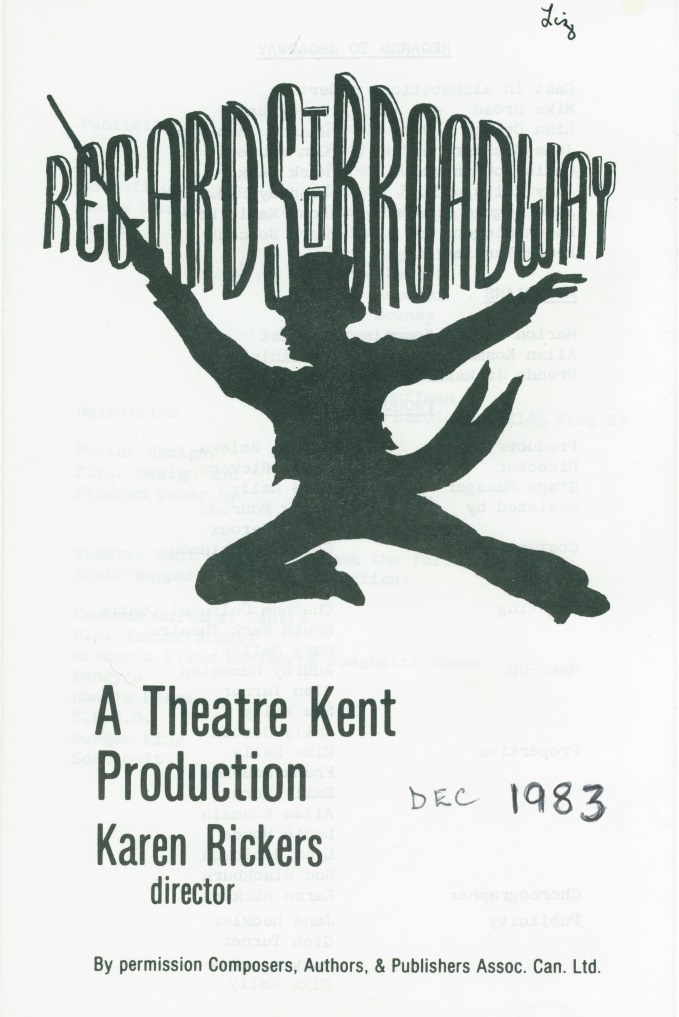 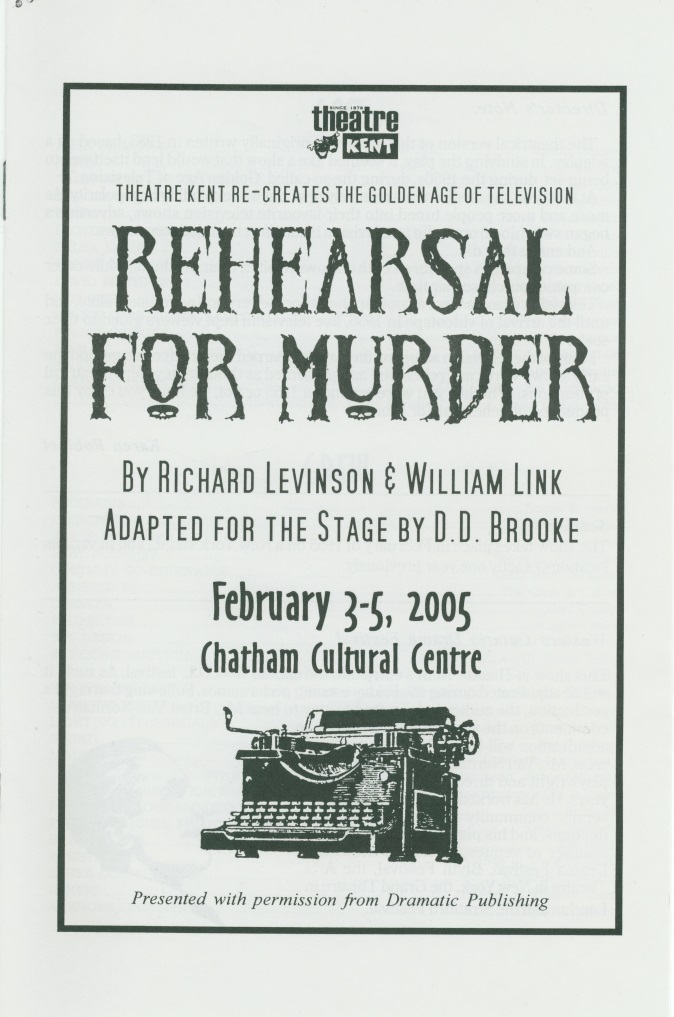 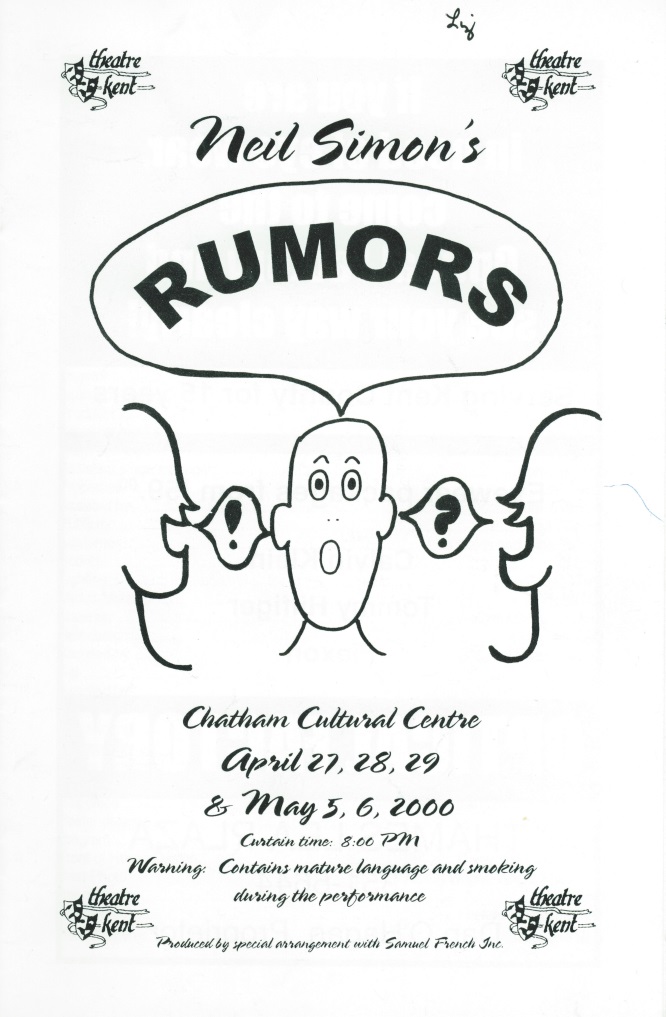 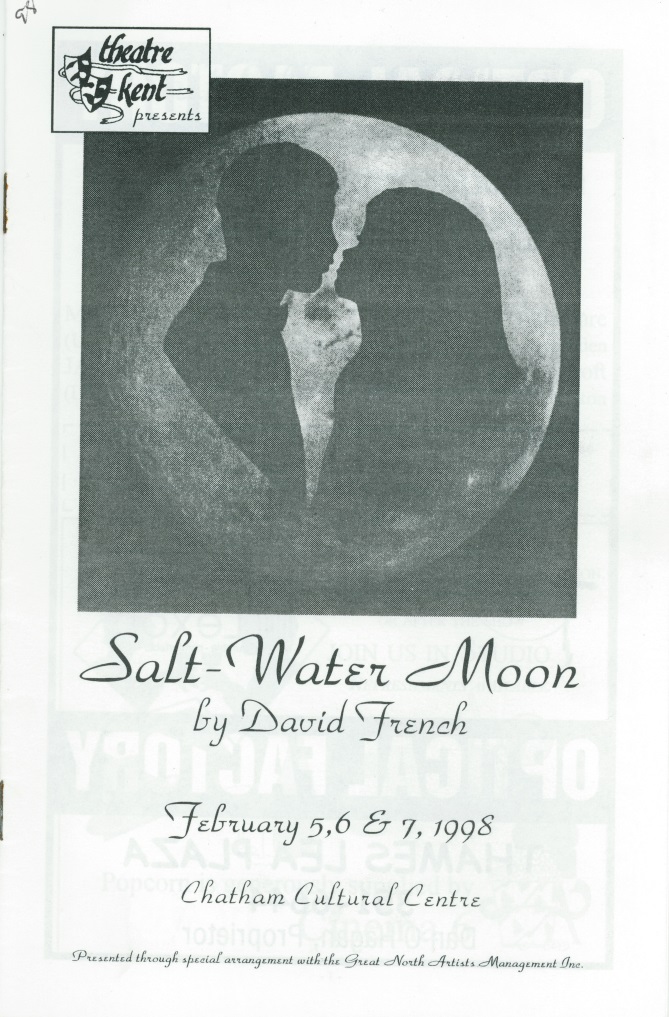 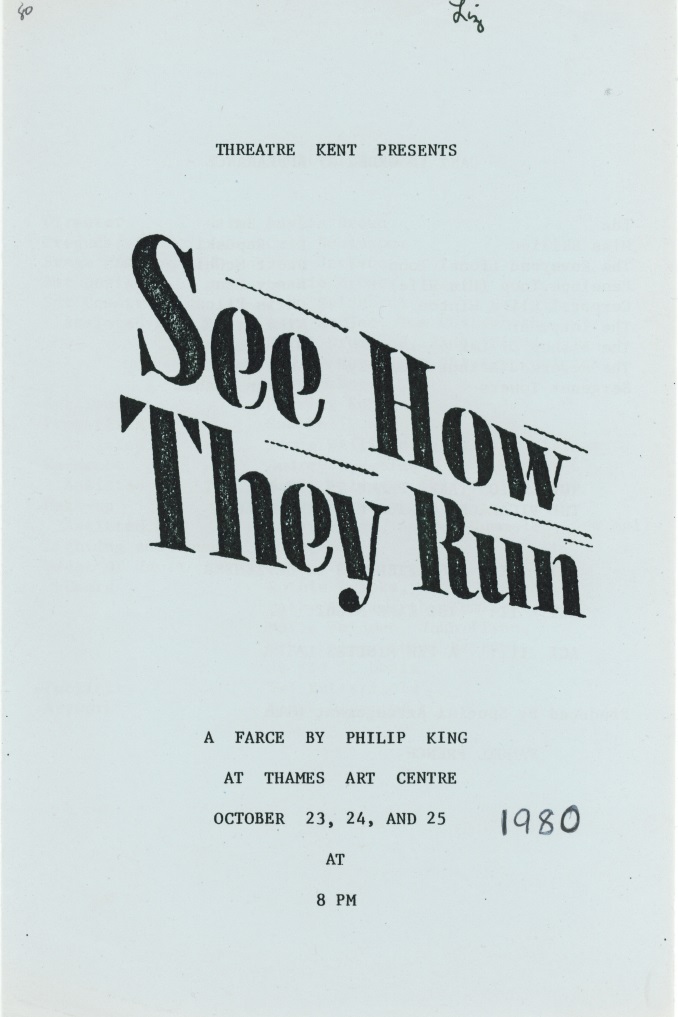 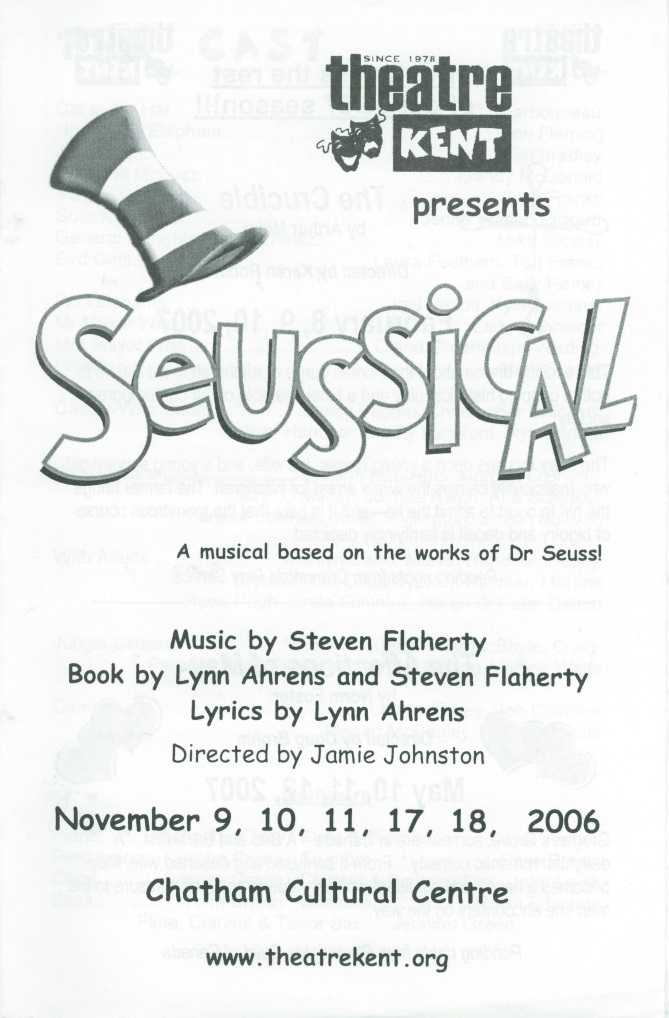 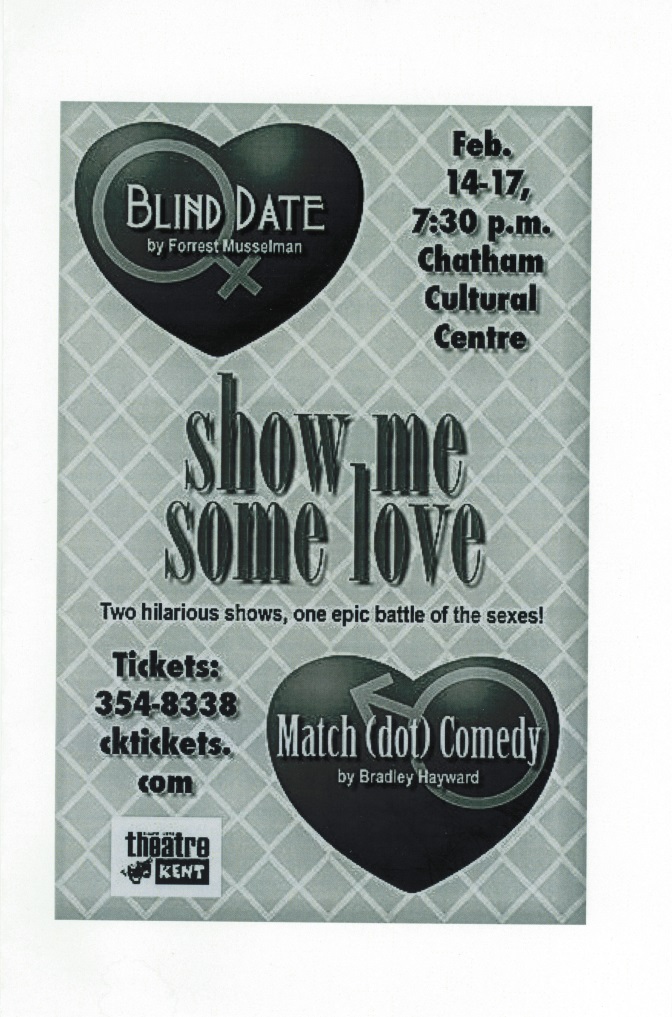 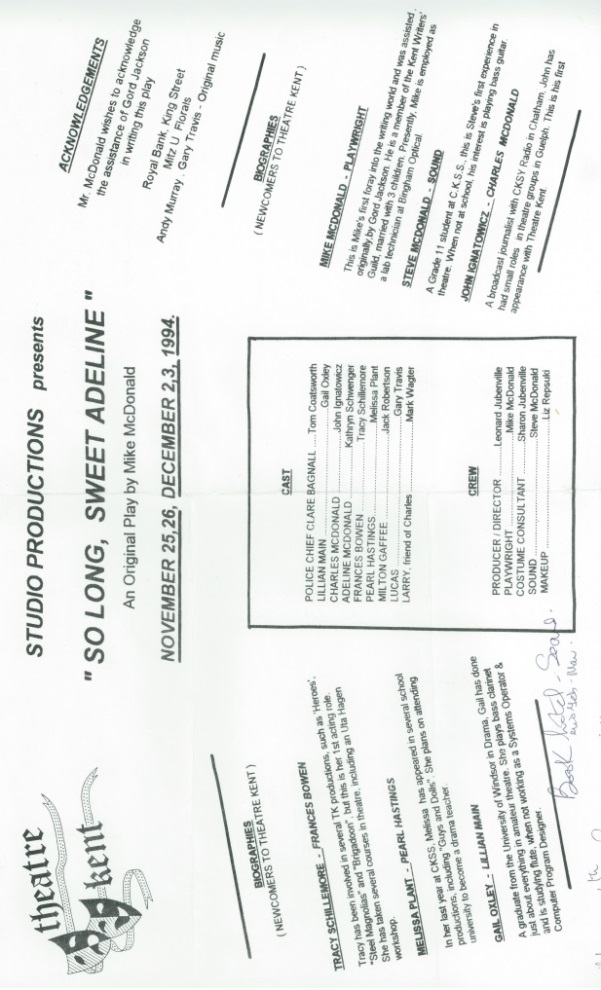 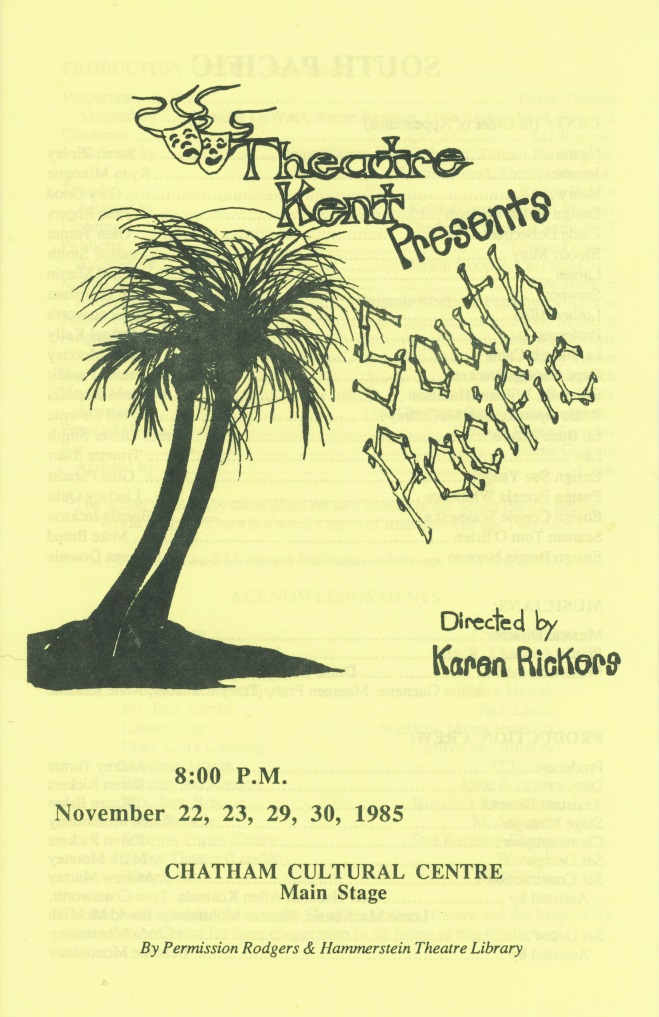 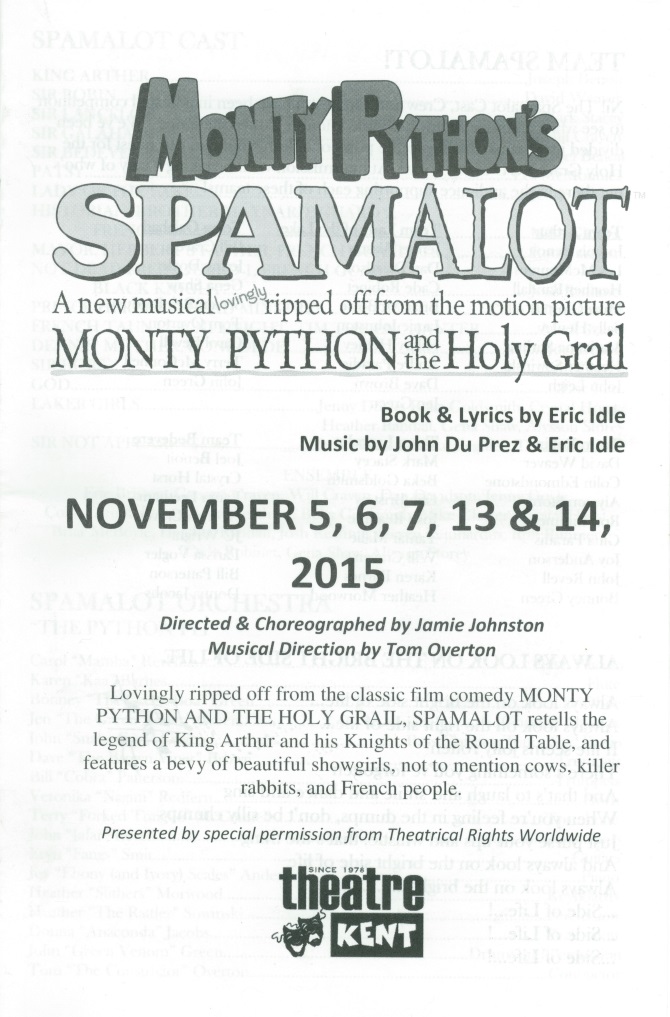 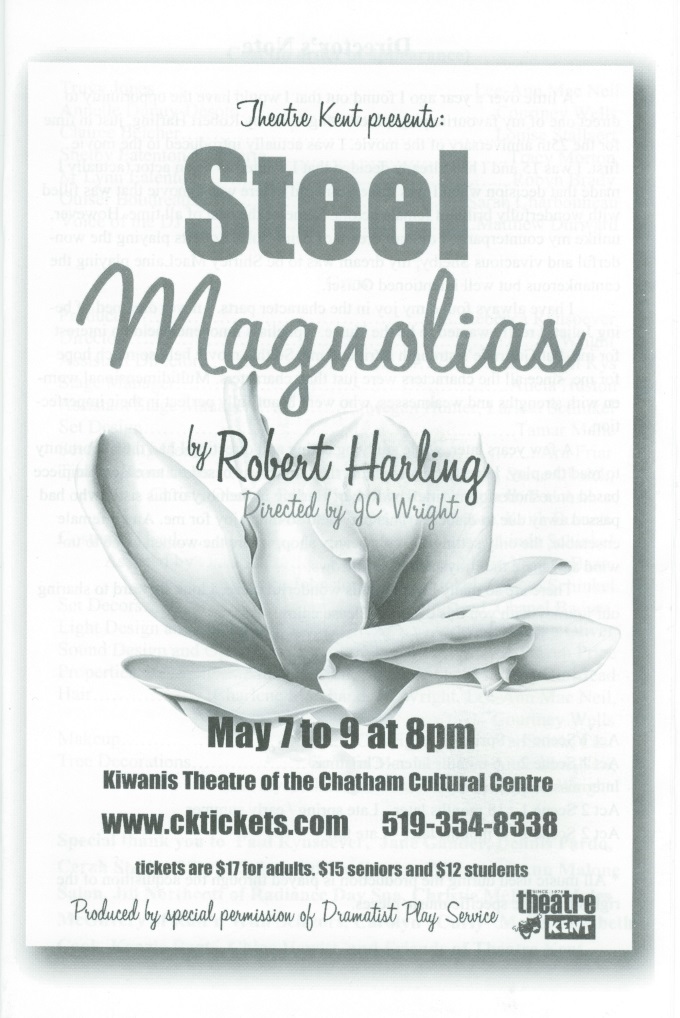 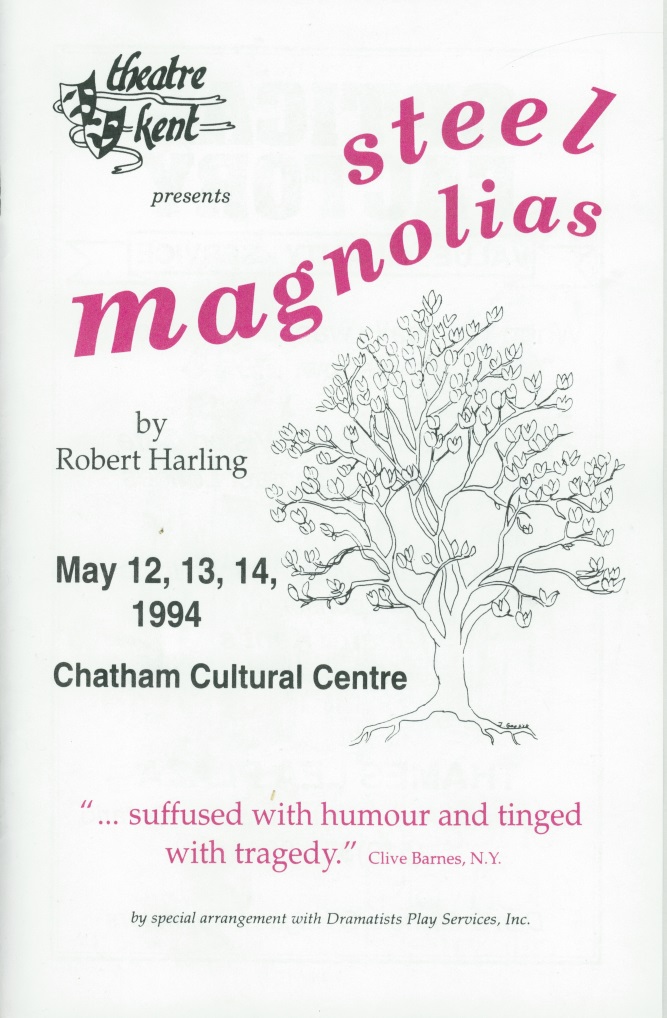 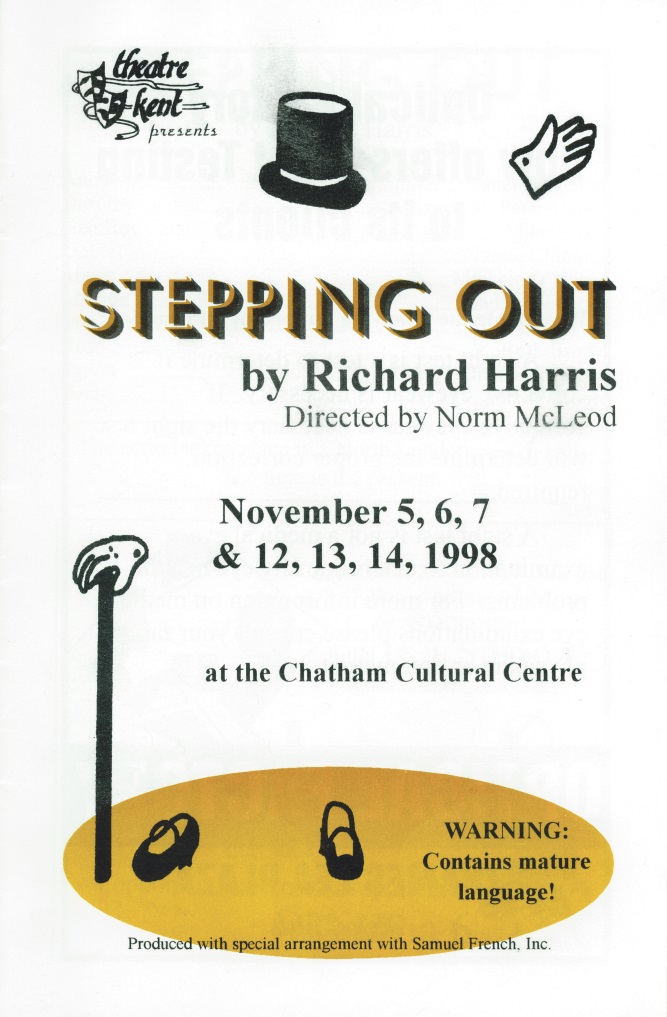 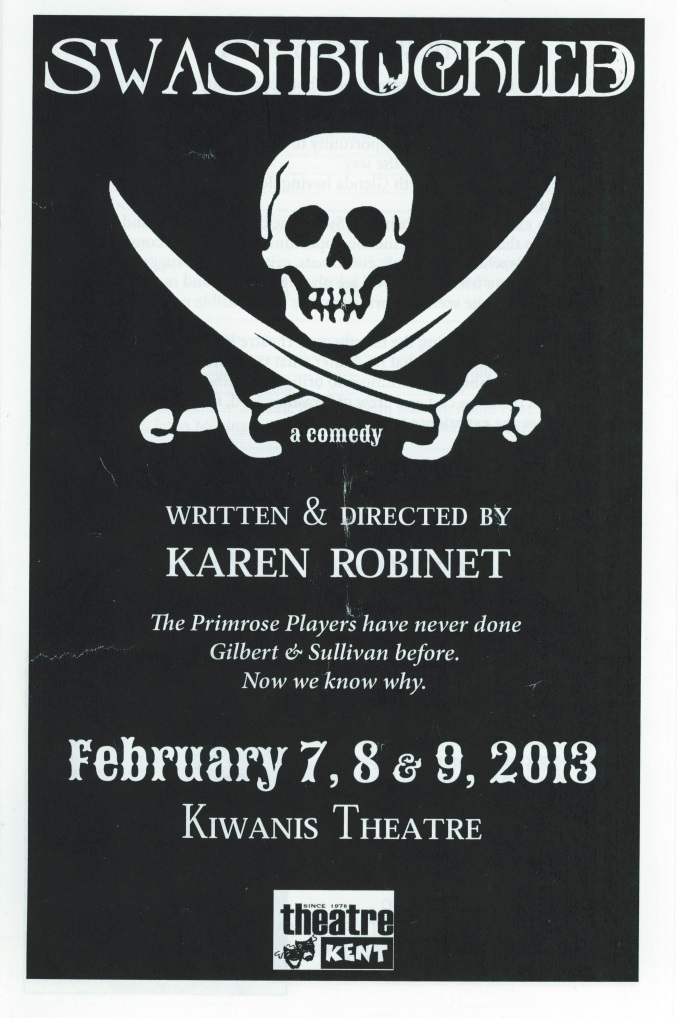 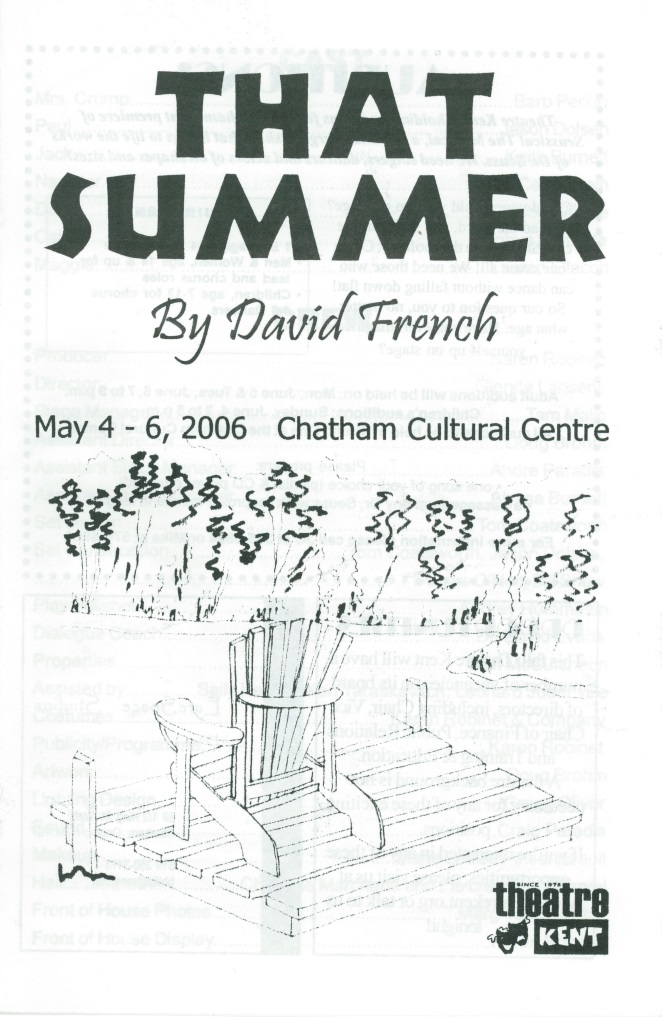 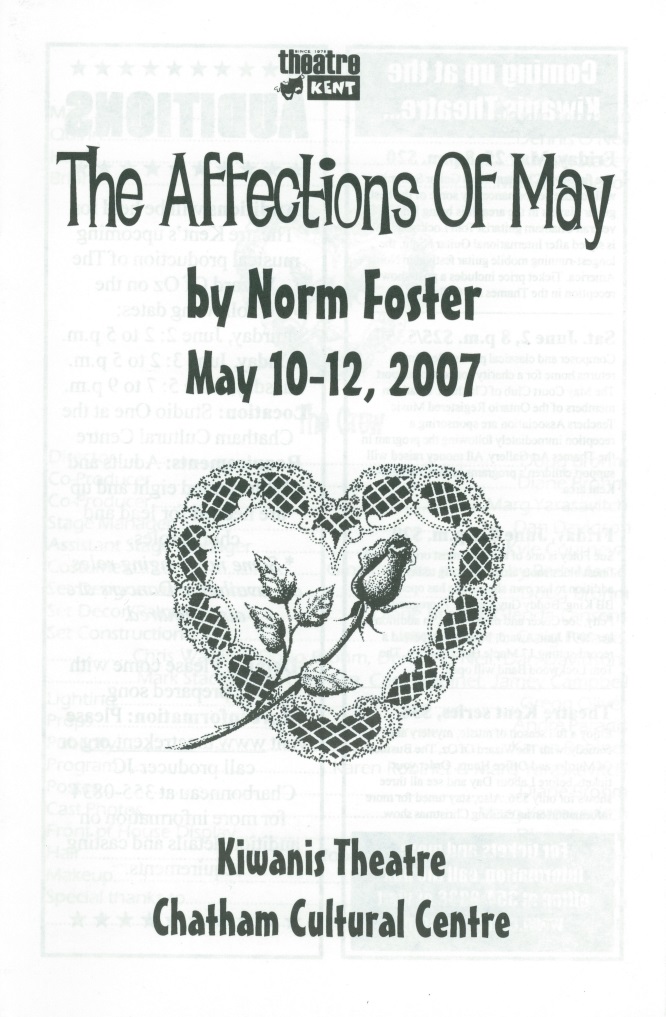 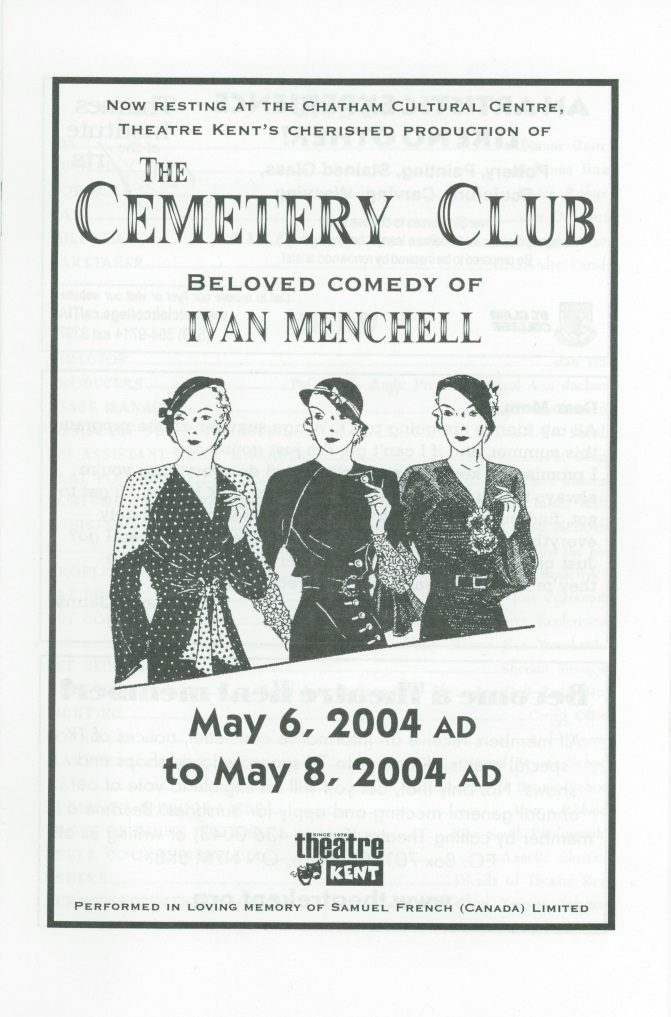 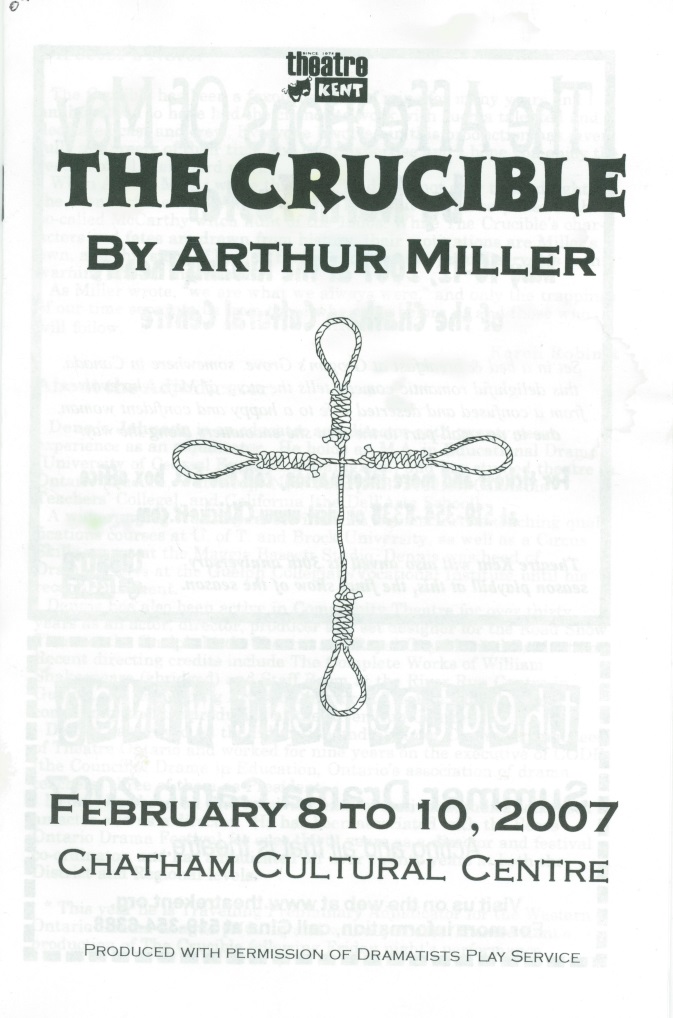 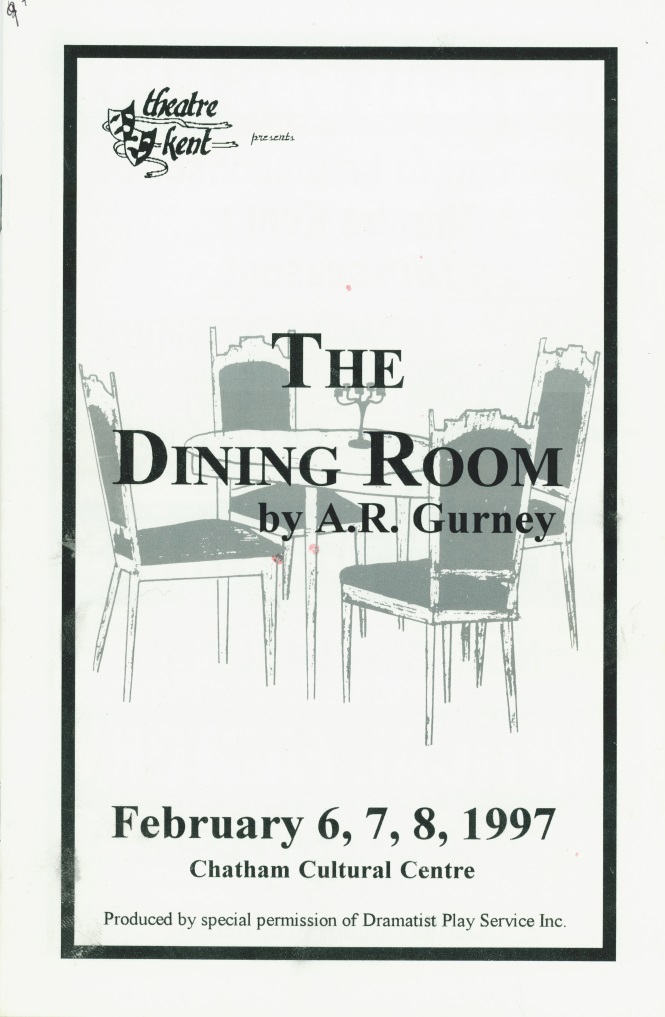 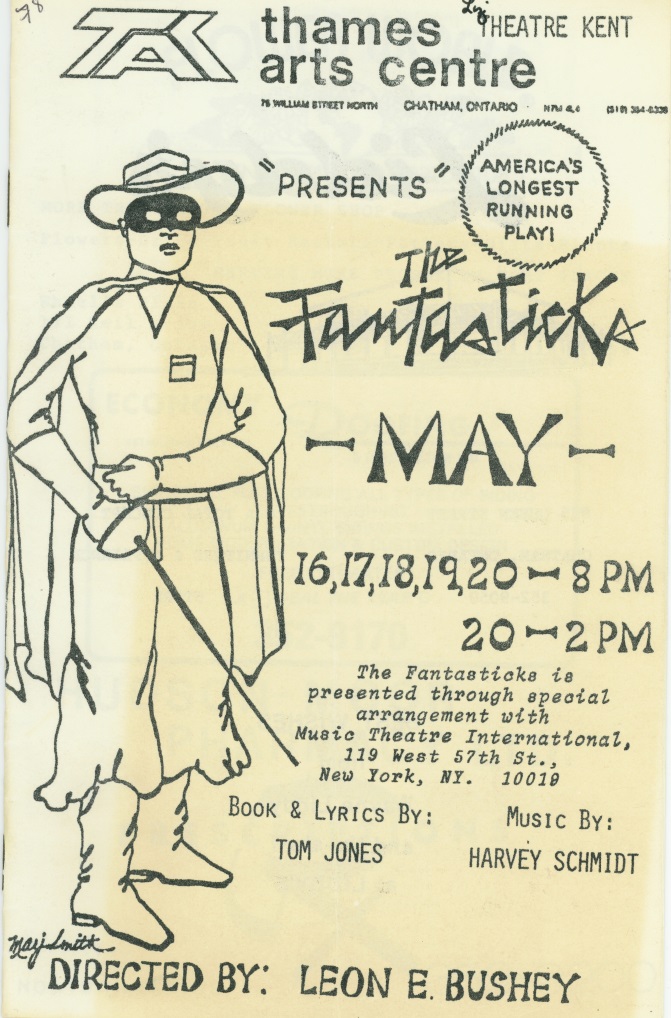 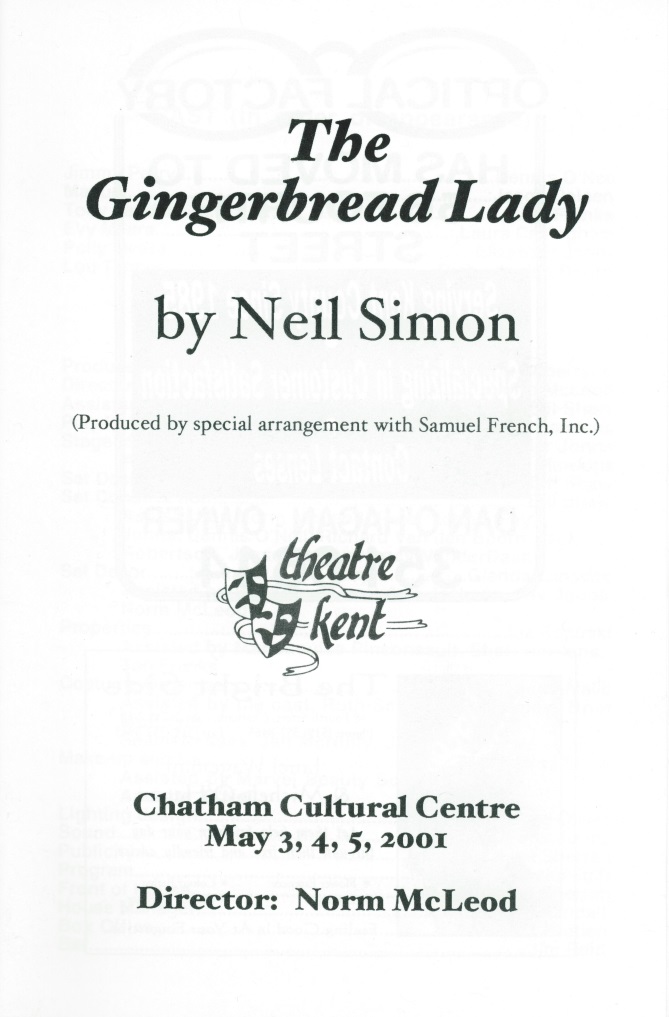 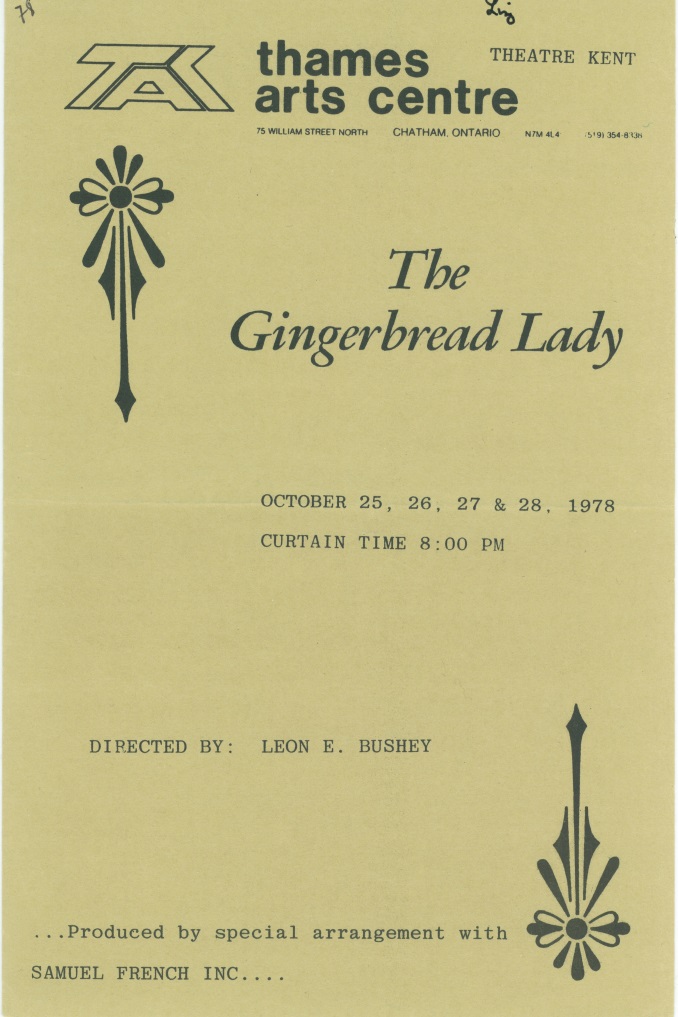 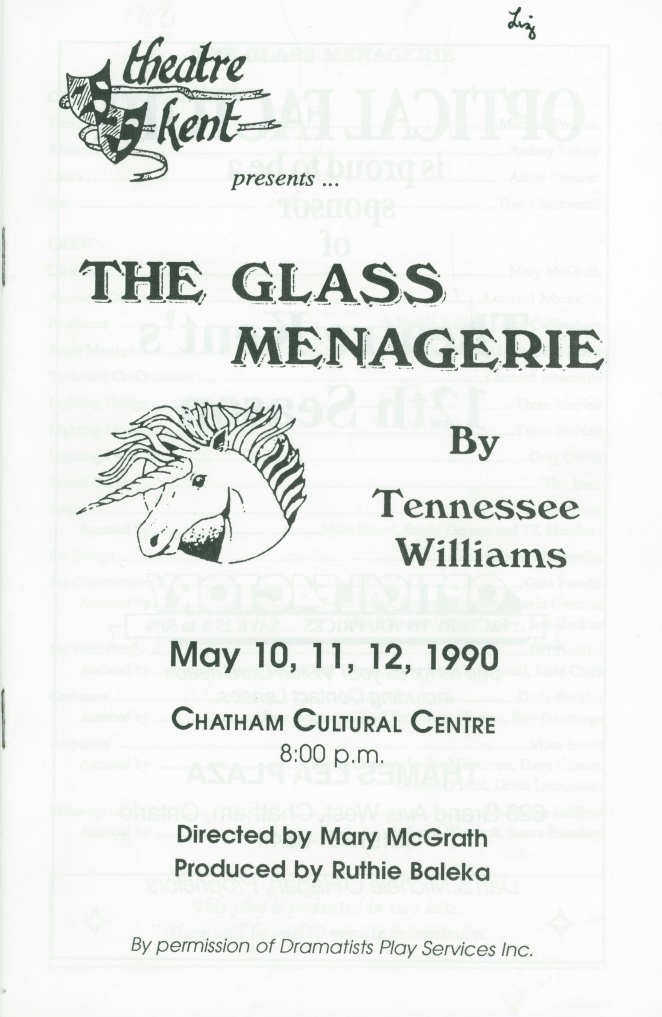 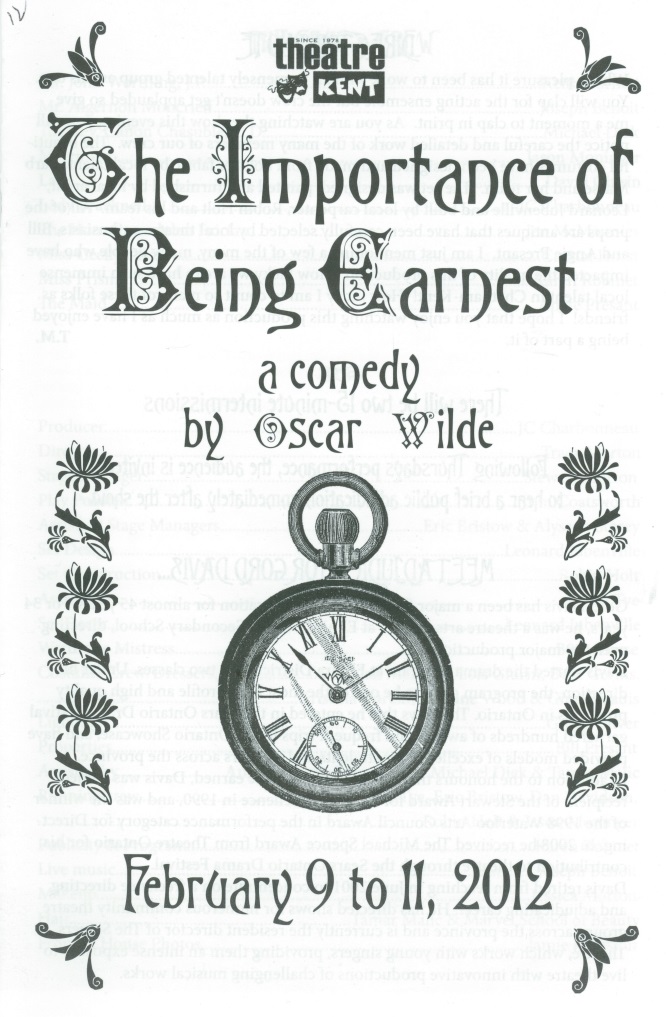 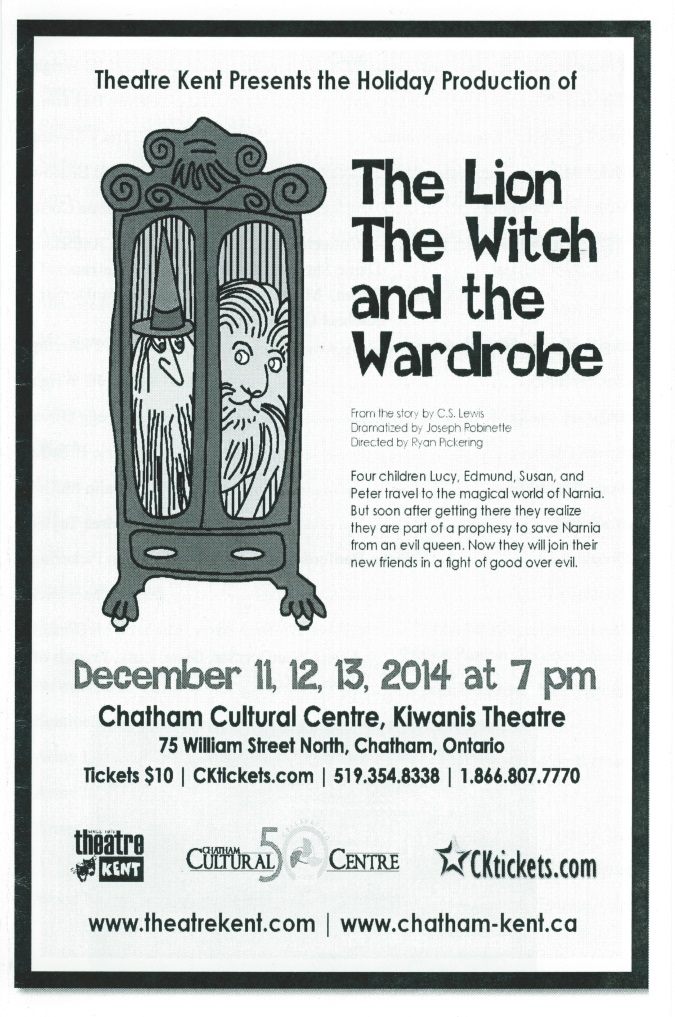 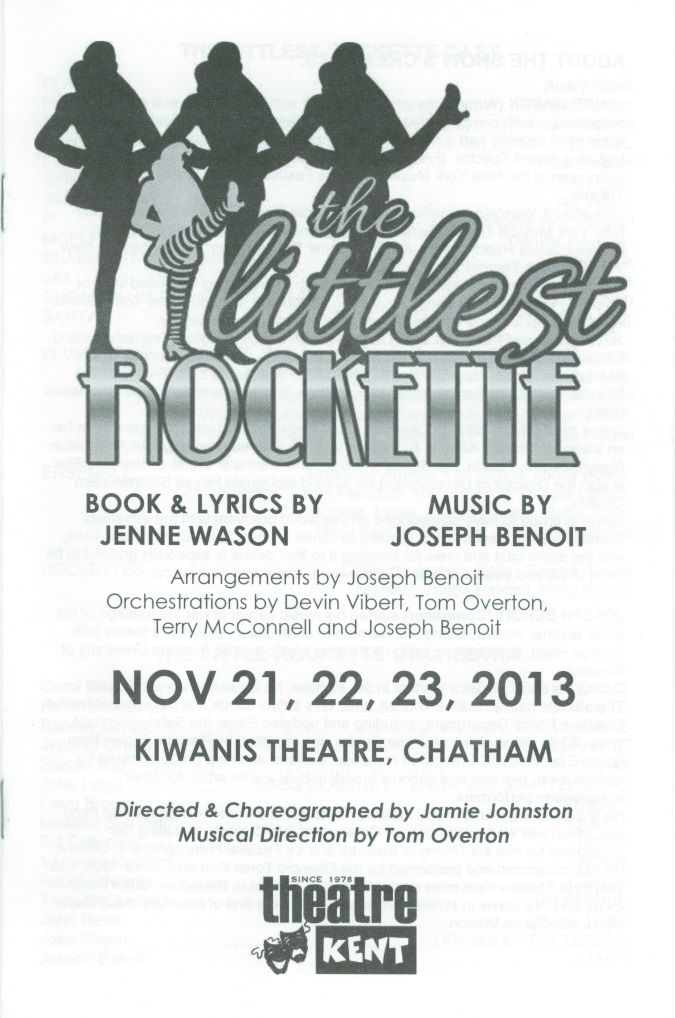 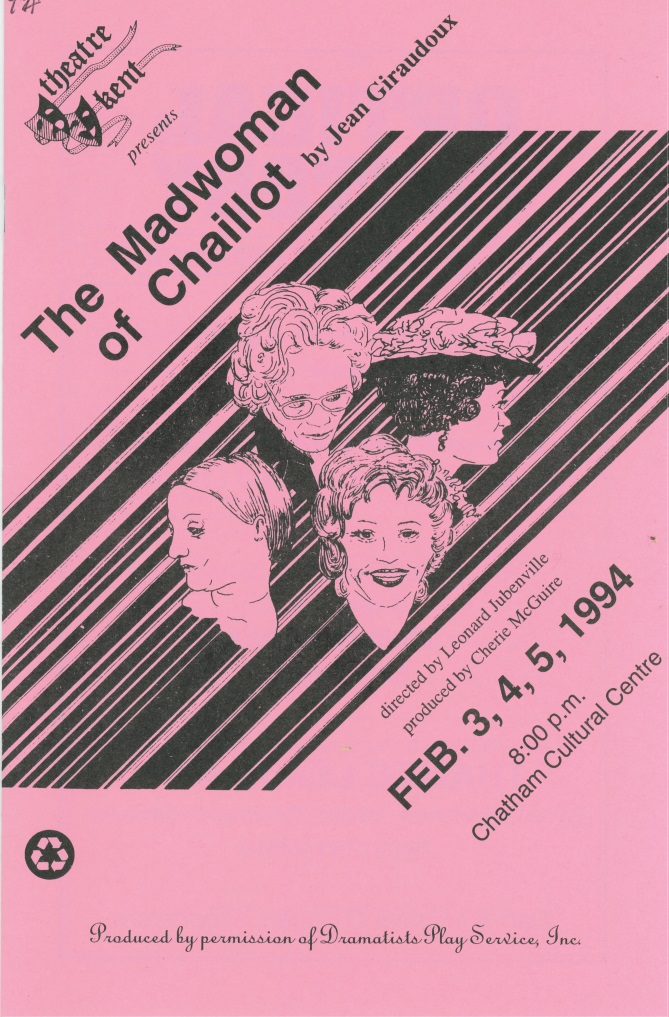 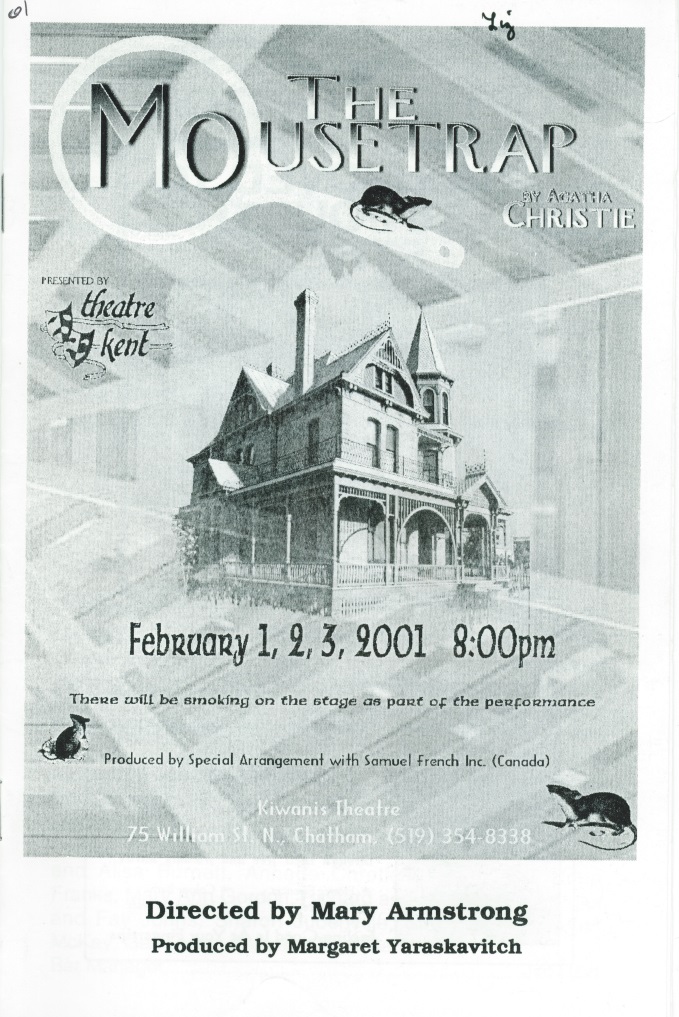 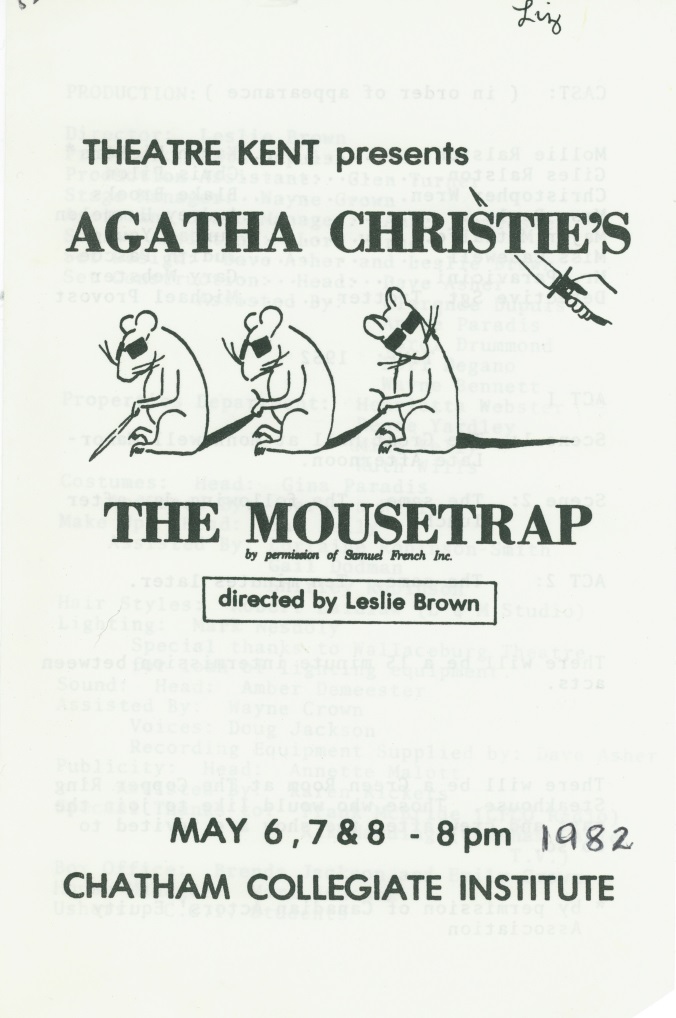 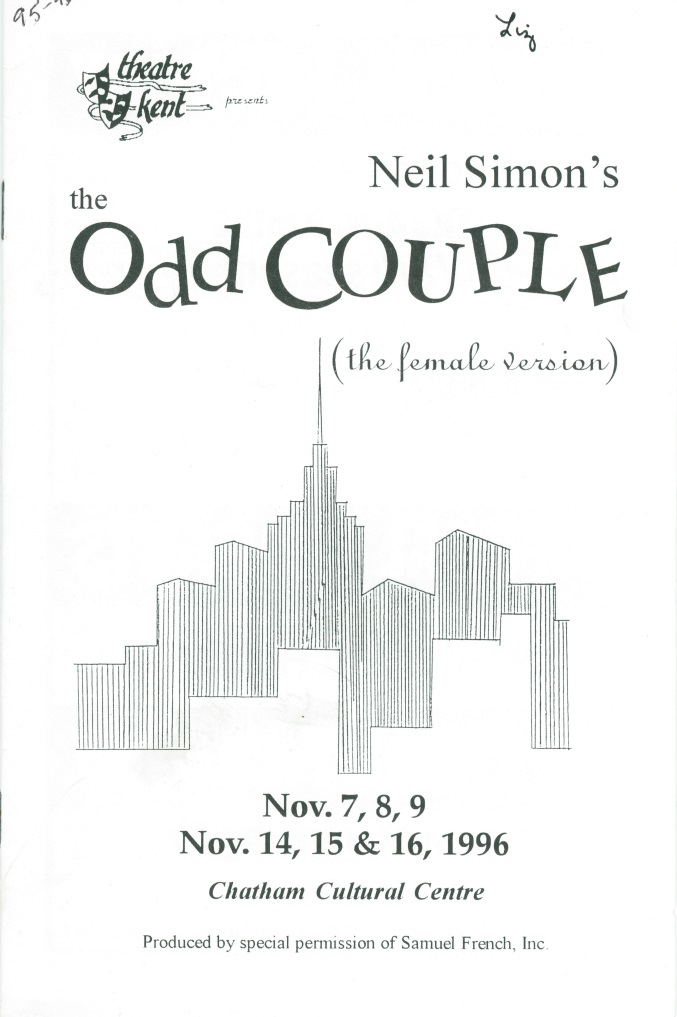 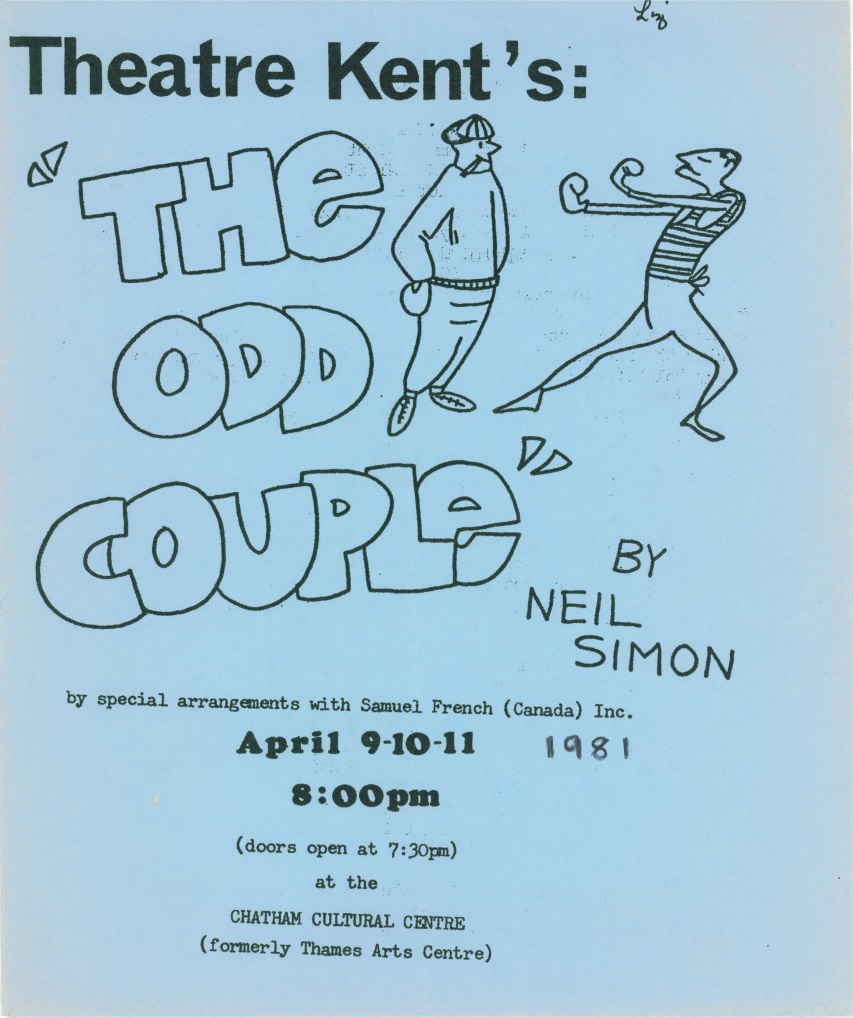 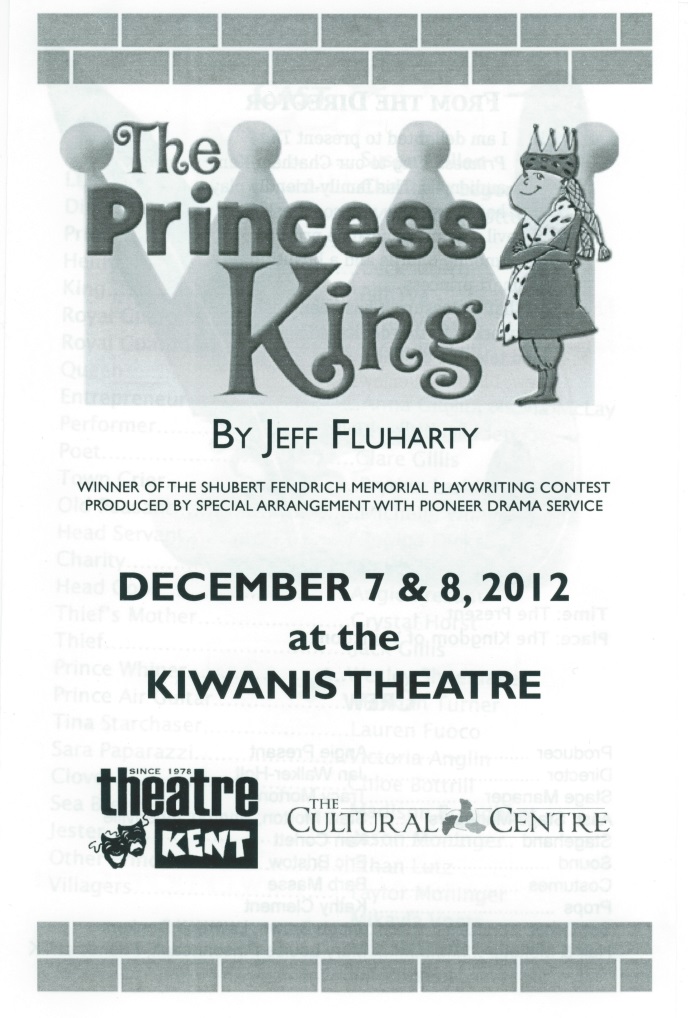 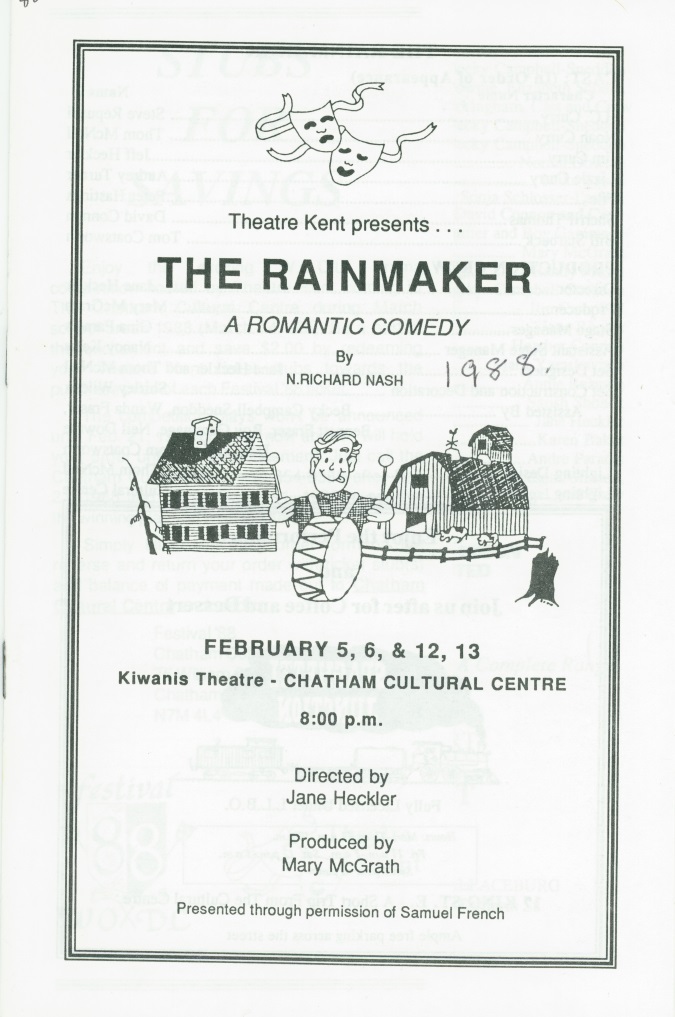 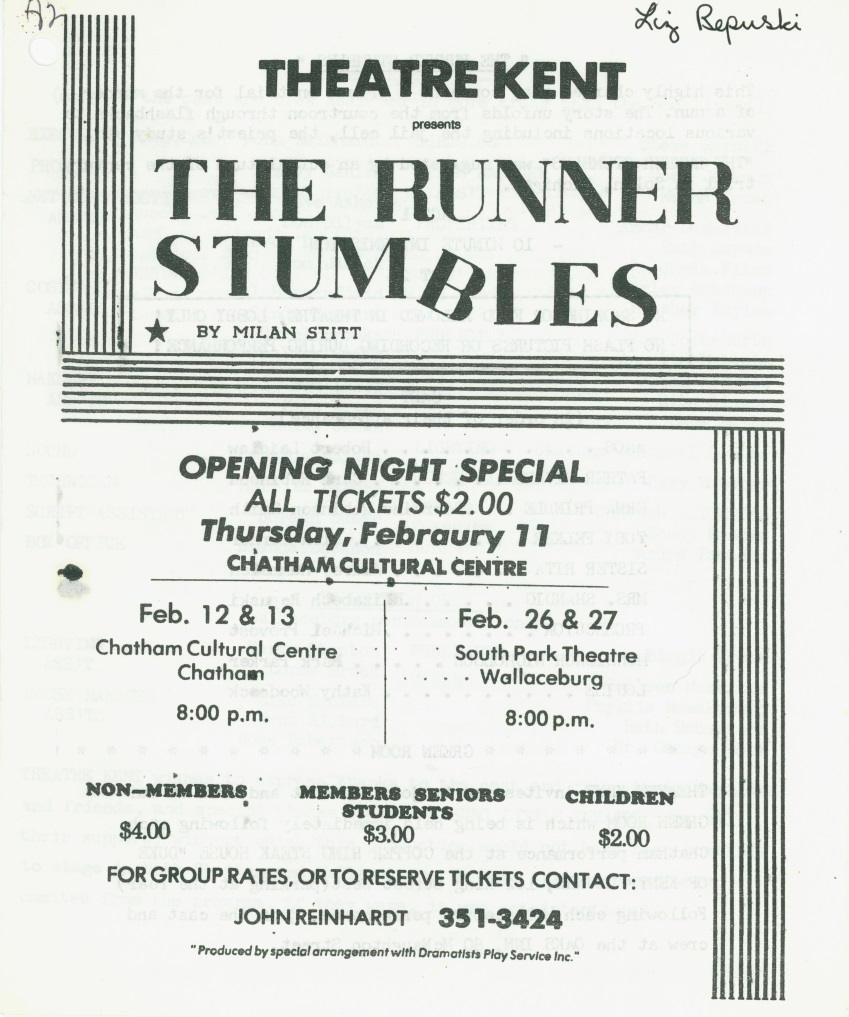 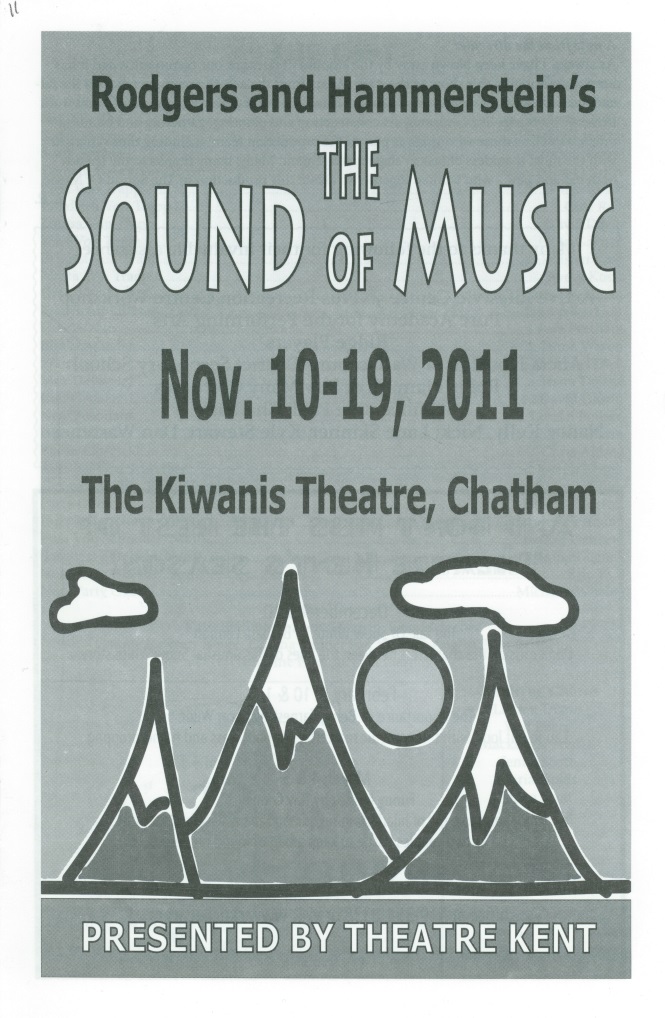 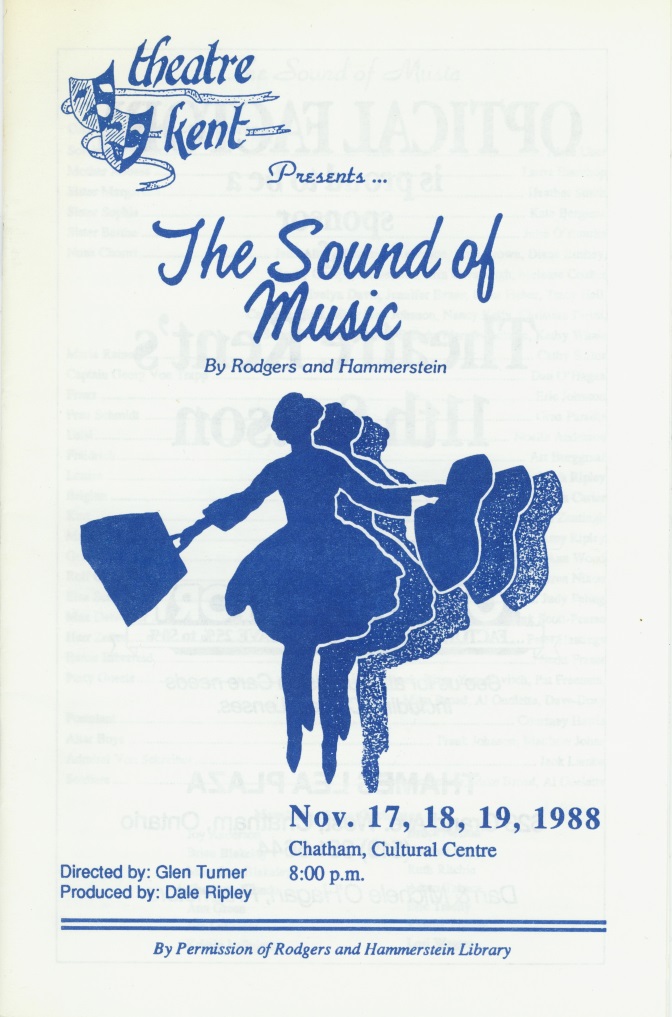 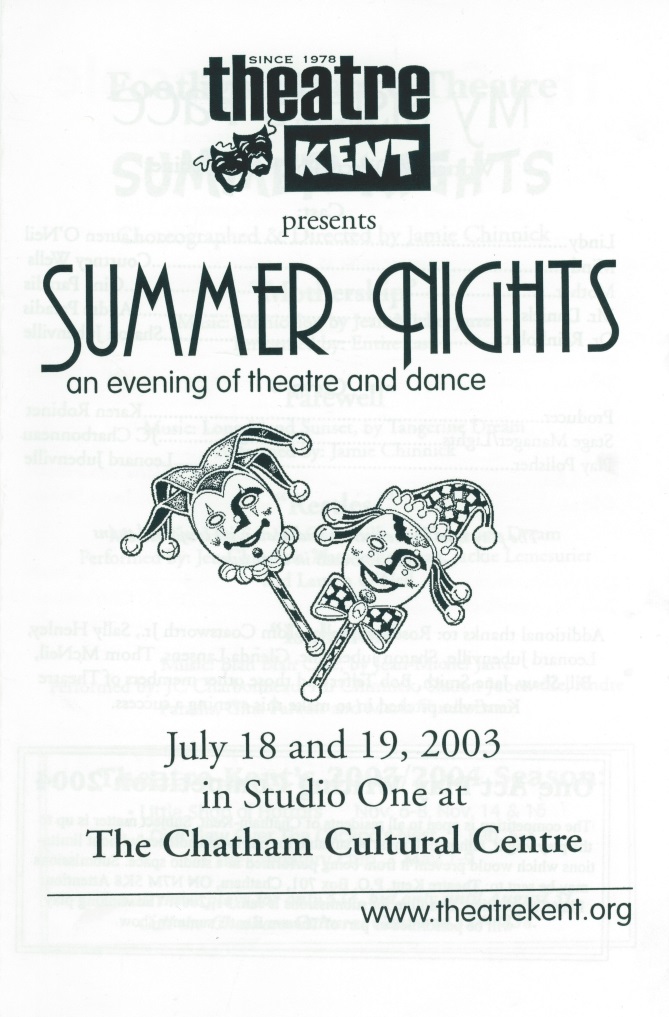 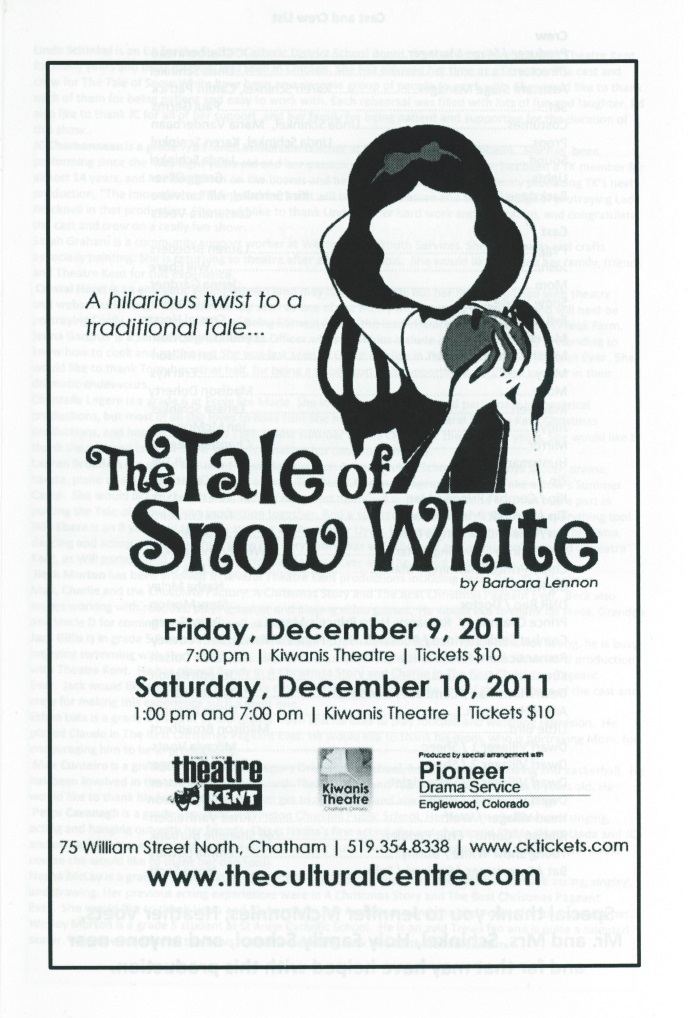 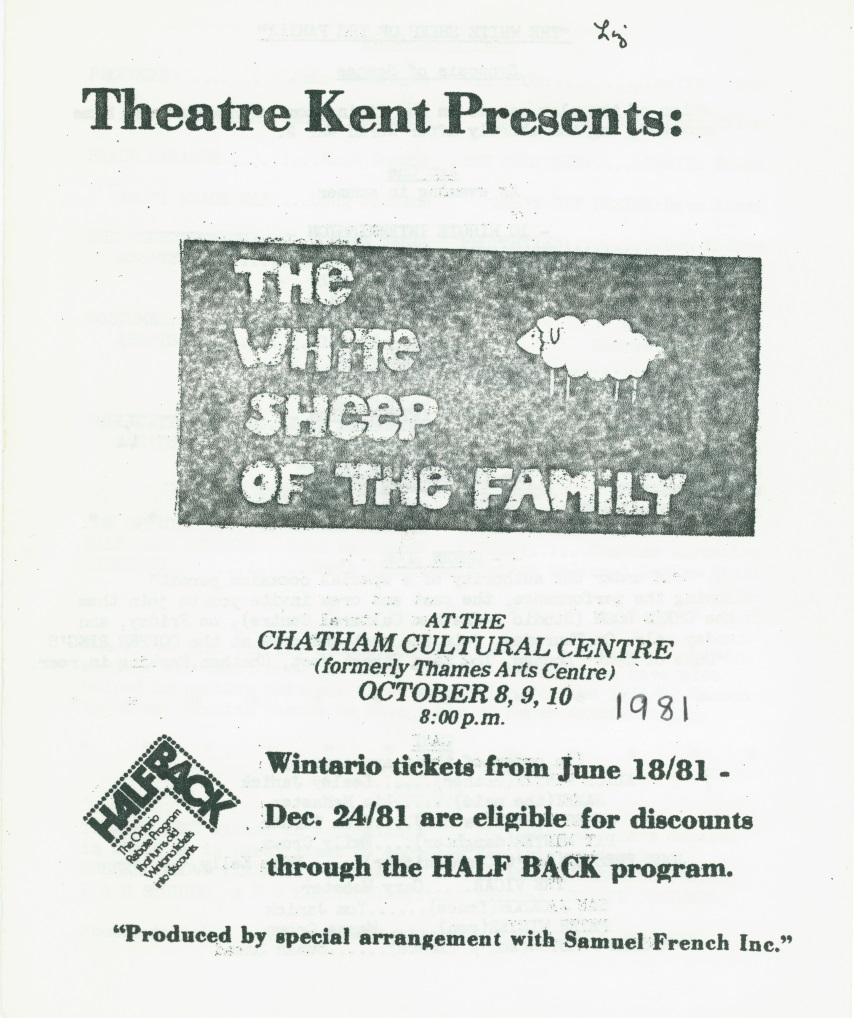 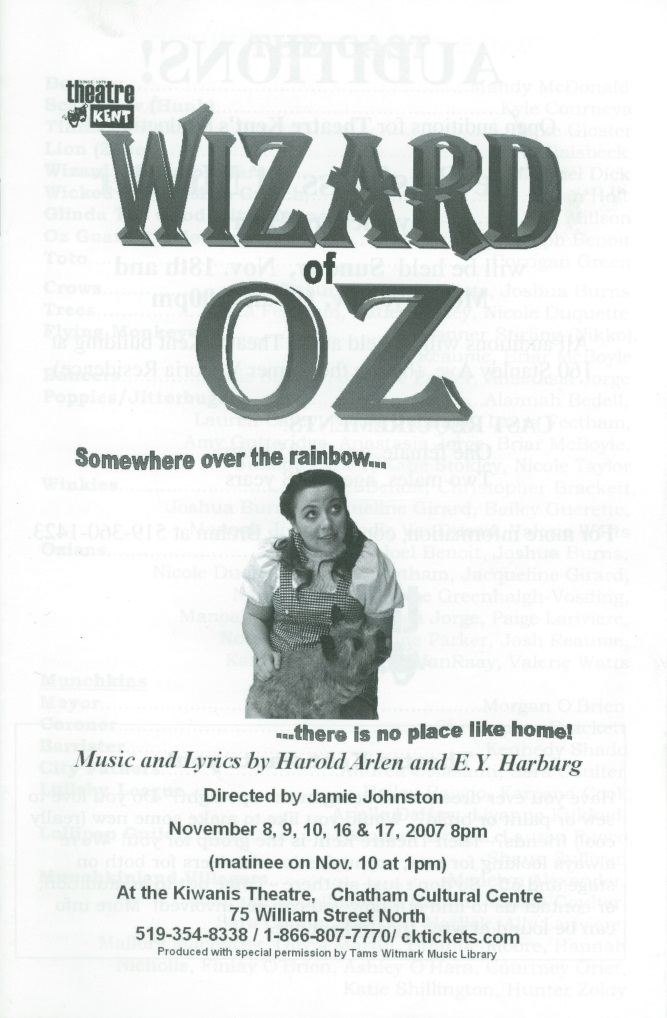 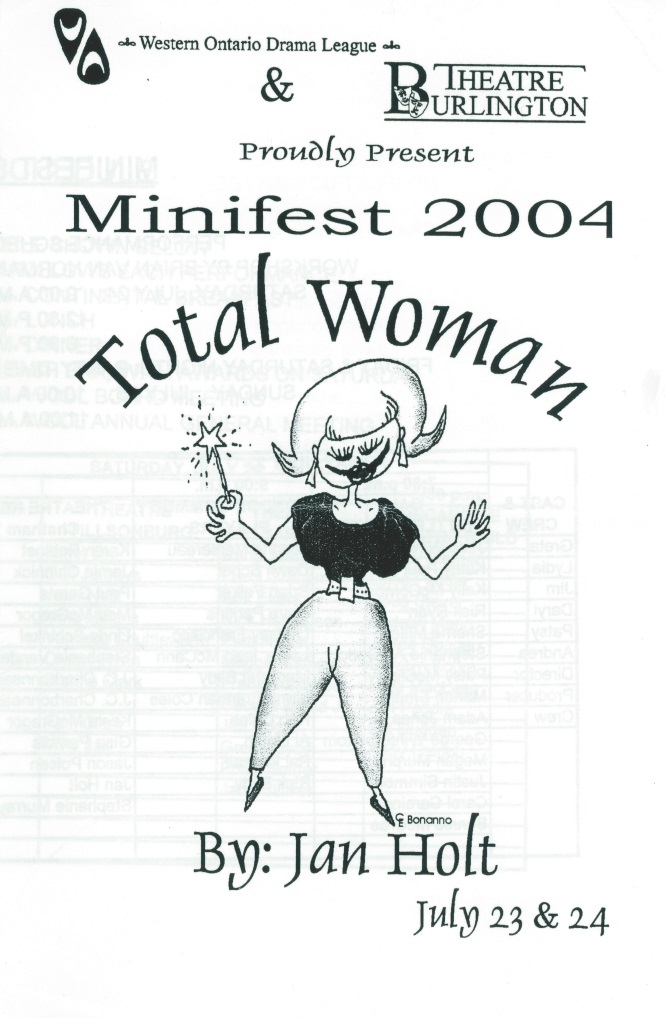 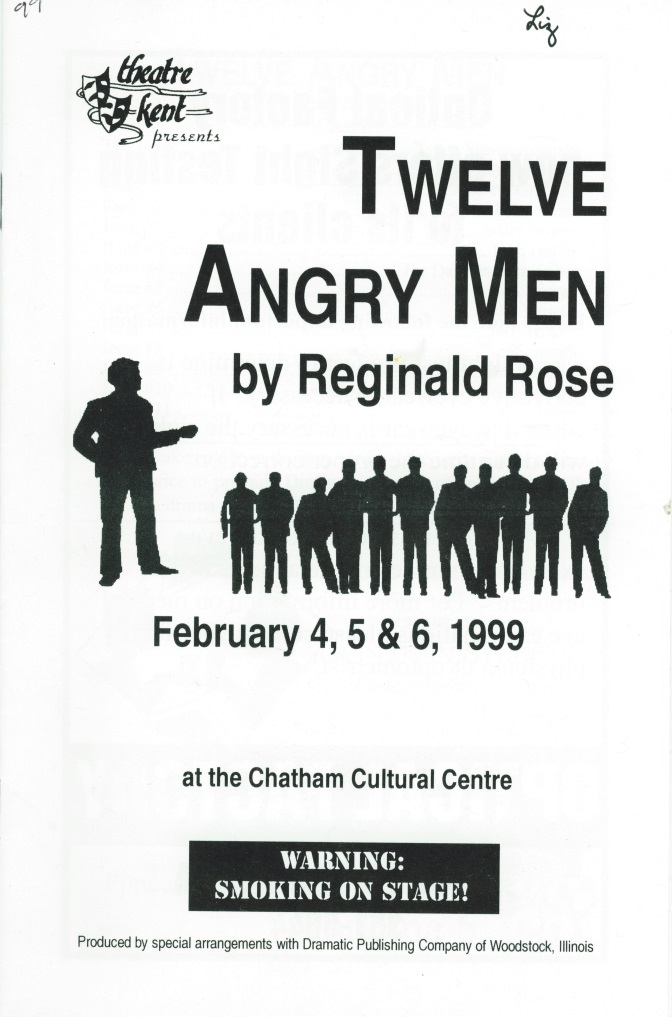 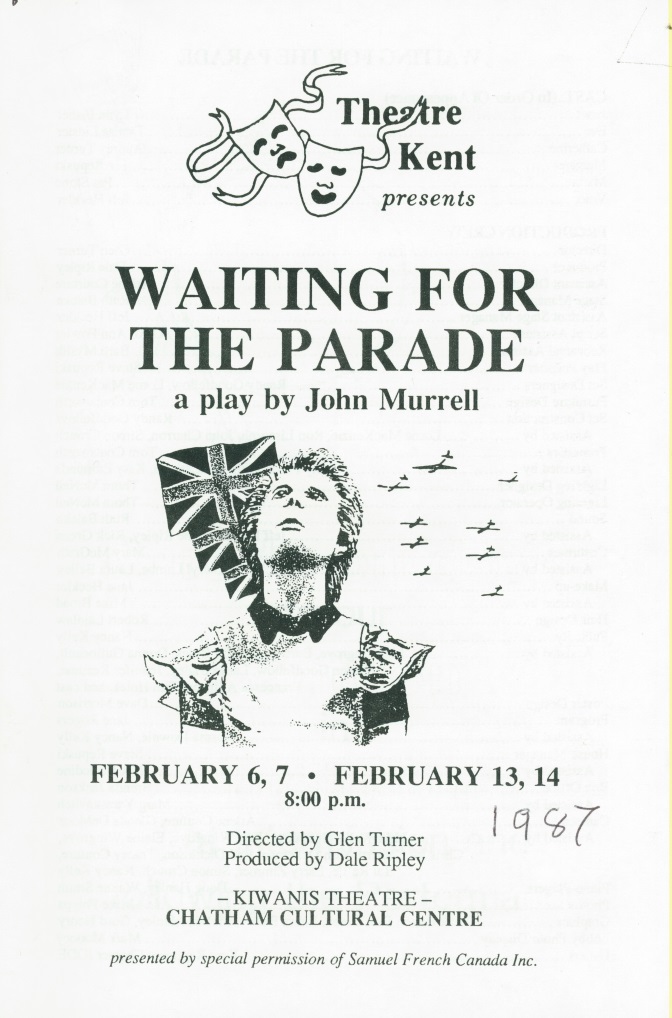 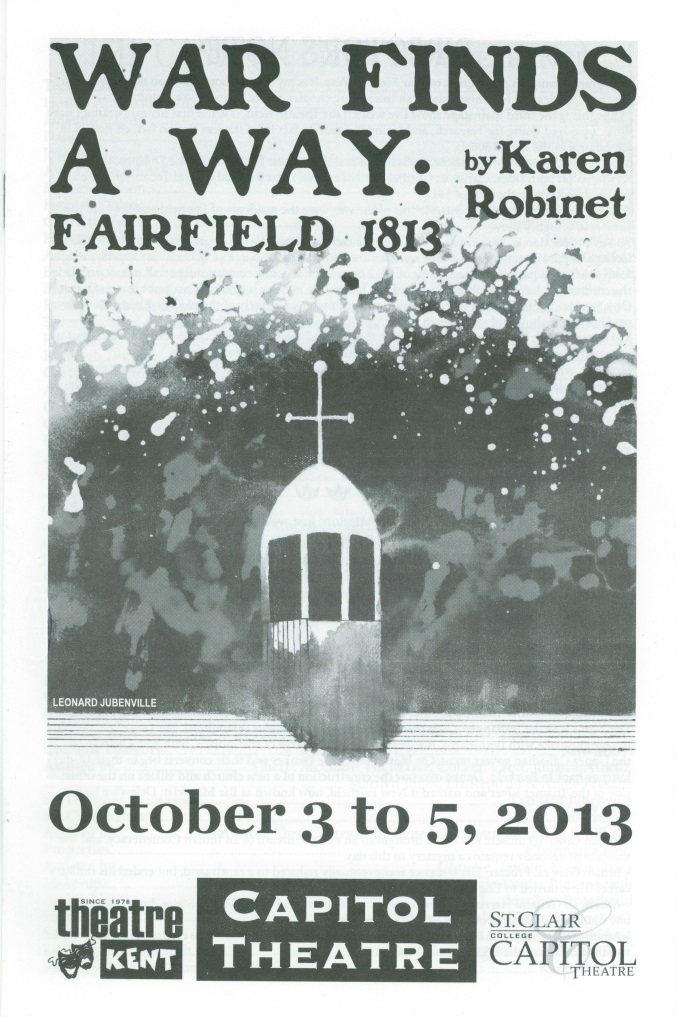 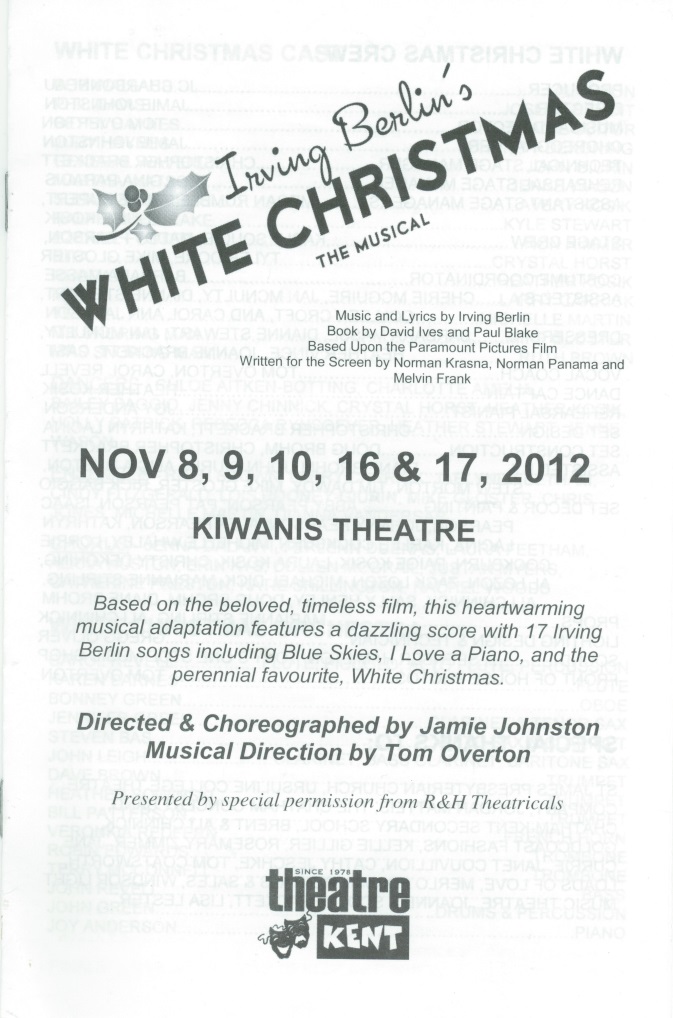 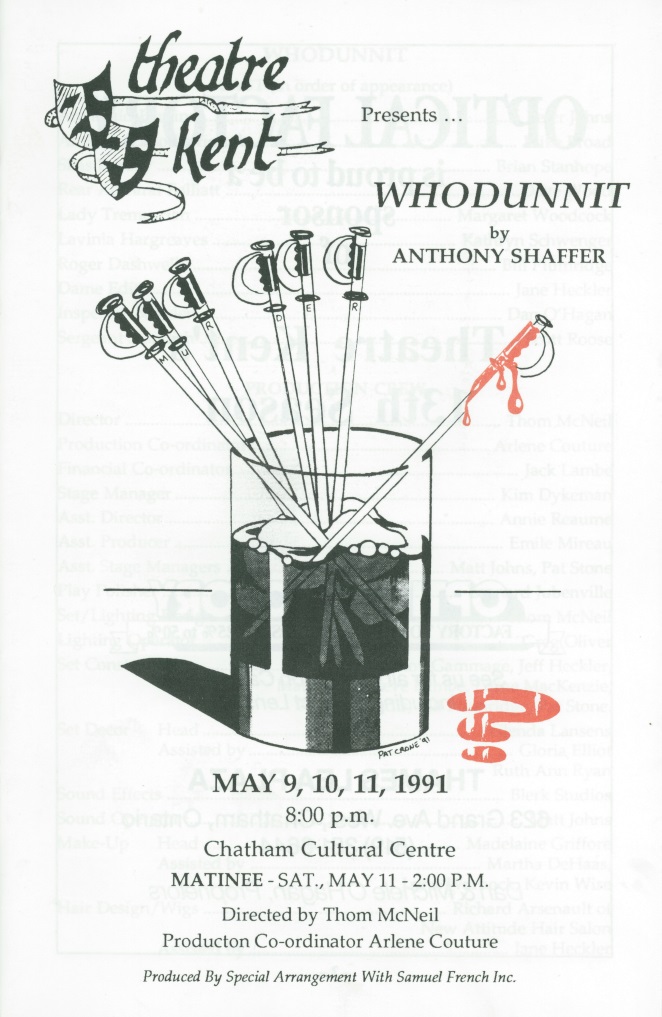 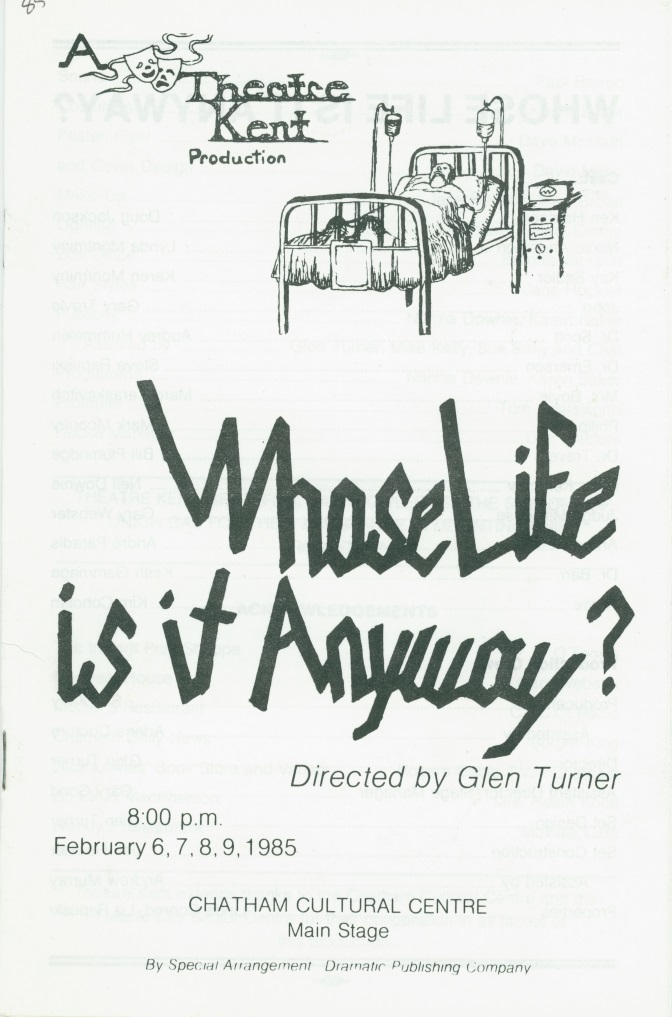 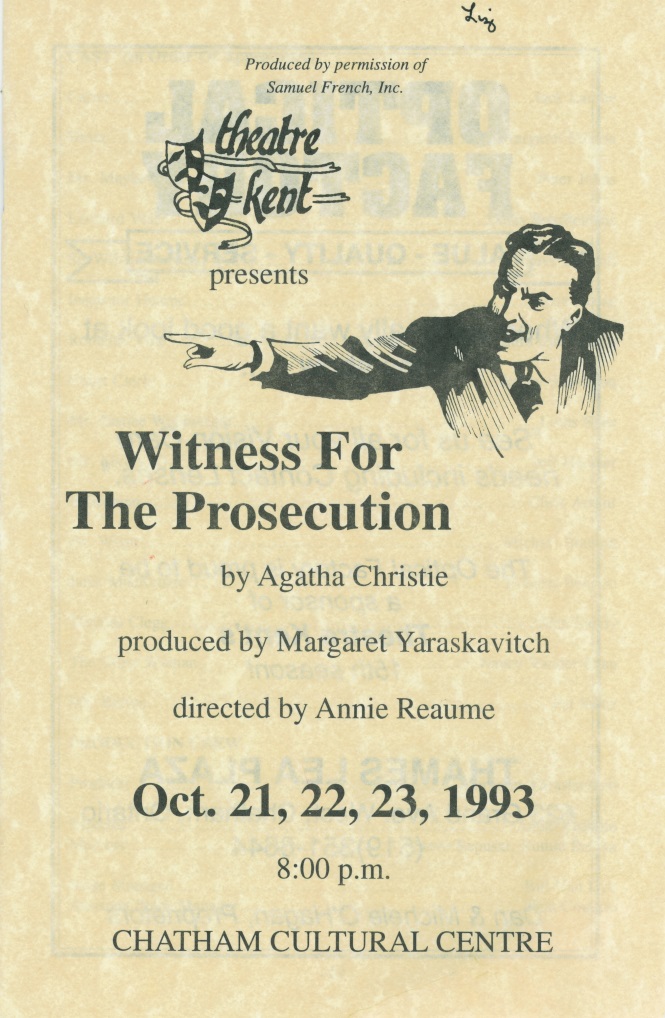 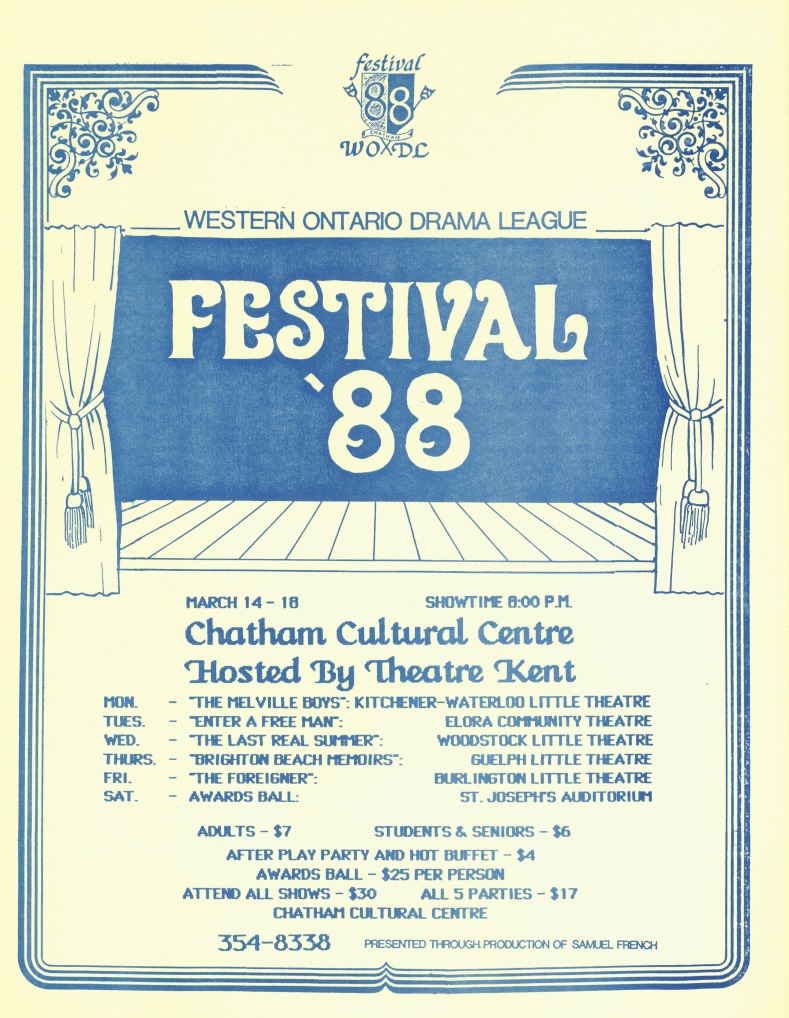 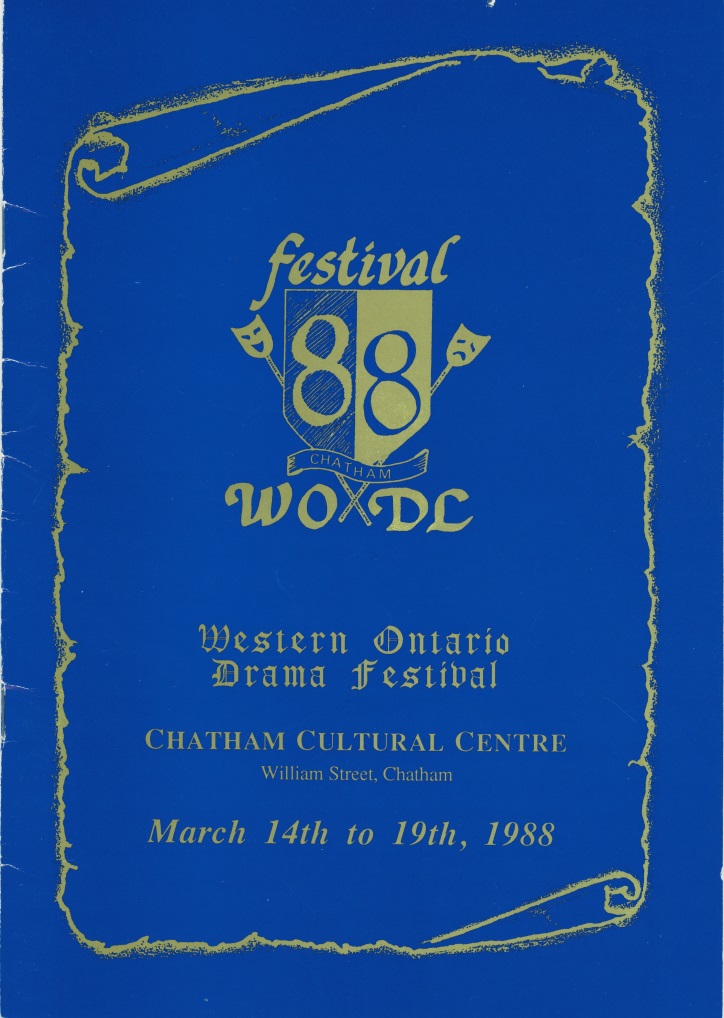 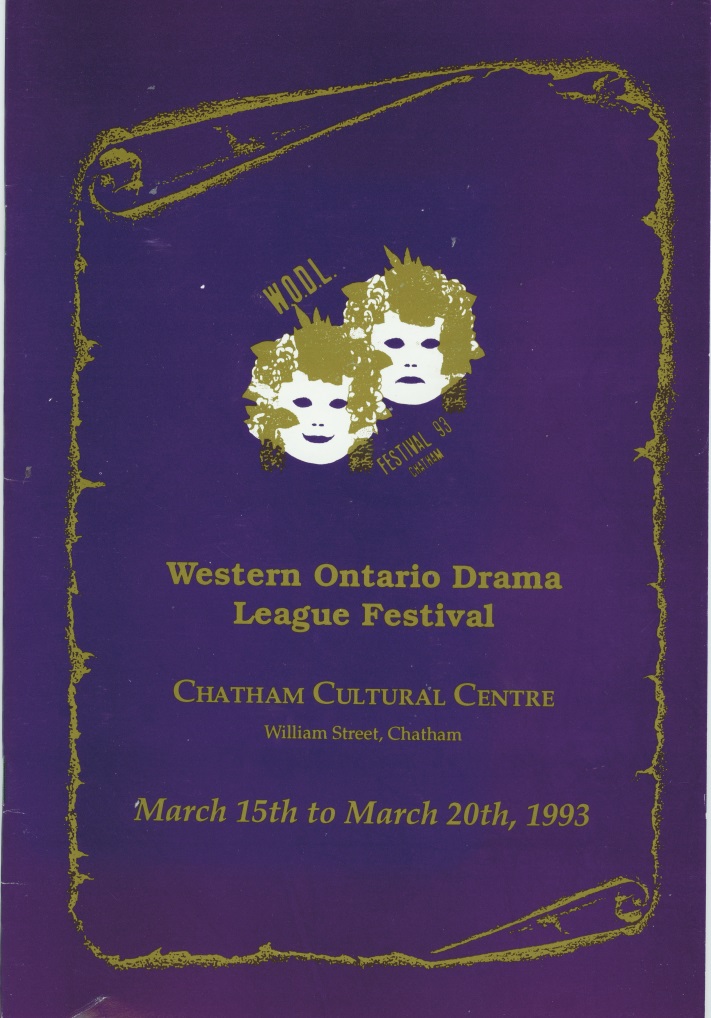 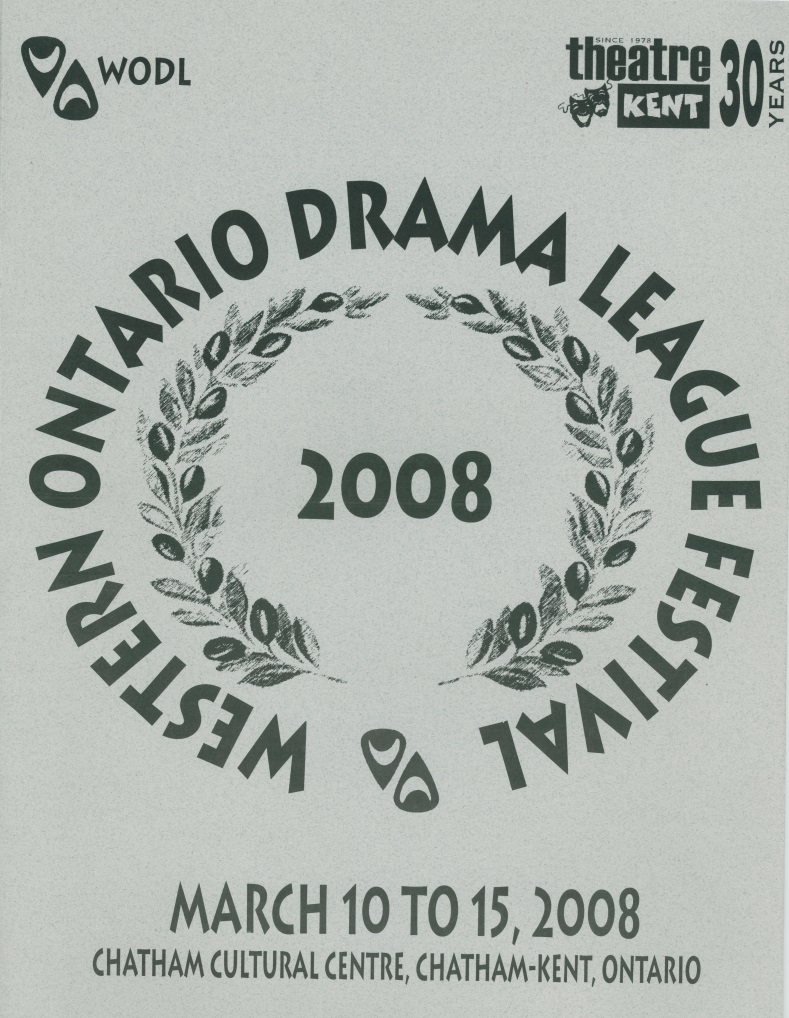 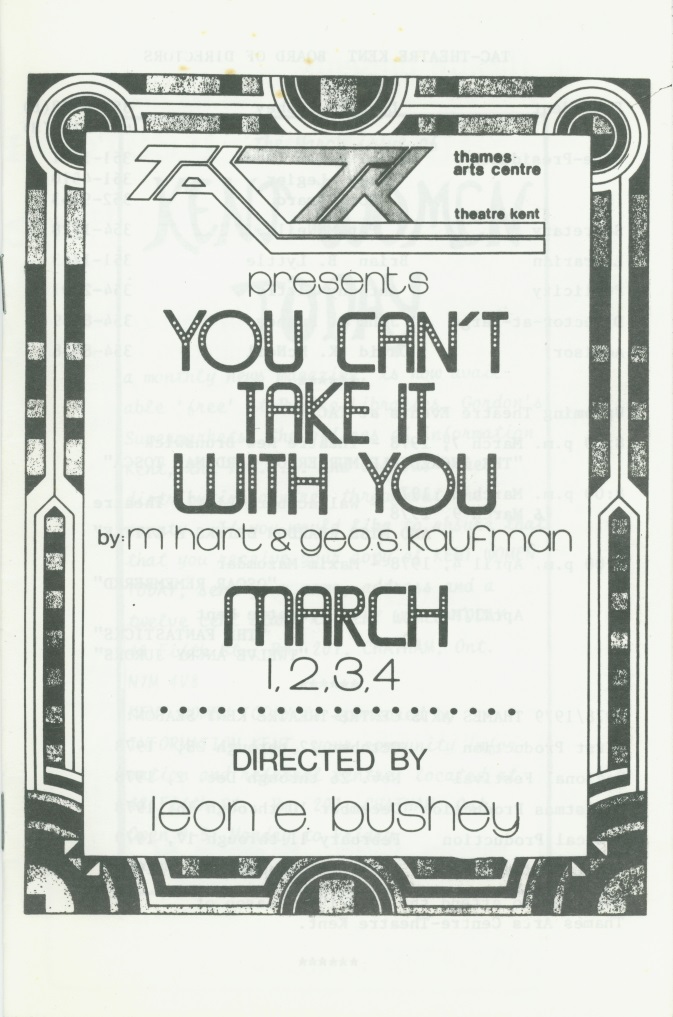 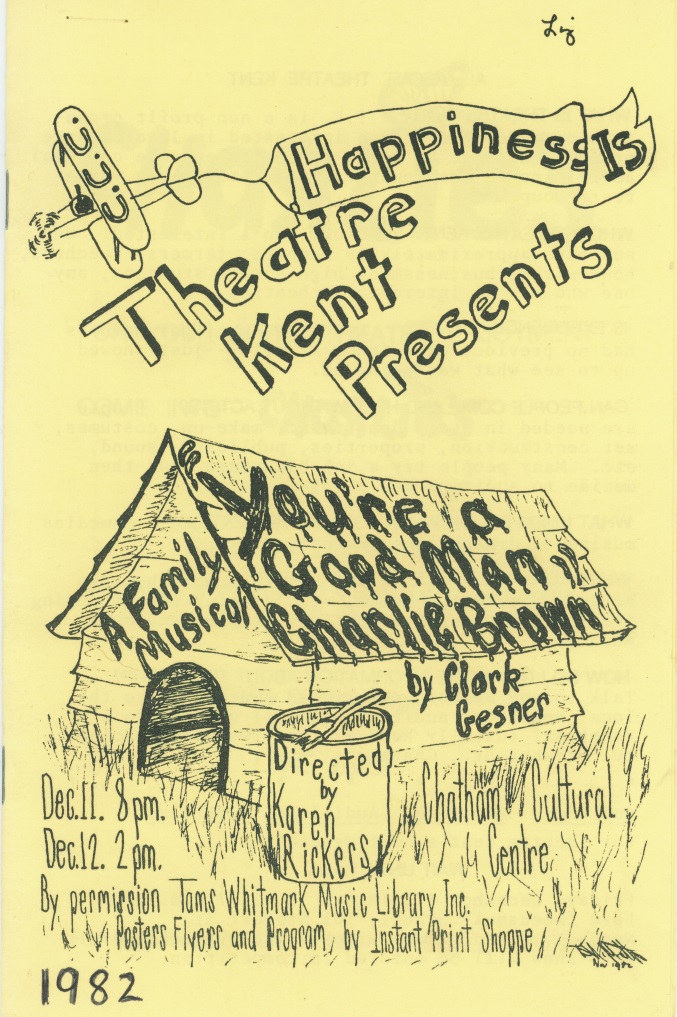 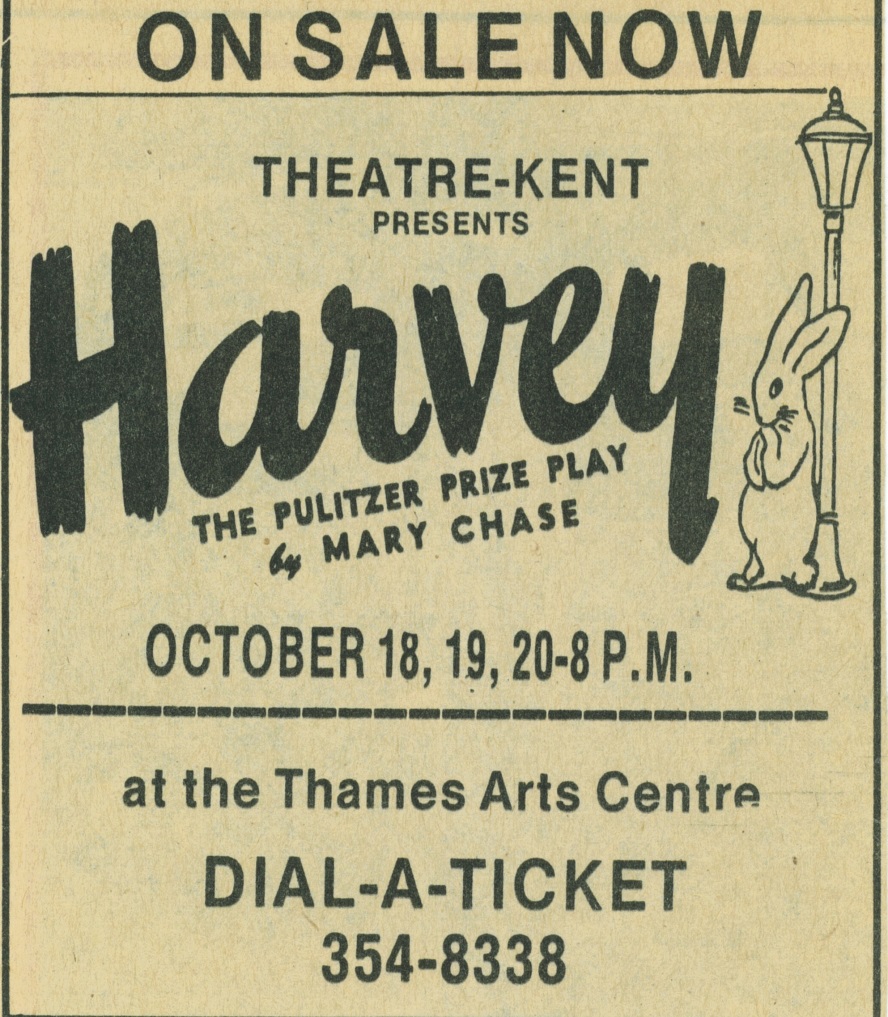 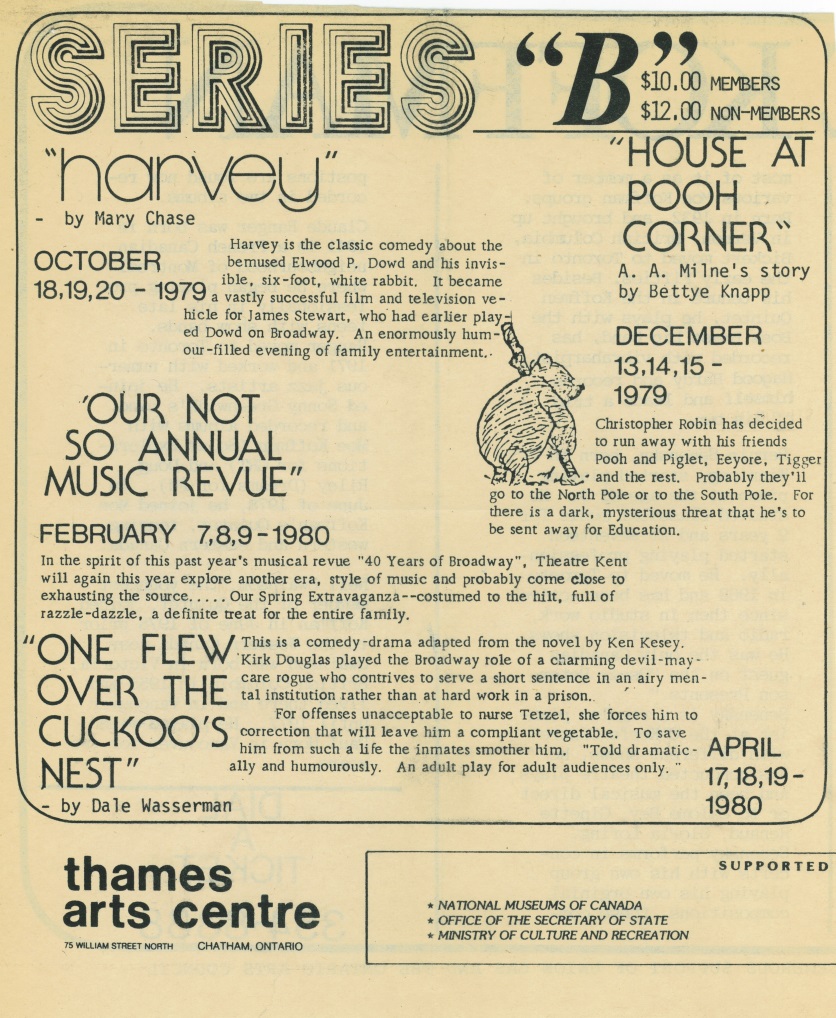 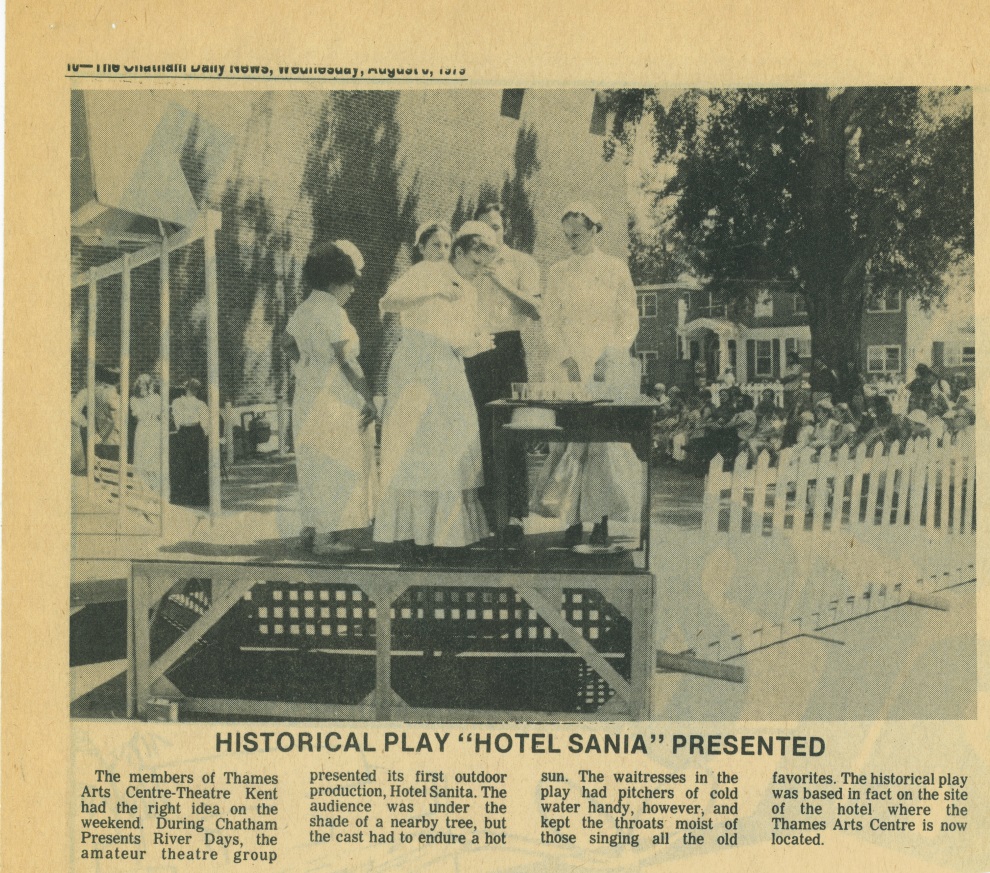 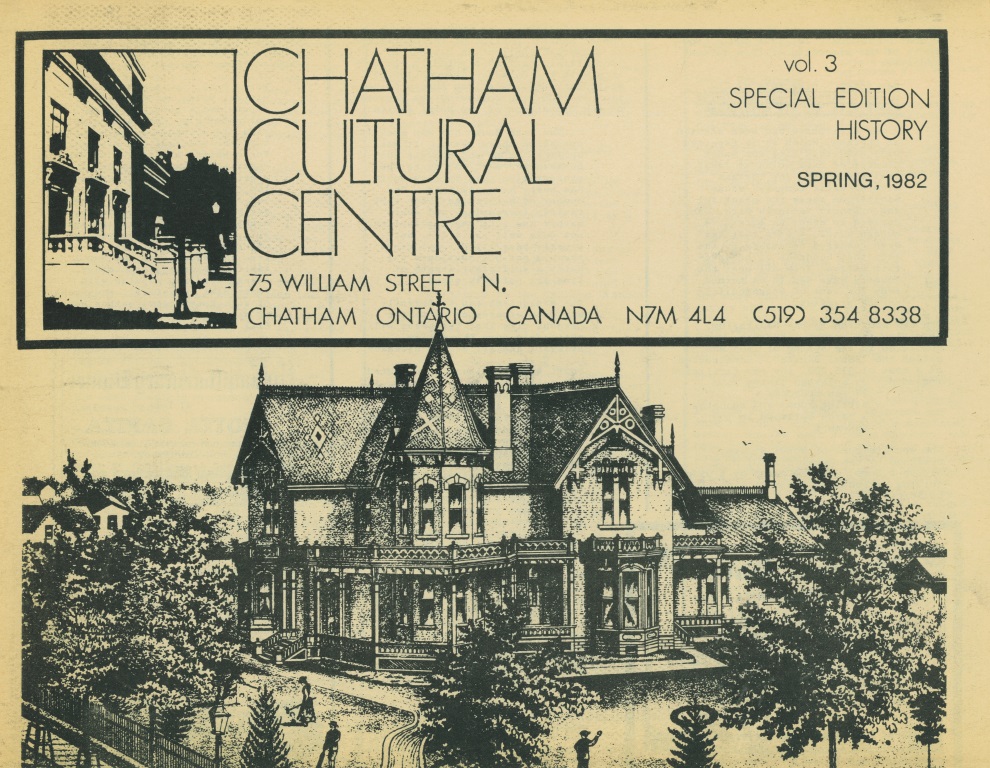 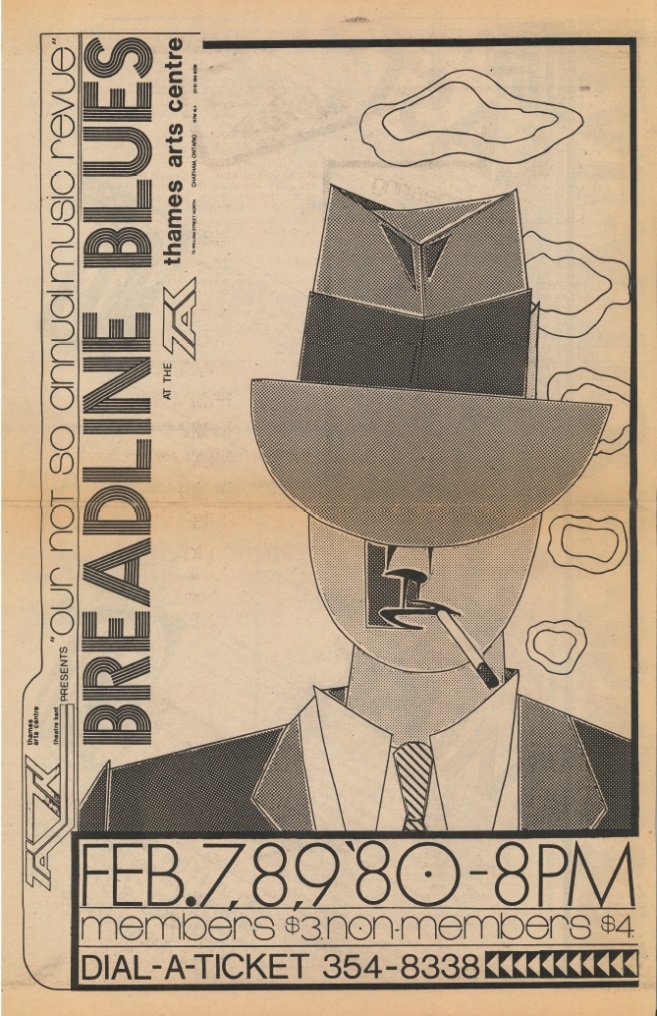 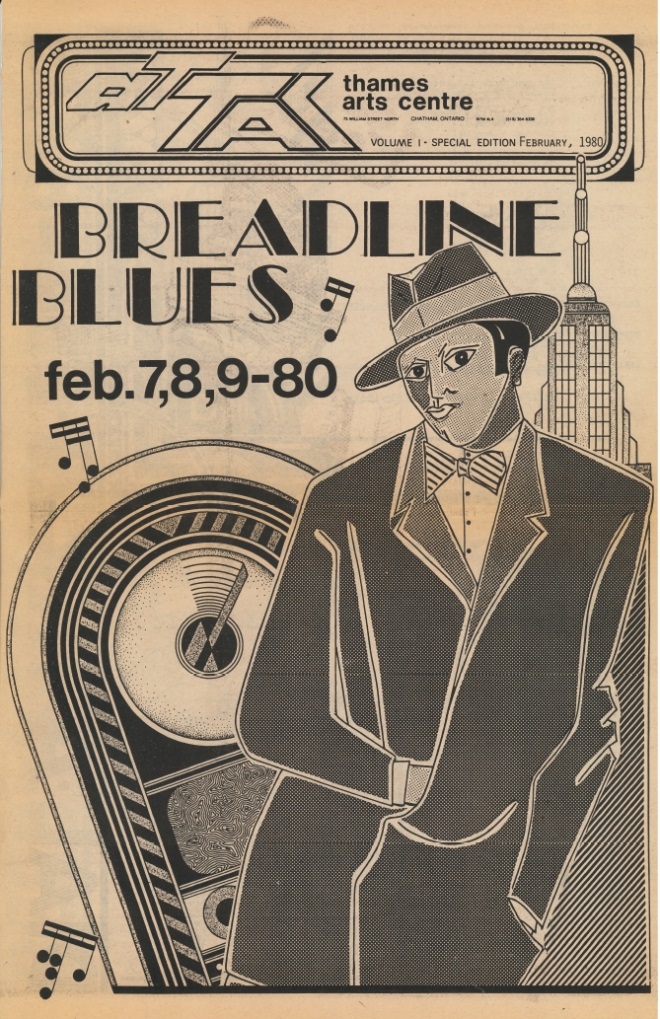 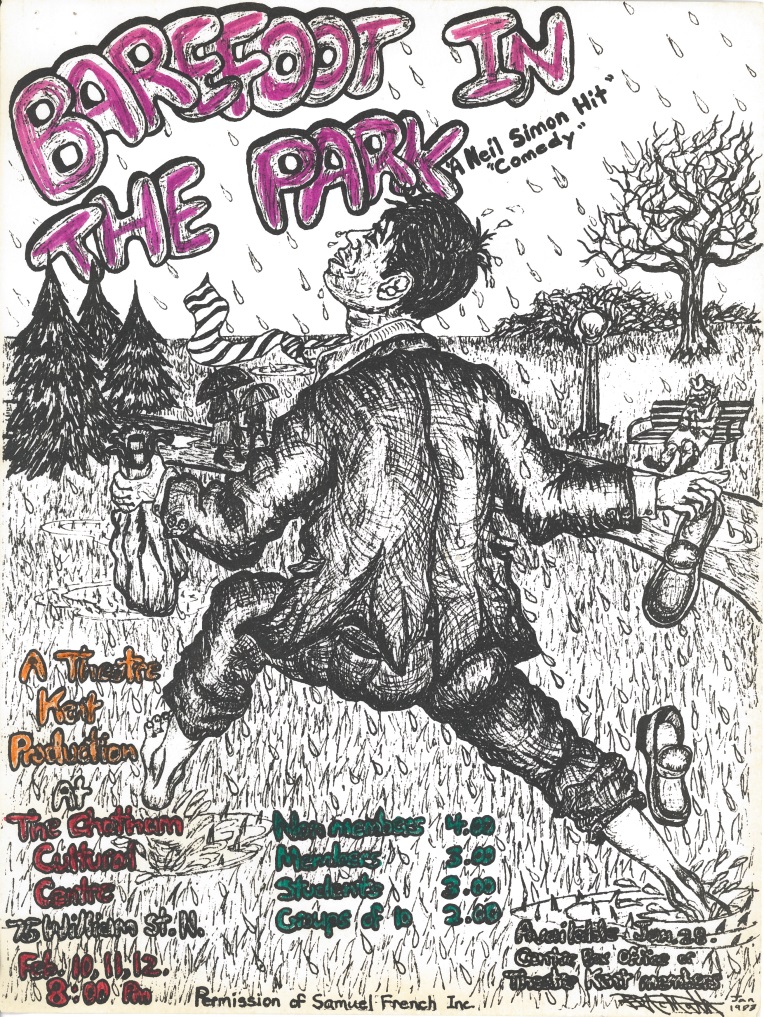 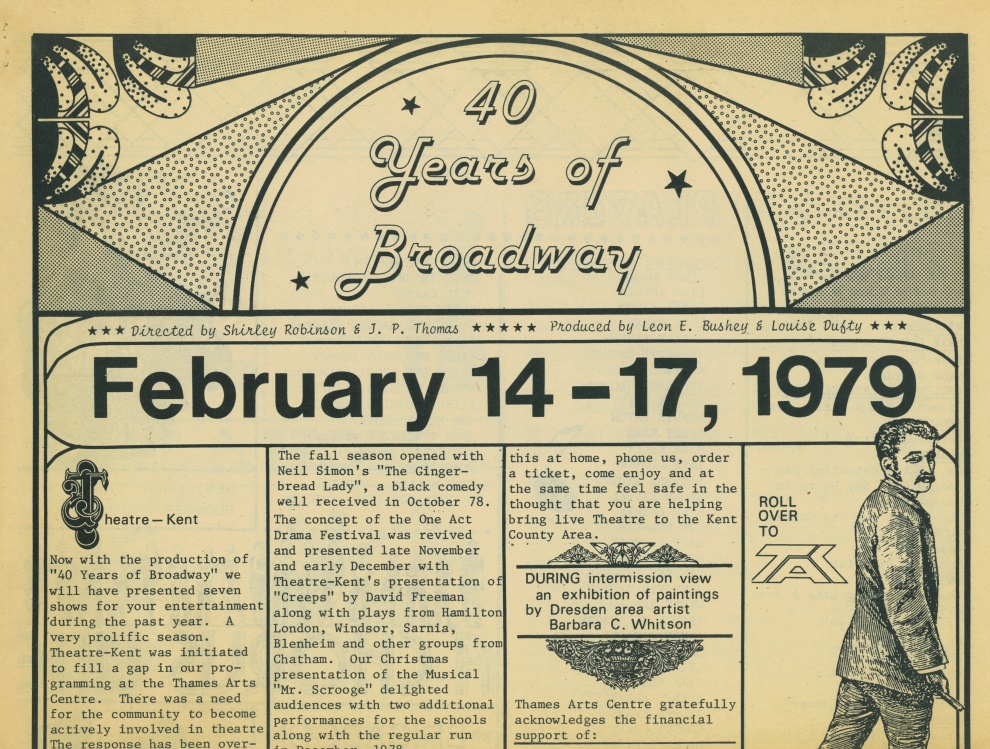 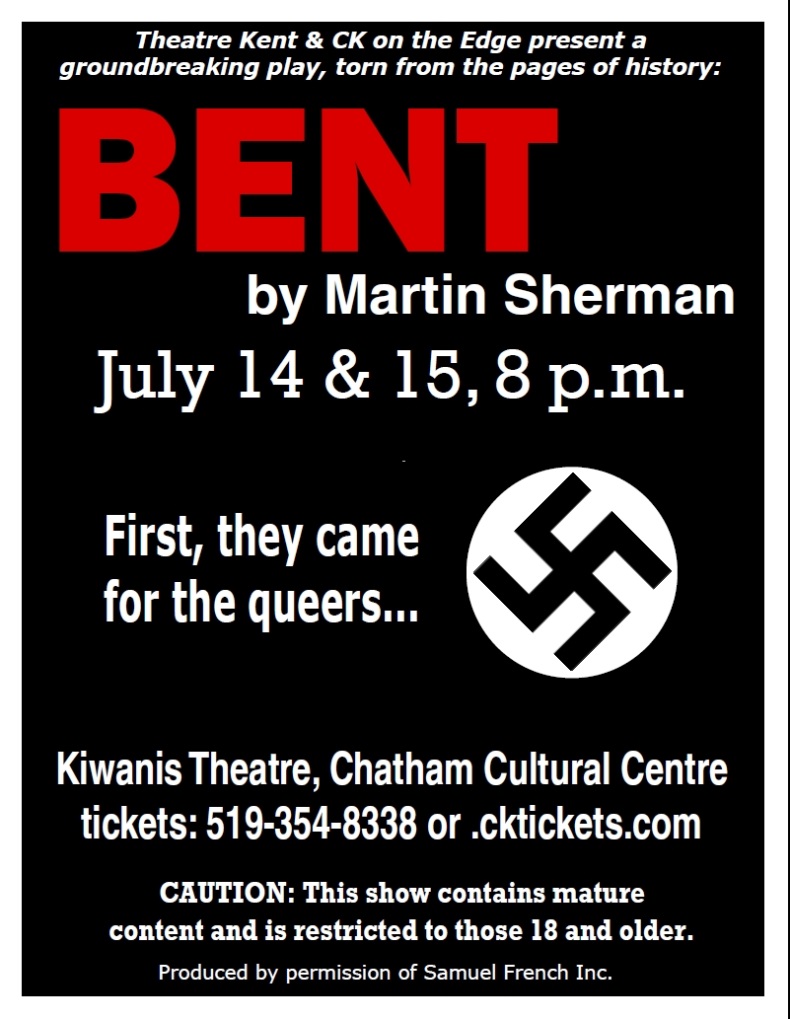 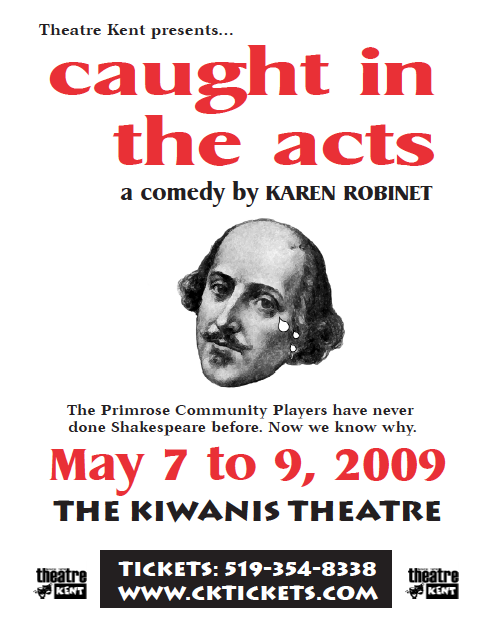 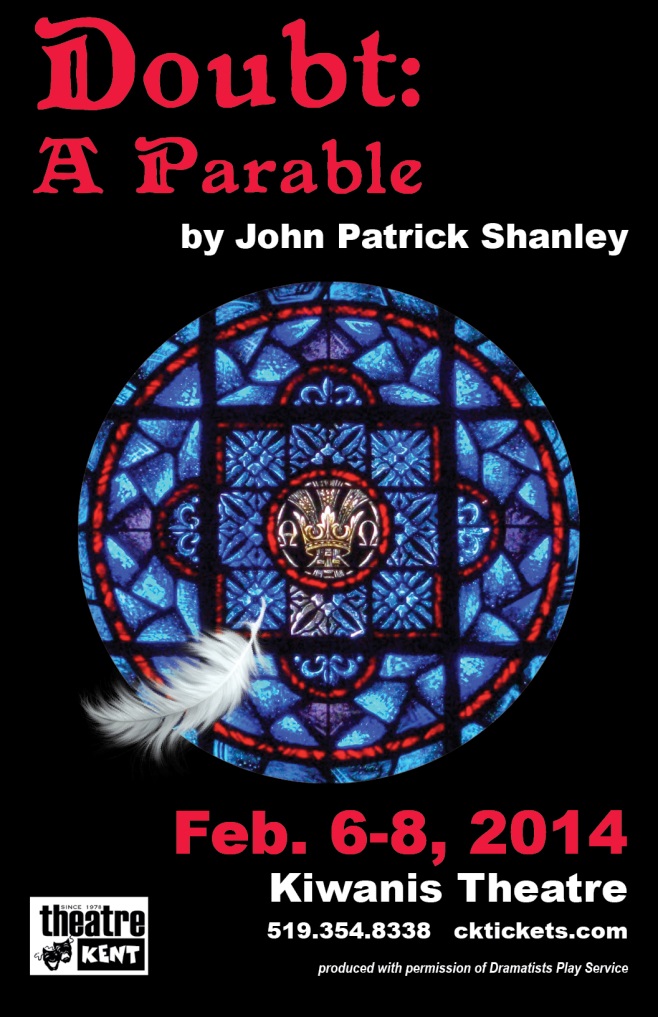 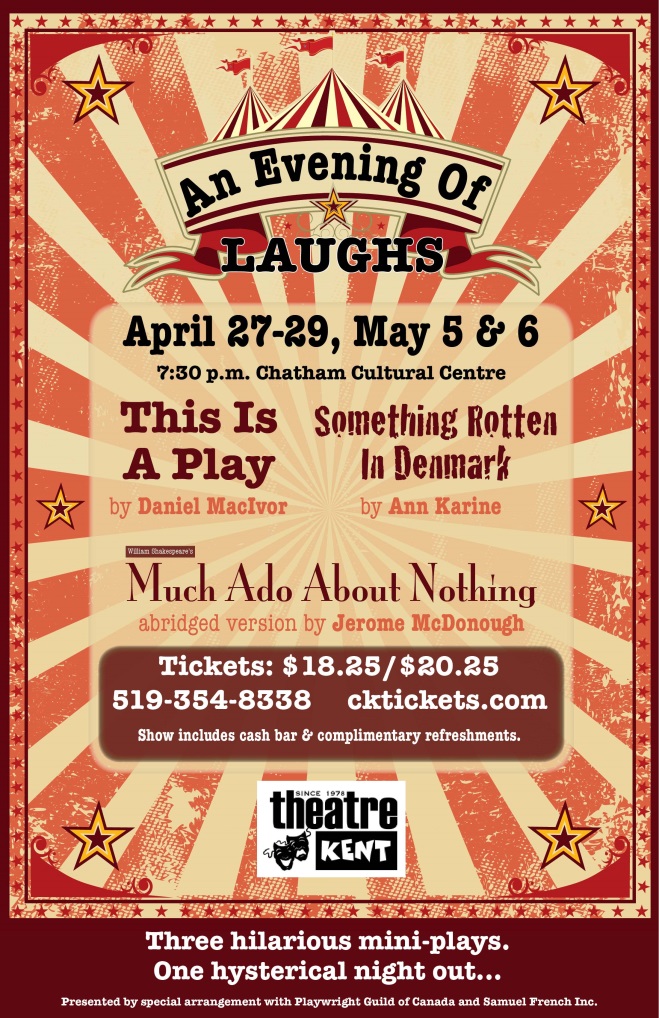 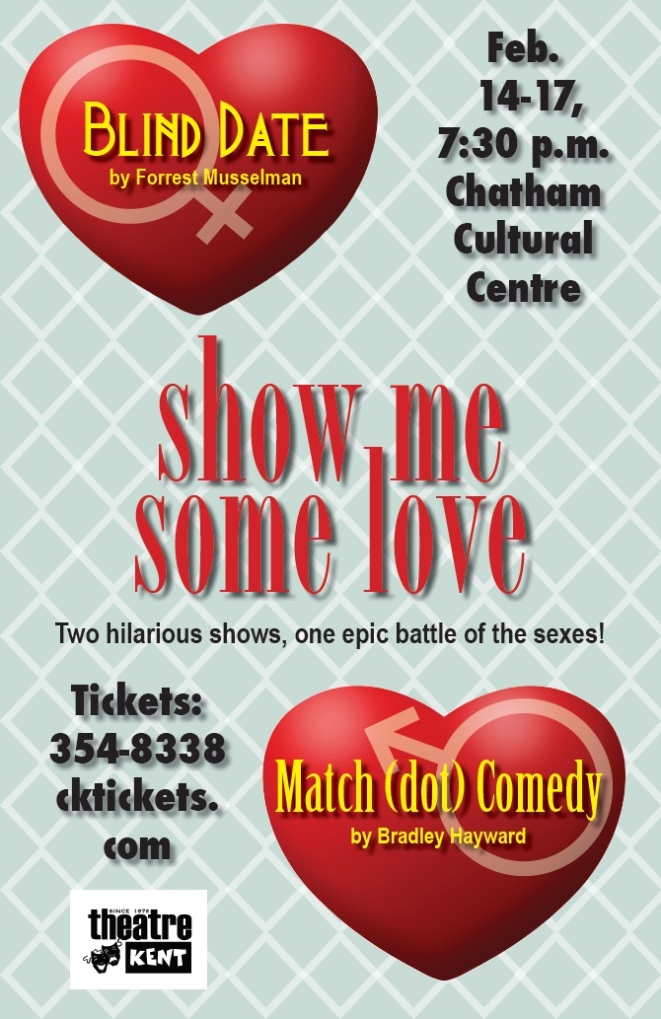 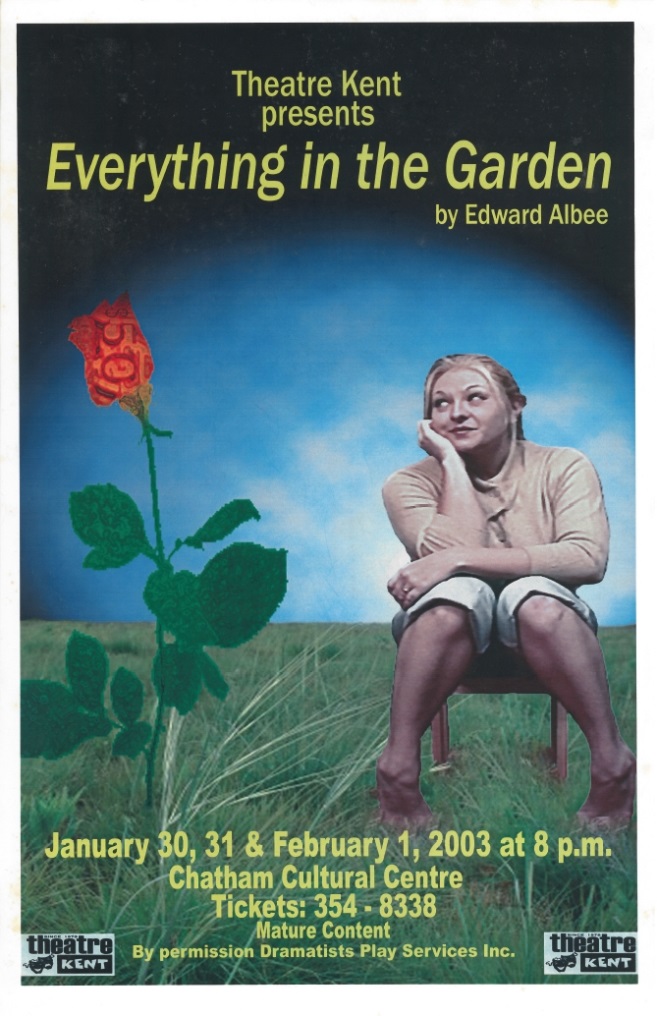 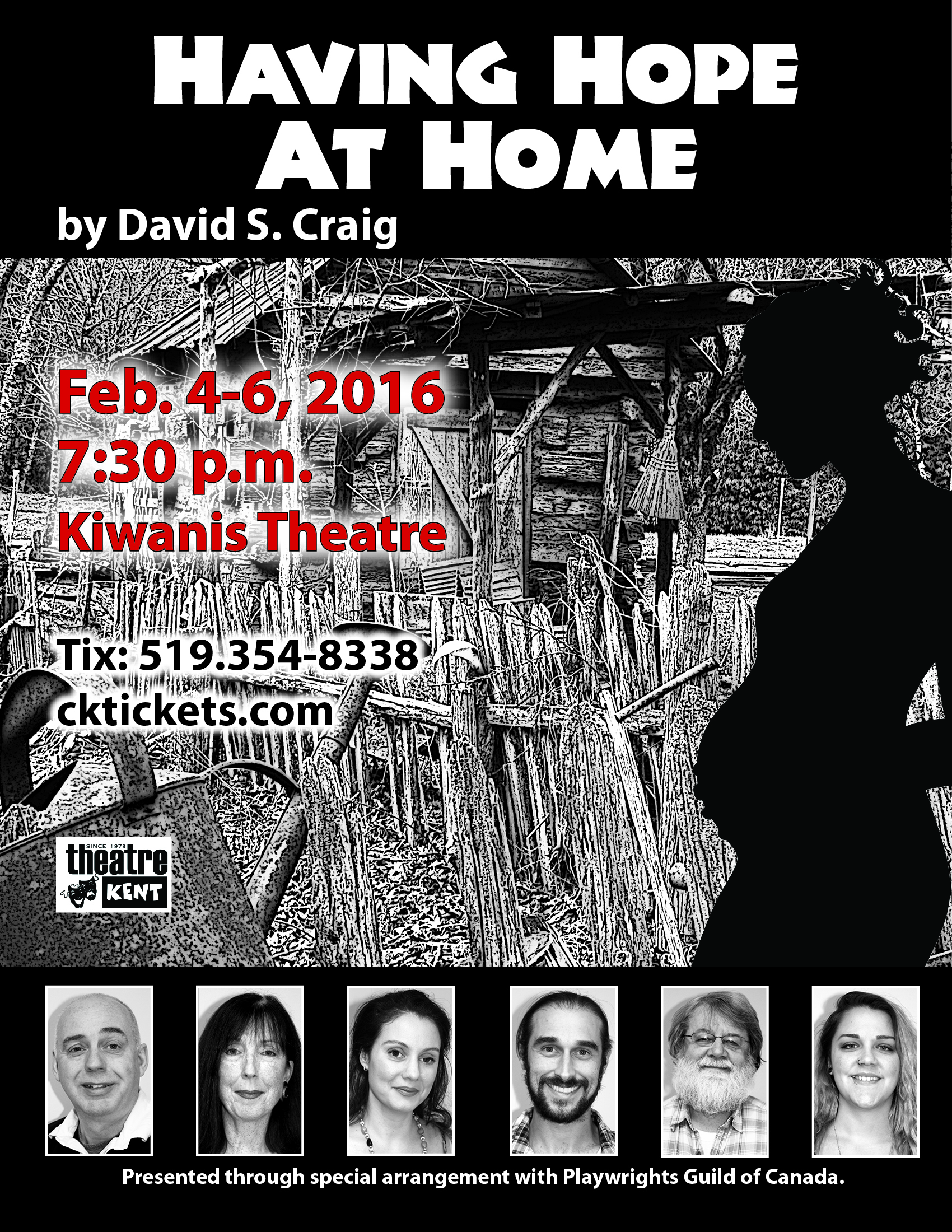 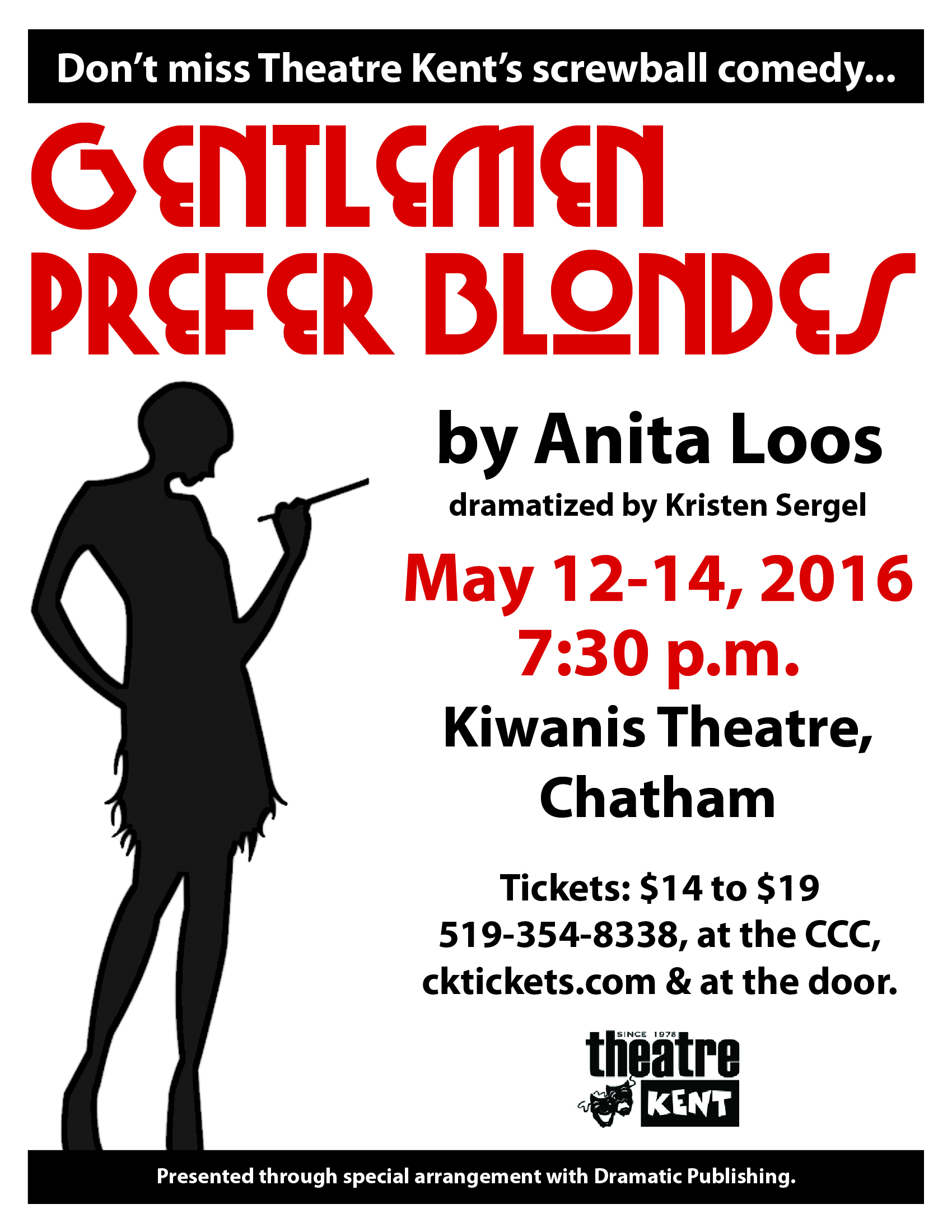 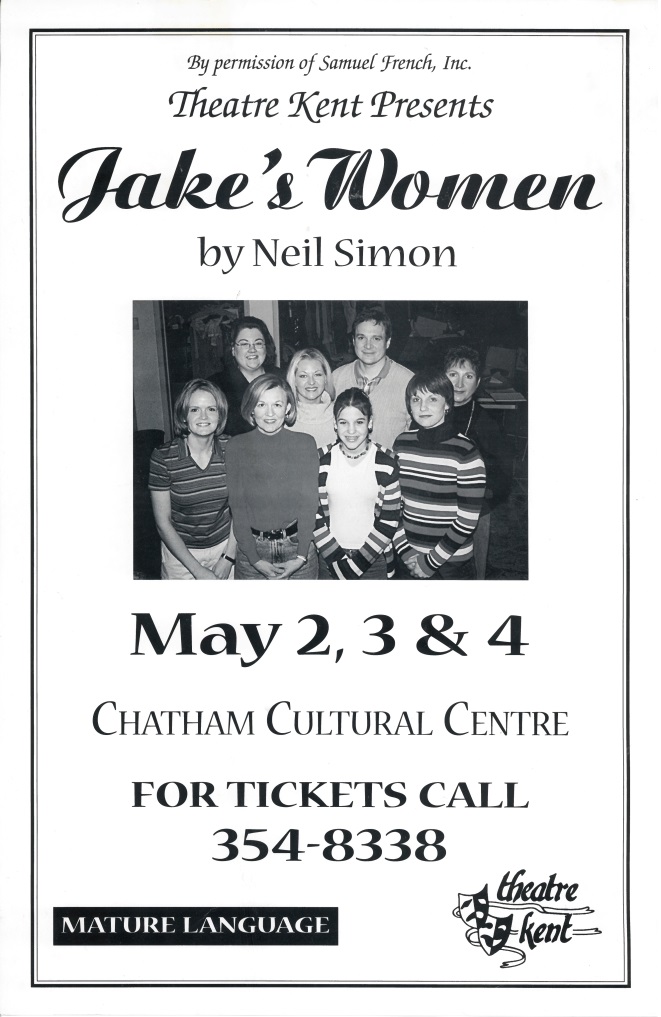 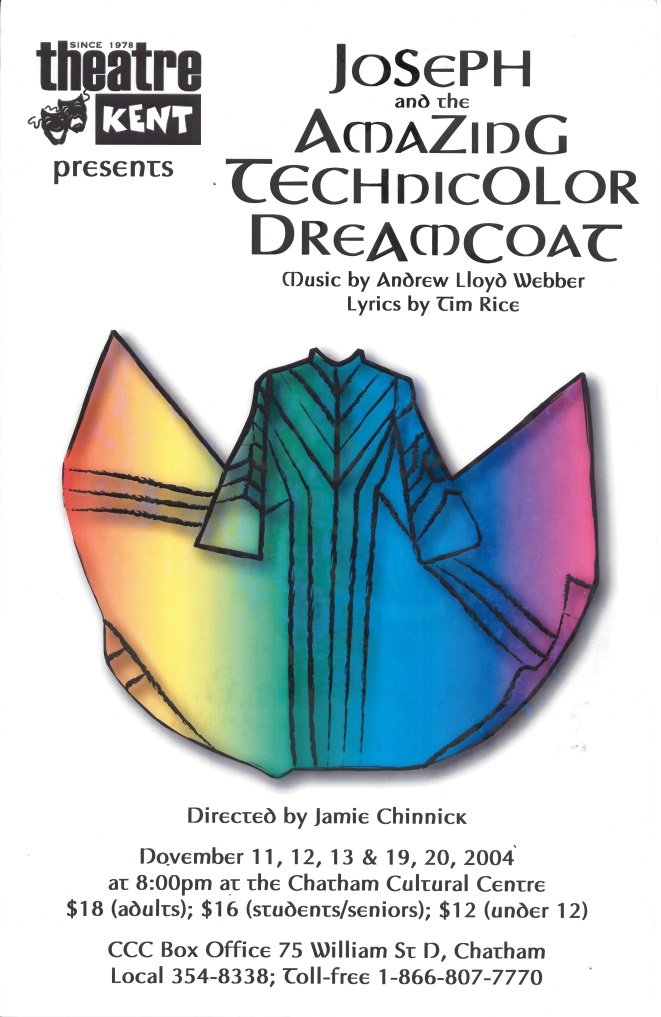 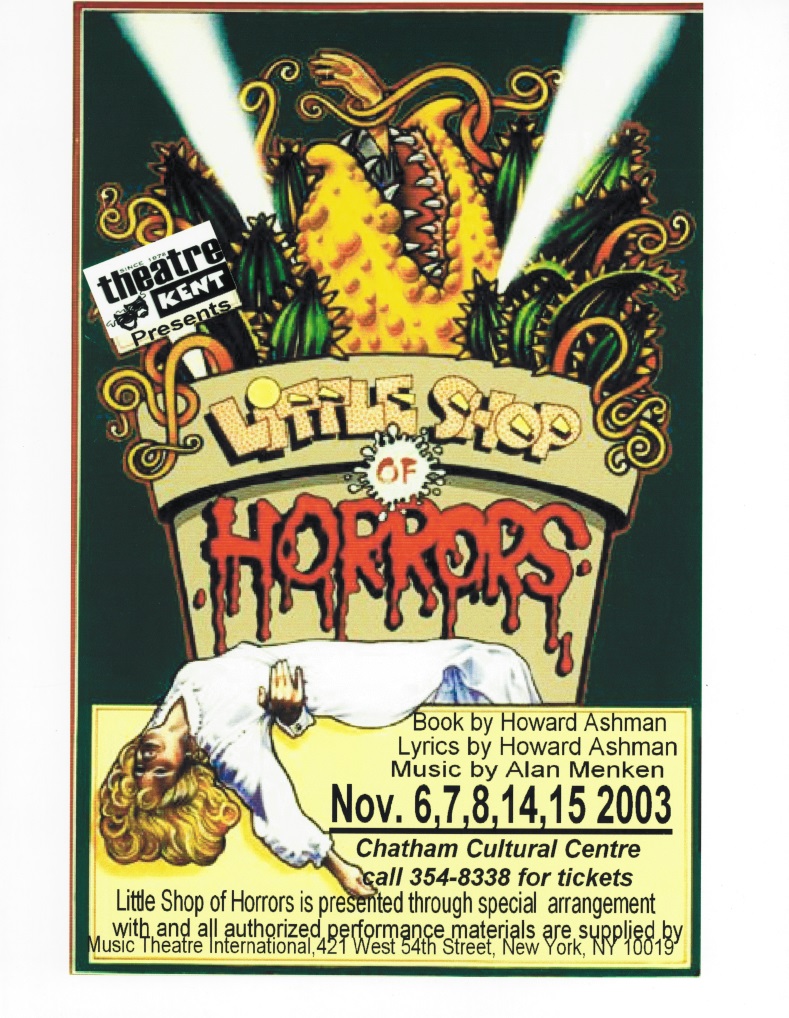 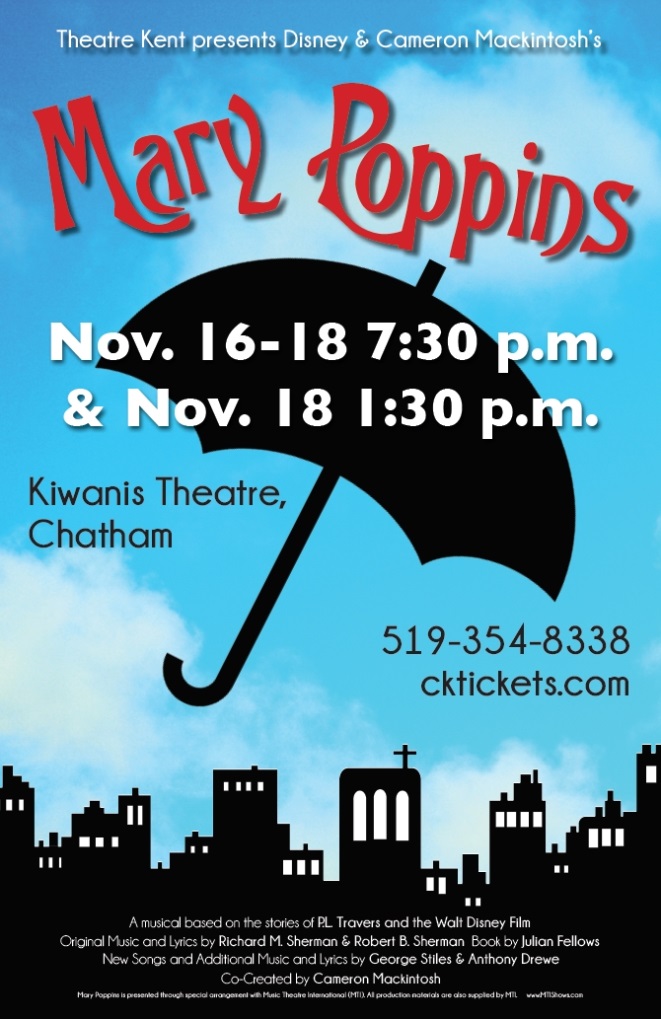 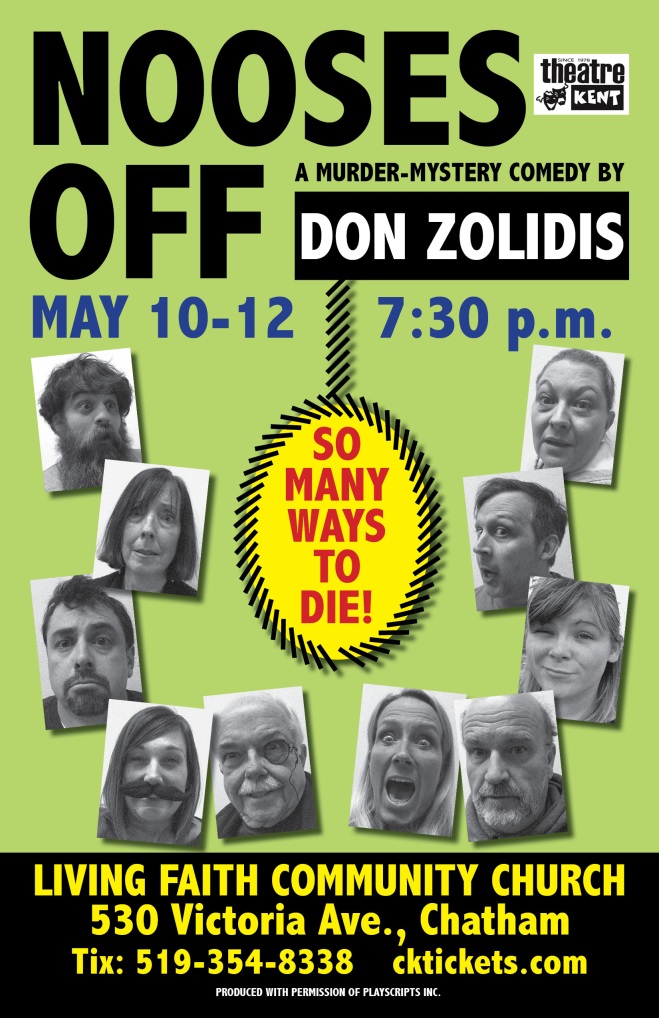 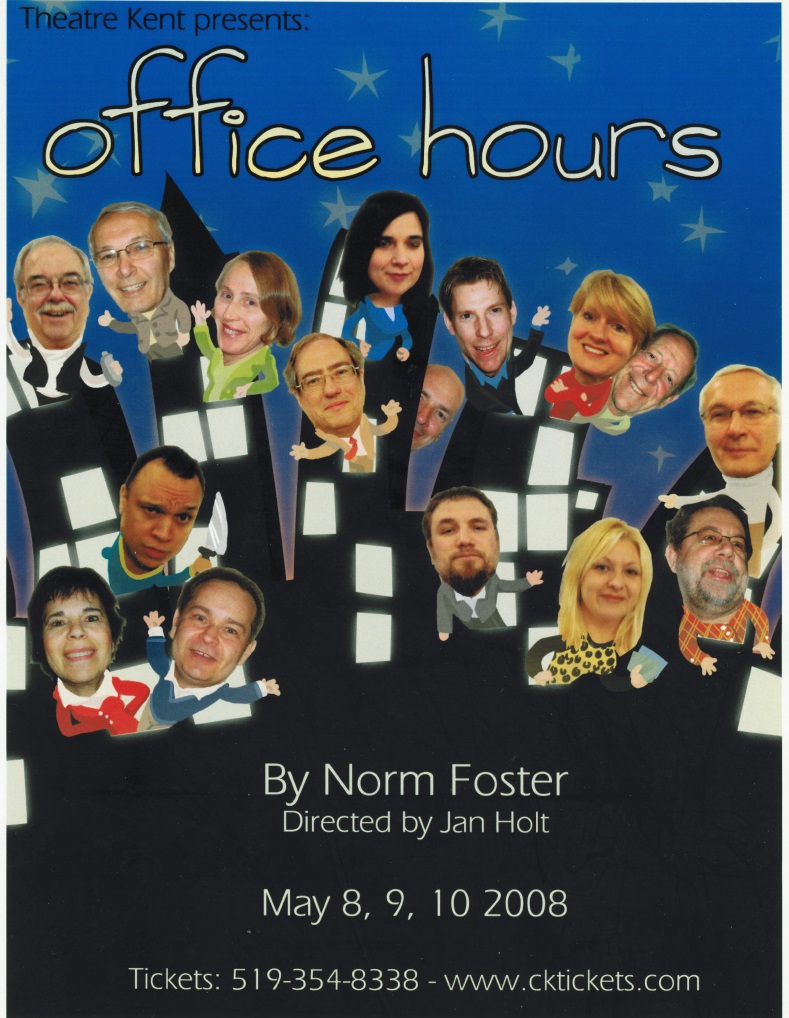 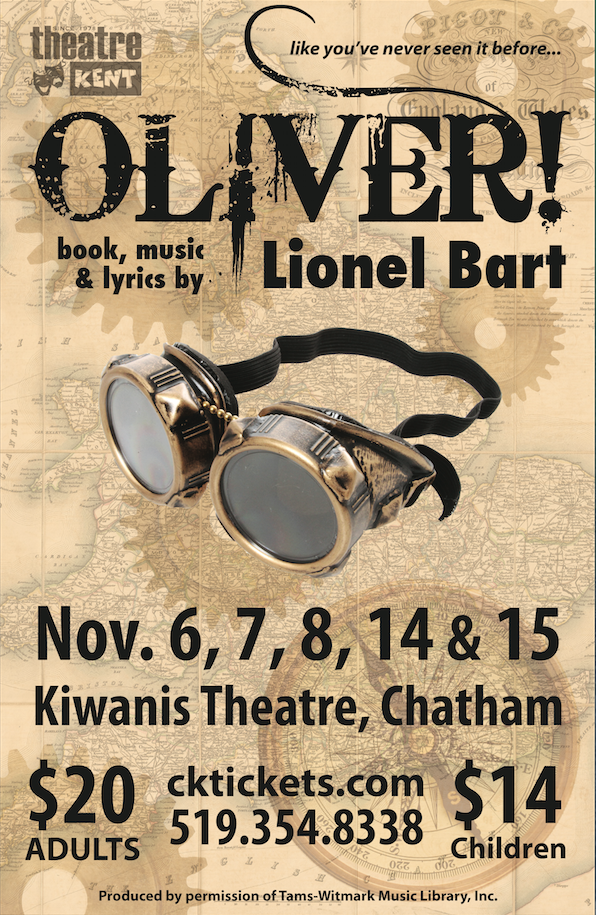 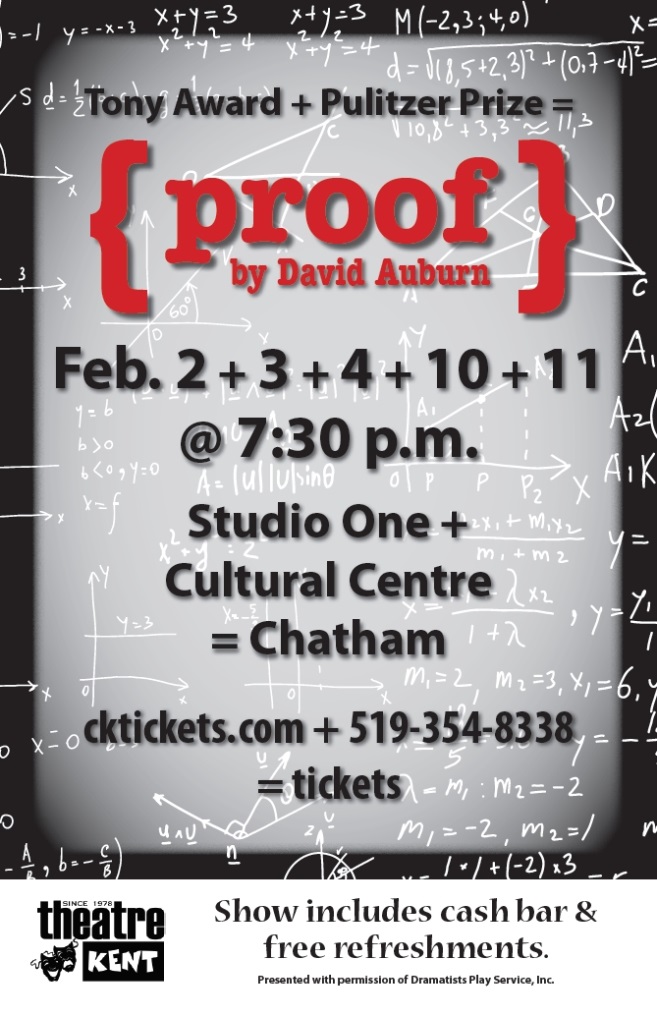 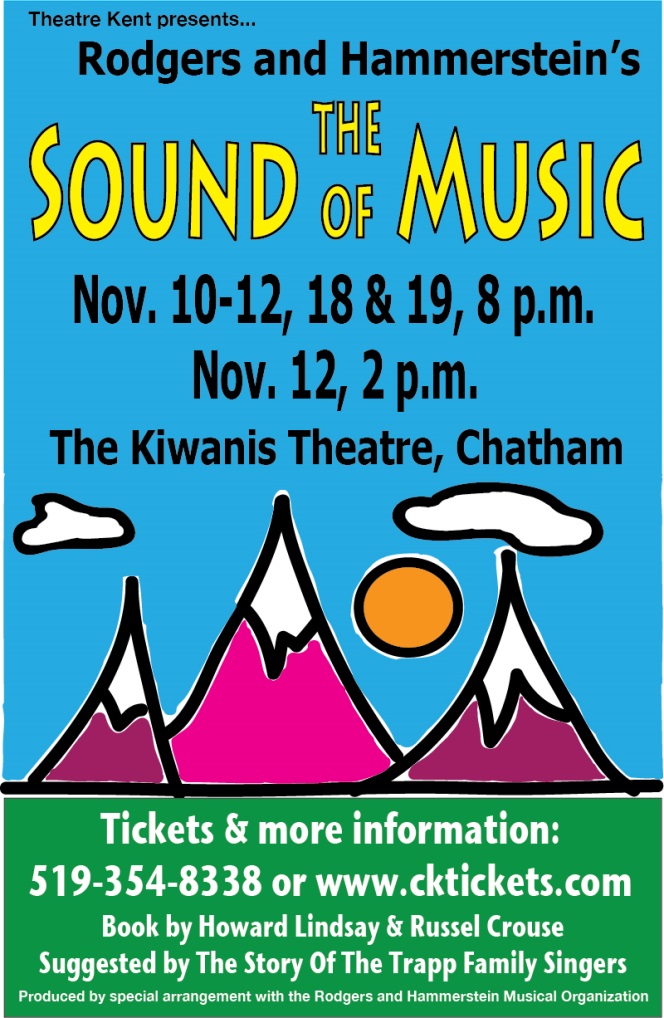 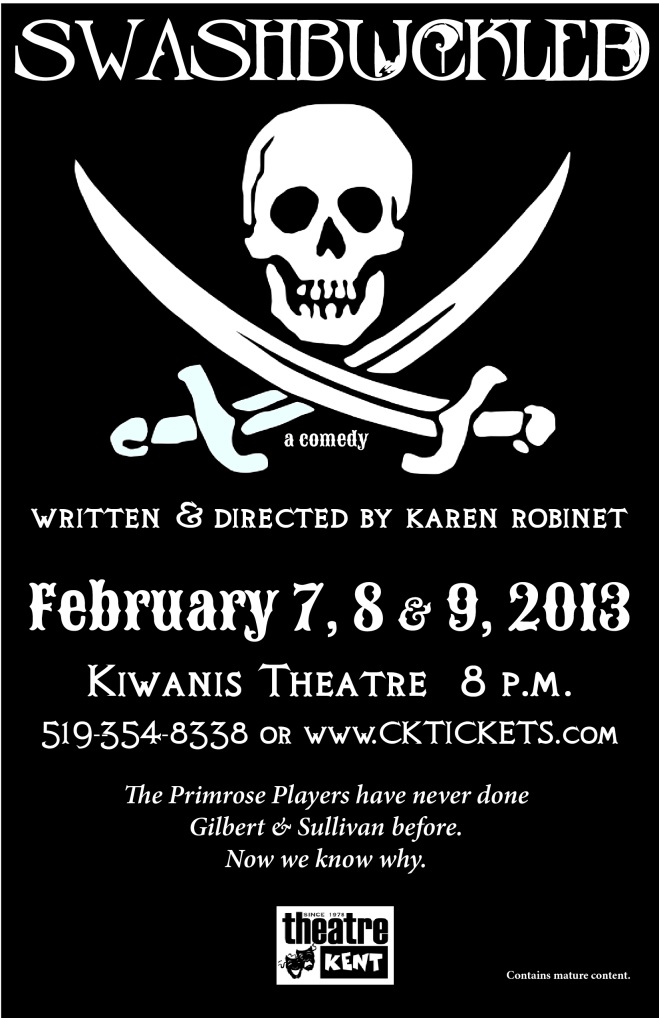 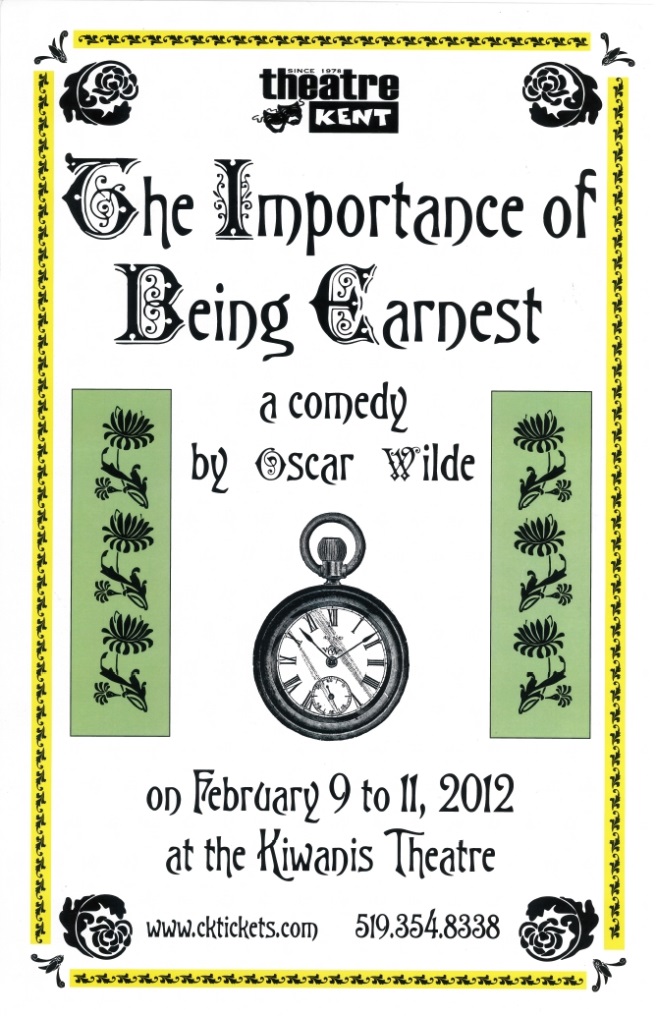 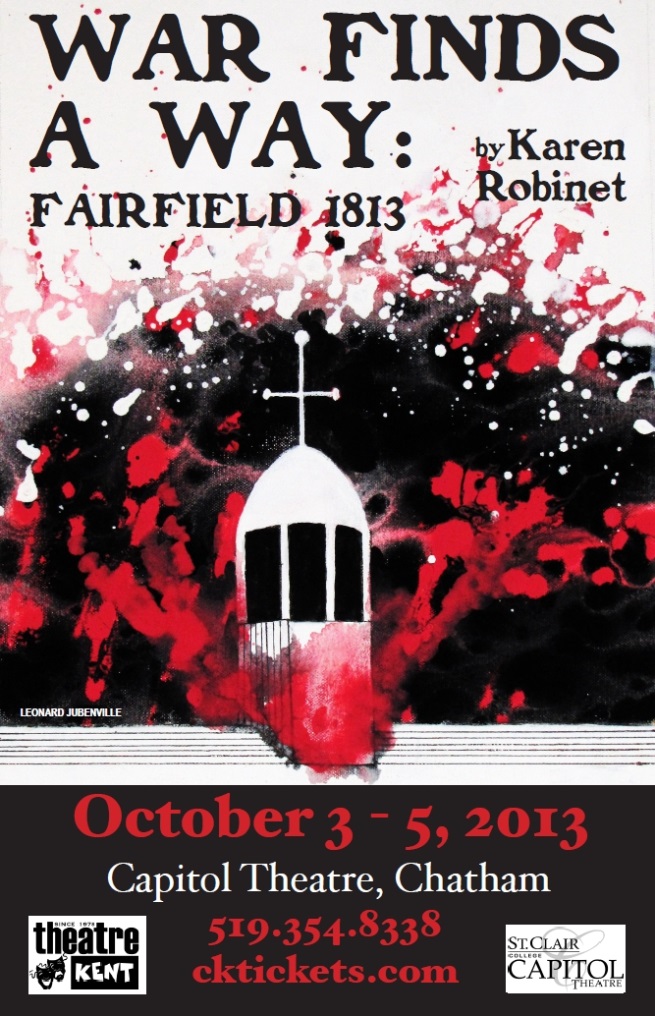 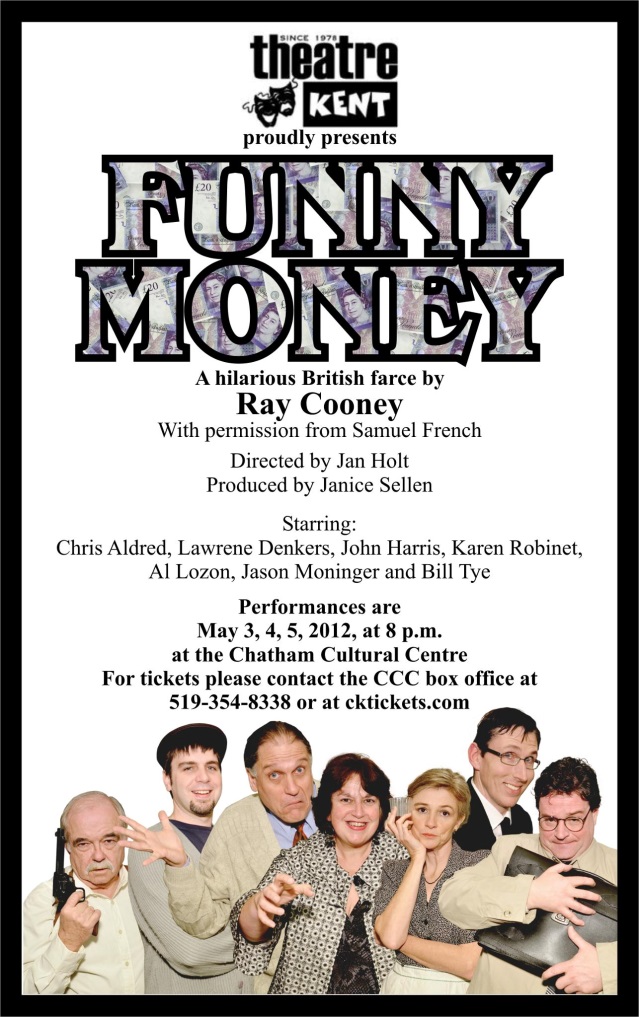 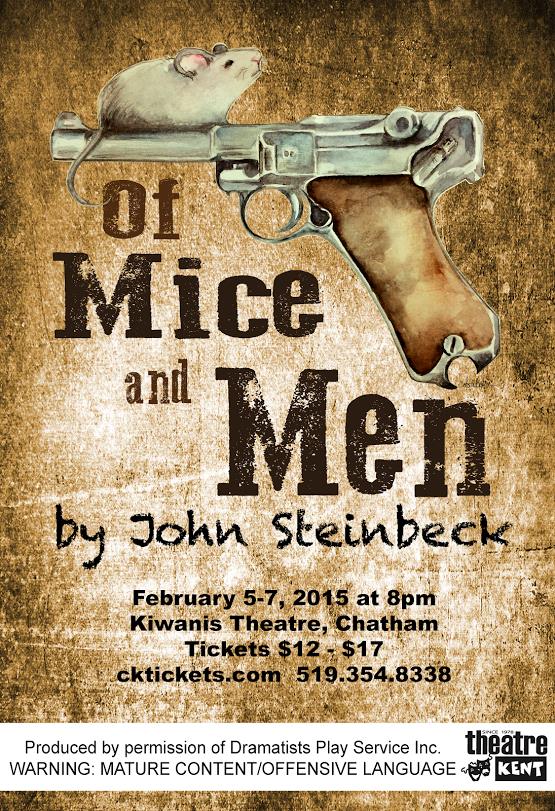 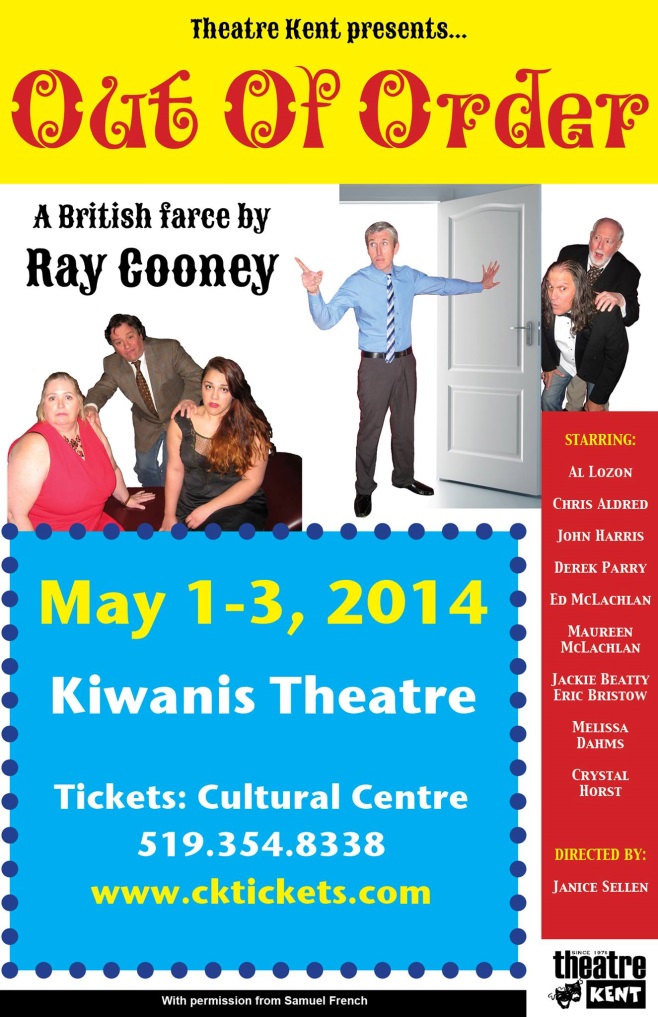 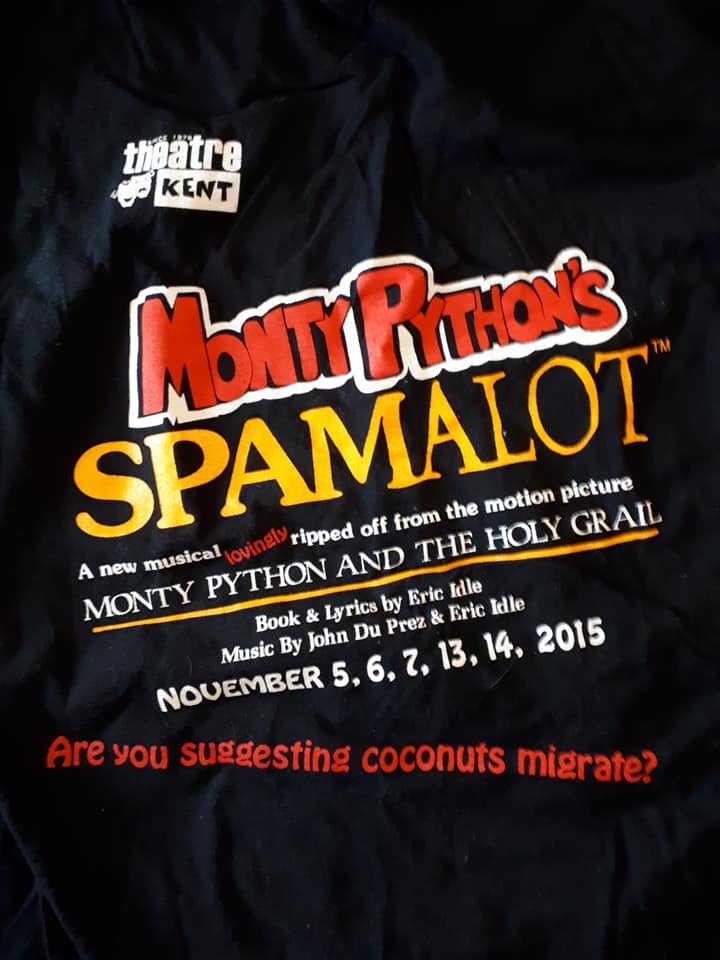 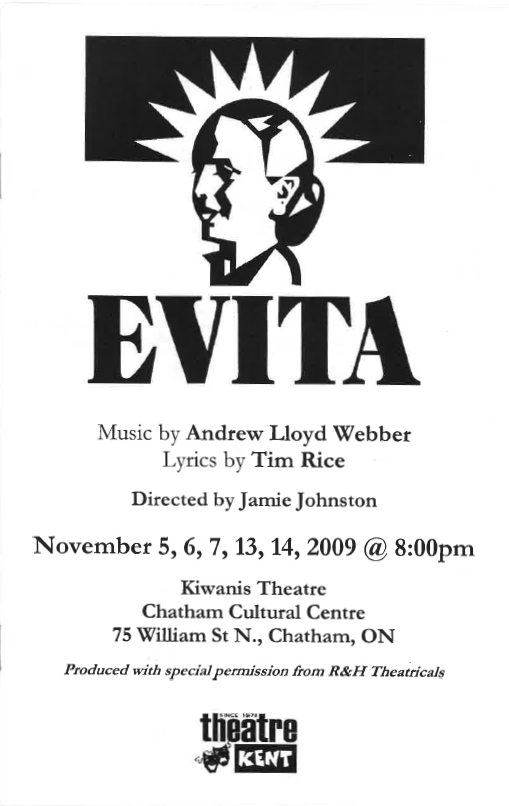 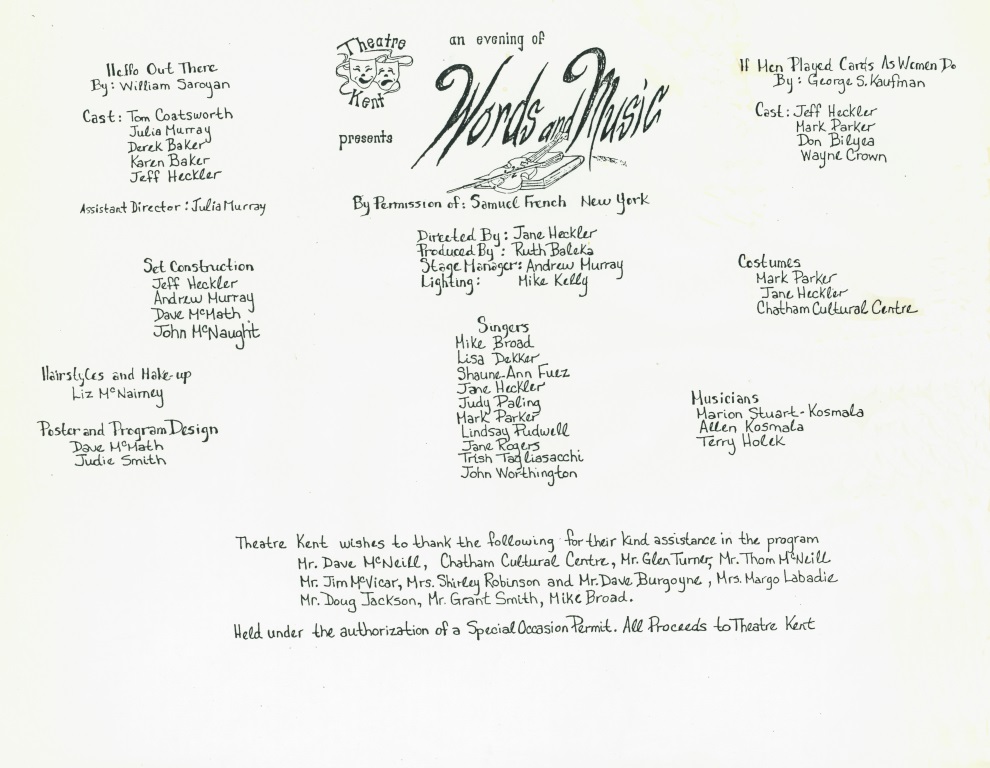 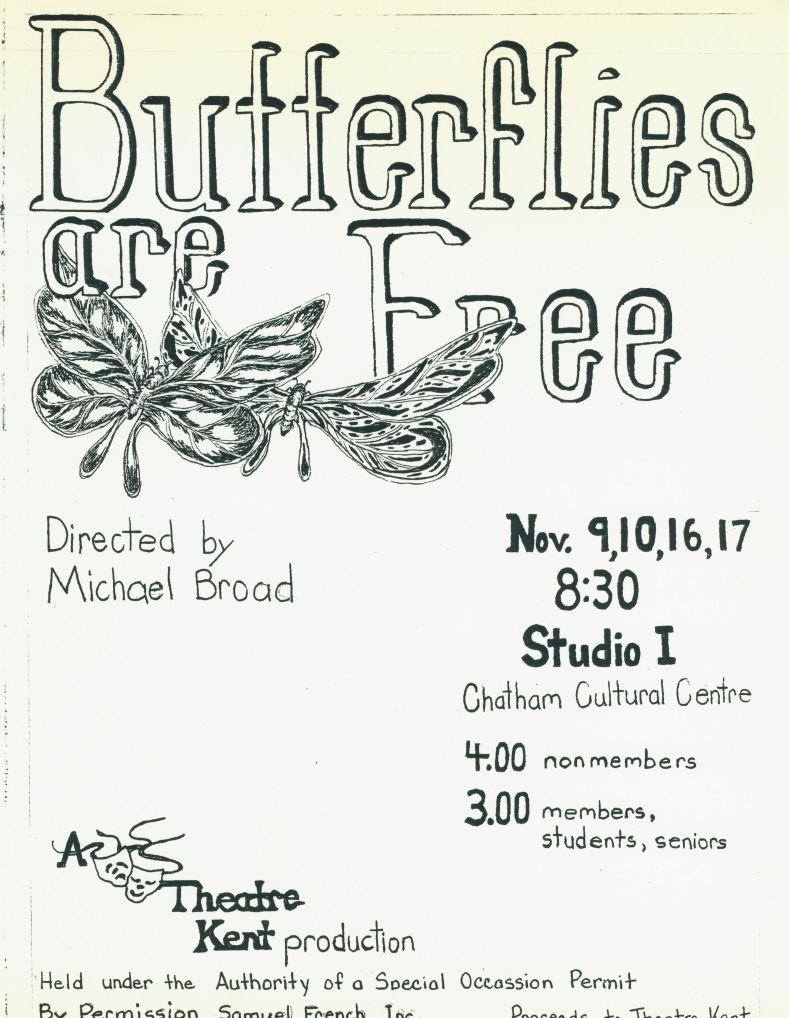 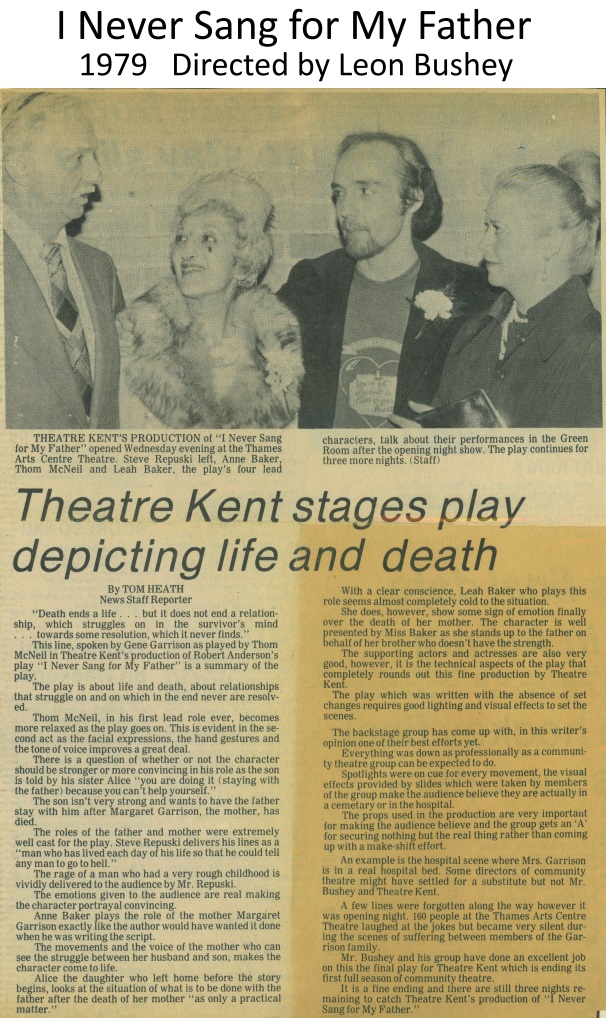 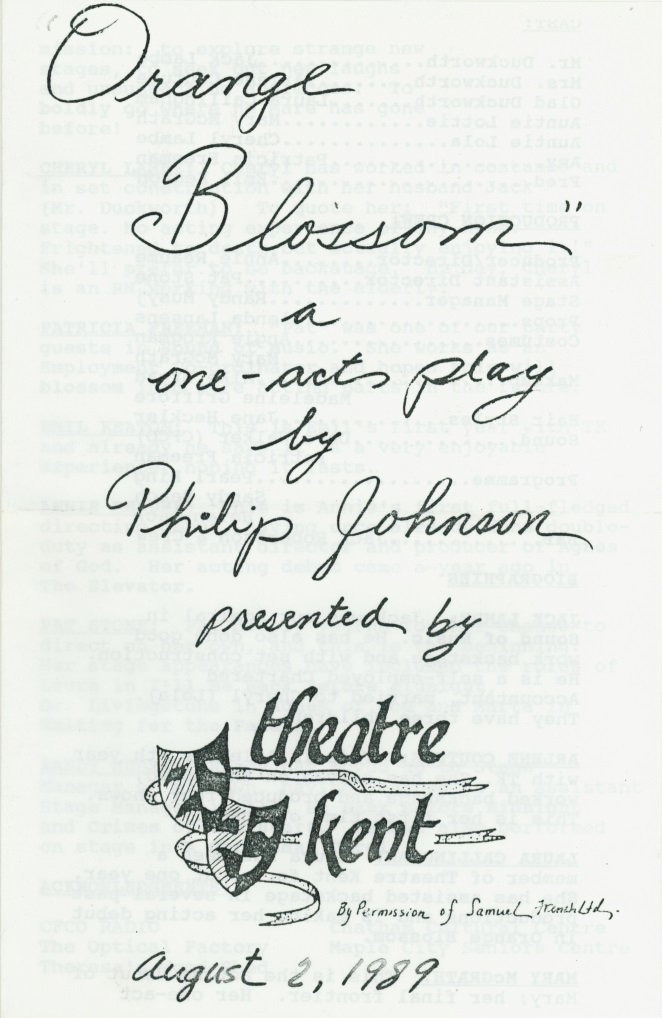 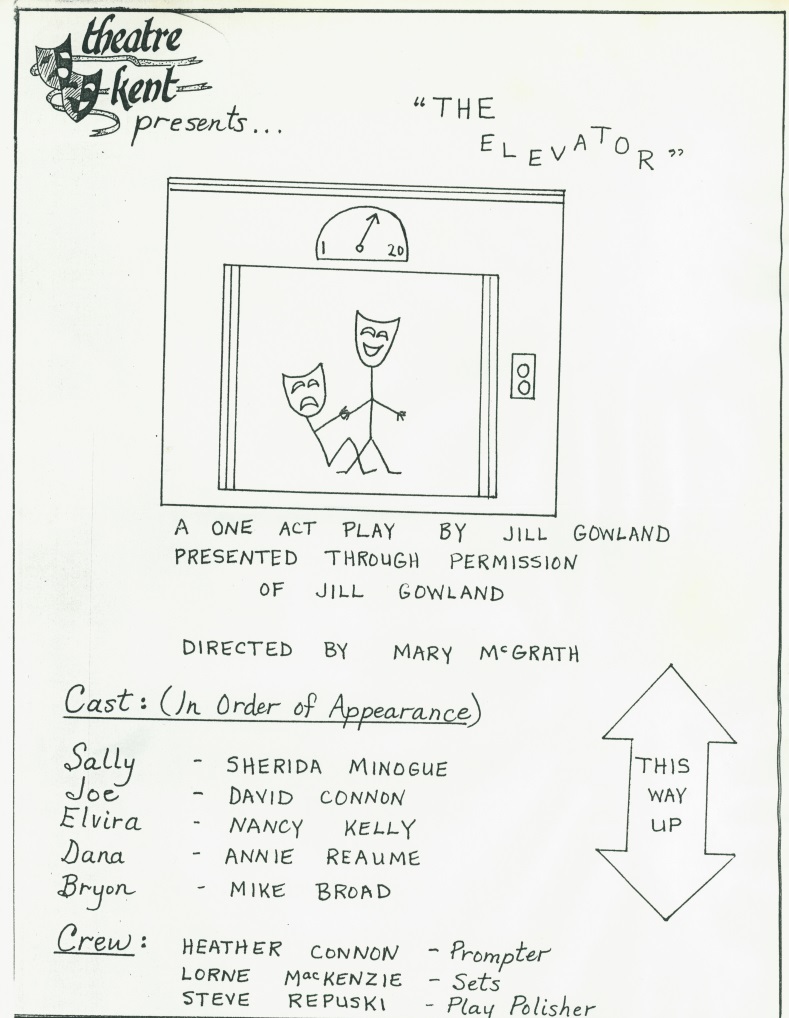 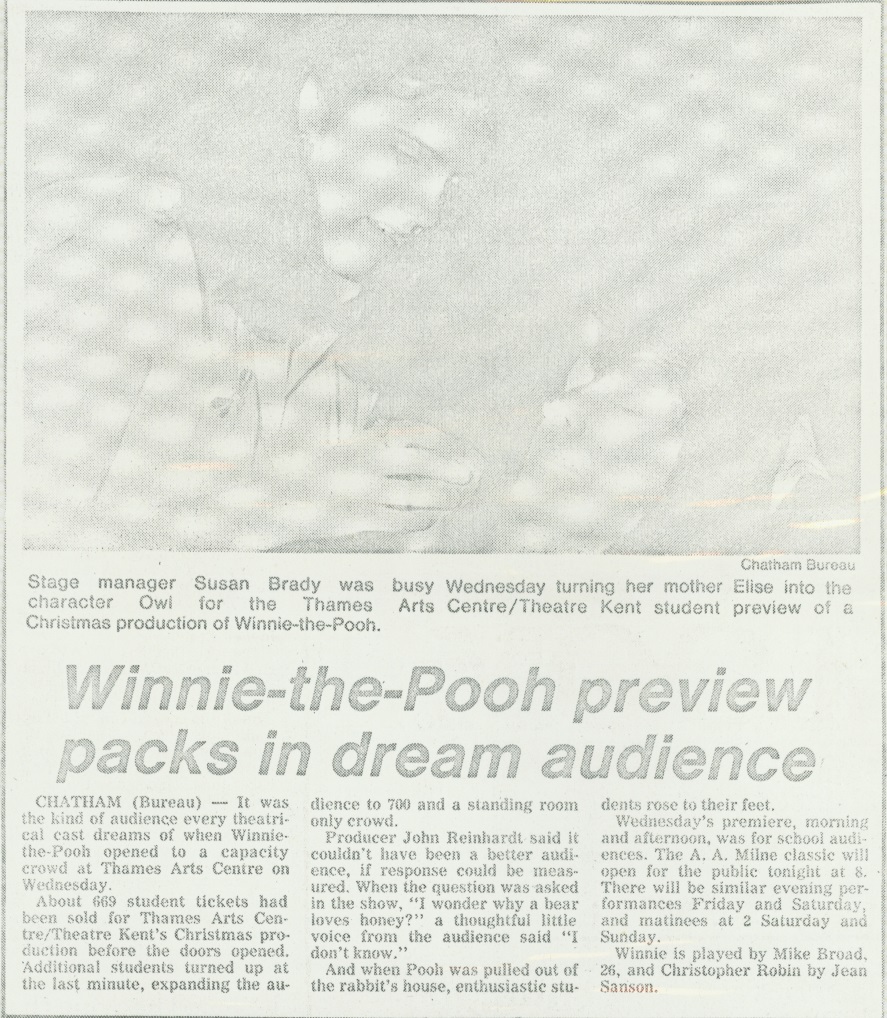 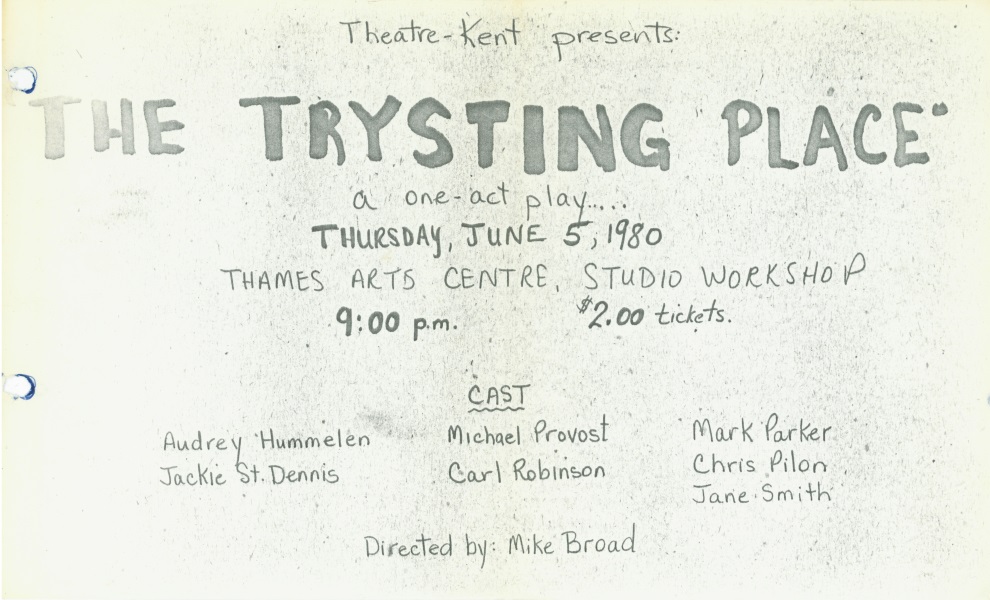 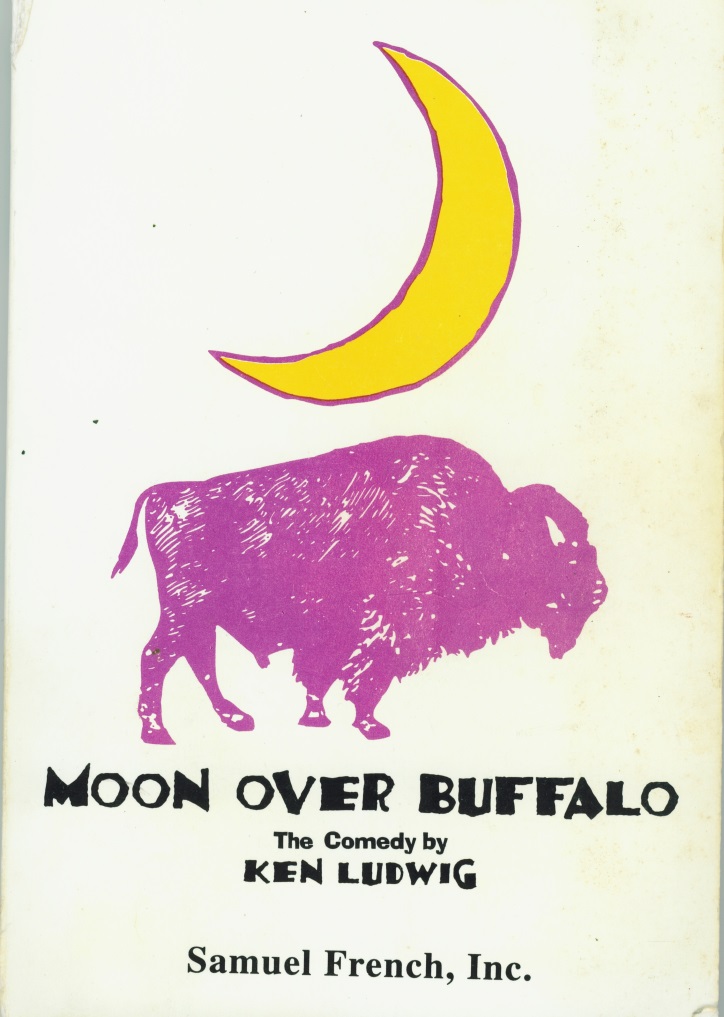 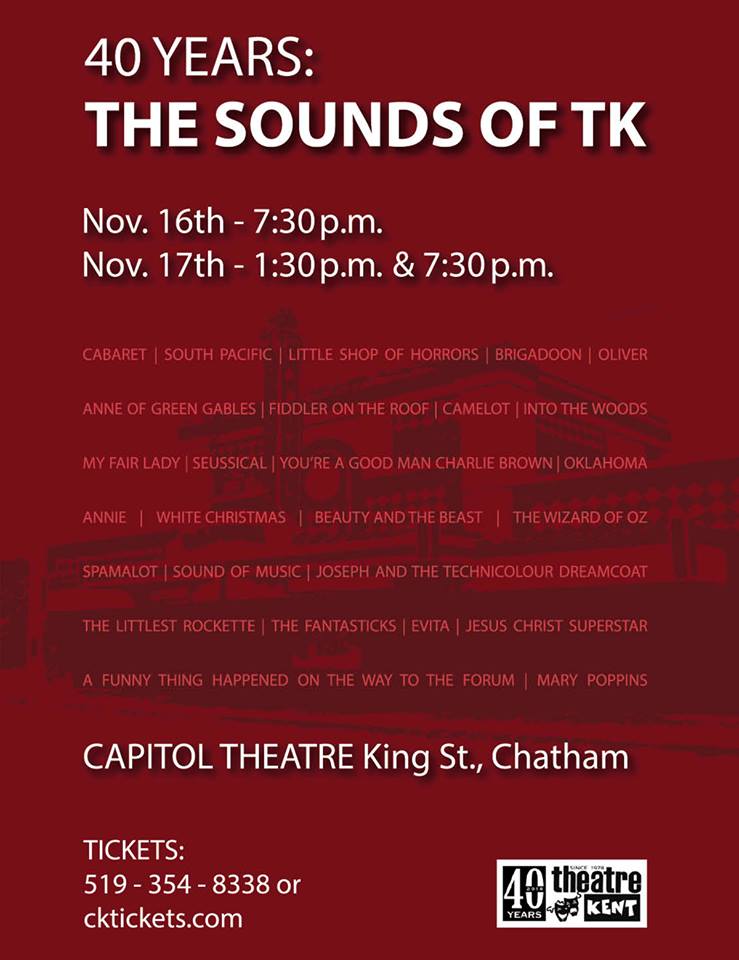 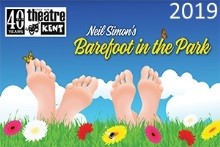 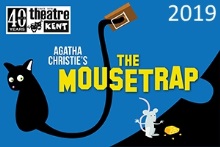 Show				Year	Director
The Trilogy (3 one-acts)		1978	Leon Bushey
Mr. Scrooge (musical)  		1978	Leon Bushey
Creeps  				1978	Dave McNeil
‘Dentity Crisis  			1990	Leonard Jubenville
There’s Always Spring  		1991	Annie (Reaume) Mooney
Elegy For A Lady  			1994	Ruthie Baleka
Wait Until Dark  			1996	Steve Repuski
CrossCurrents  			2005	Jason Dolsen
Autumn Blooming   		2006	Marg Yaraskavitch
Show				Year	Director
The Business of Murder 		2008	Doug Brohm
A Streetcar Named Desire		2009	Ruthie Baleka
A Christmas Story 		2009	Karen Robinet 
The Elephant Man 		2010	Jane (Heckler) Ingraham
Opening Night  			2010	Jan Holt
The Best Christmas Pageant Ever   	2010	Marg Yaraskavitch
The Night of the Iguana 		2011	Tom Coatsworth
Perfect Wedding 			2011	Jamie Johnston
Line 				2012	Sharon Jubenville